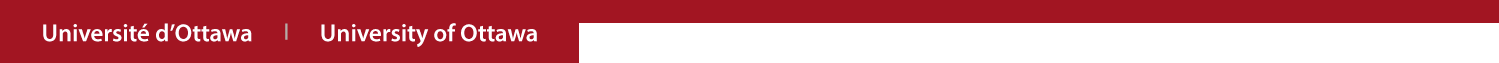 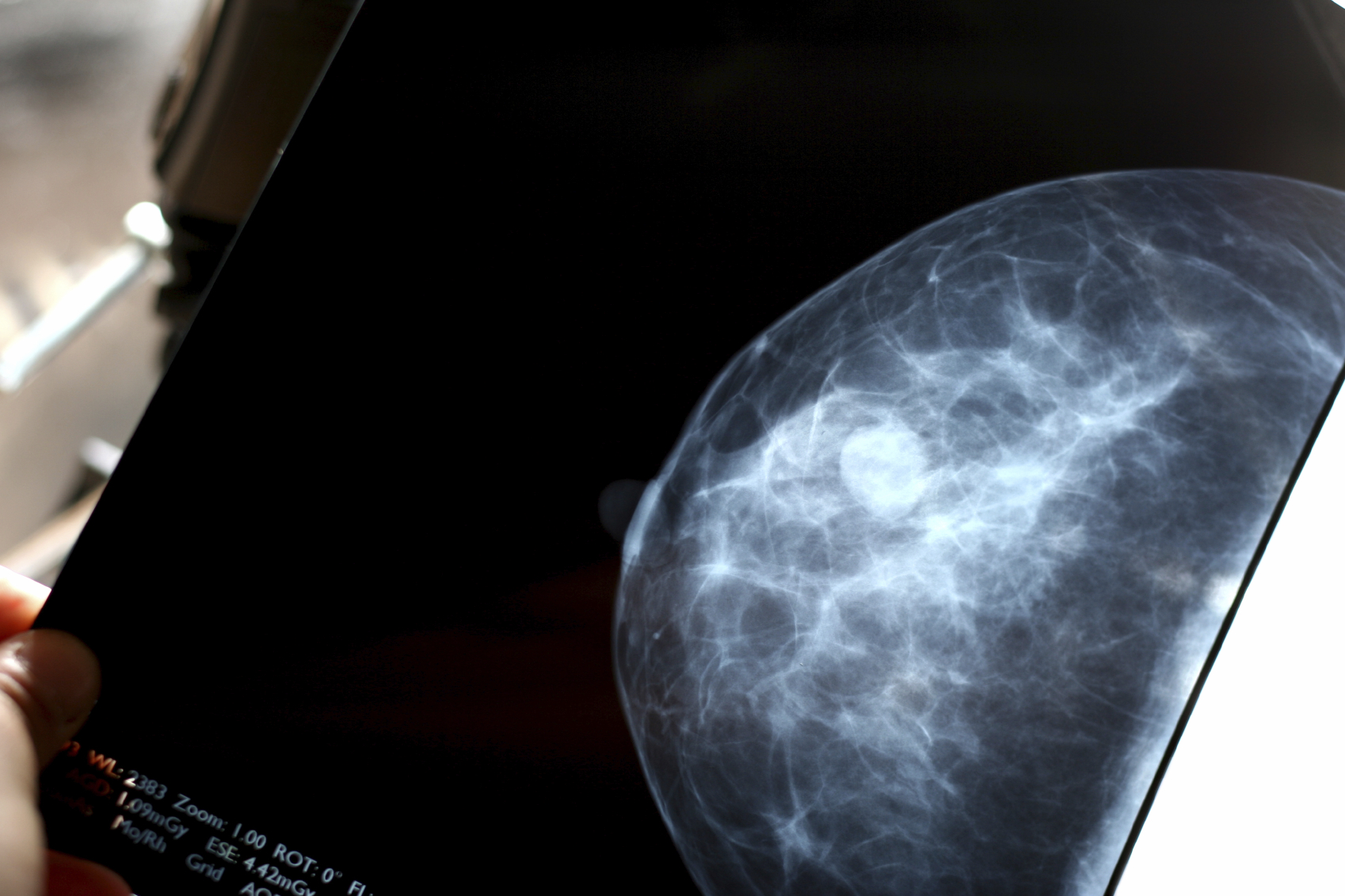 Early Breast Cancer in 2023
Present and Future
Dr. Sandy Sehdev, Medical Oncology, The Ottawa Hospital Cancer Centre
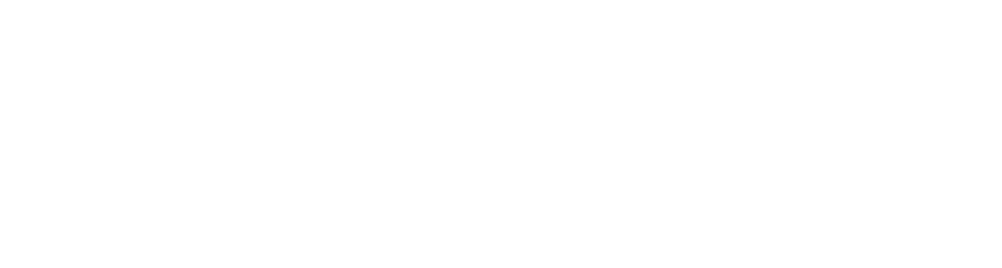 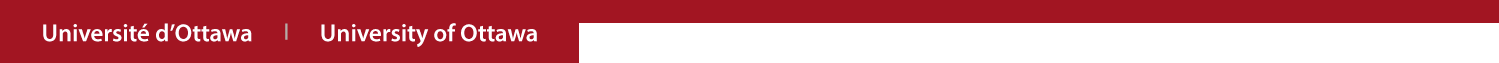 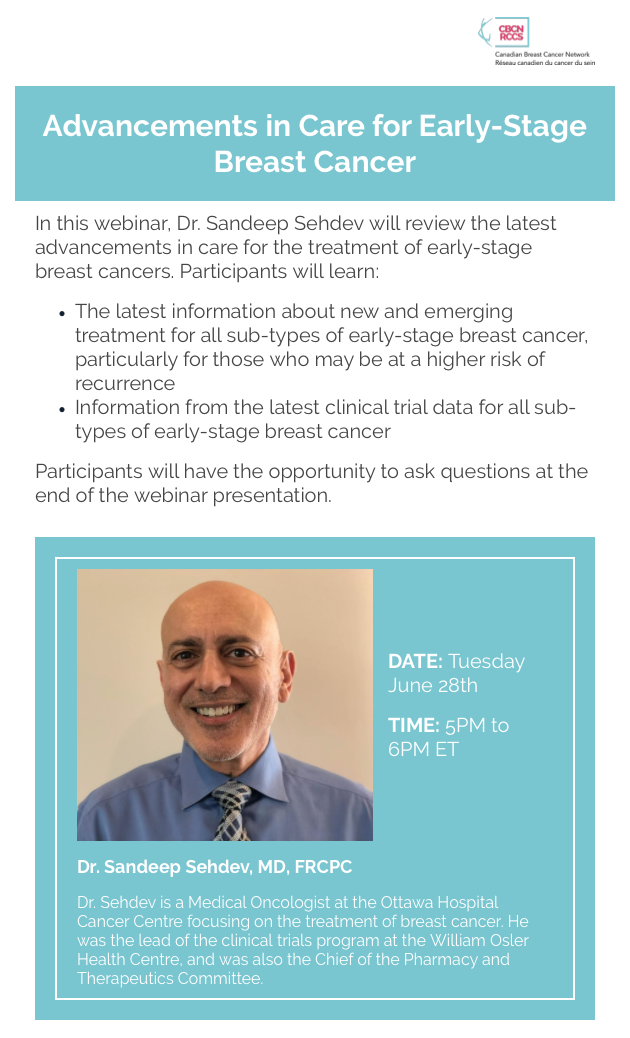 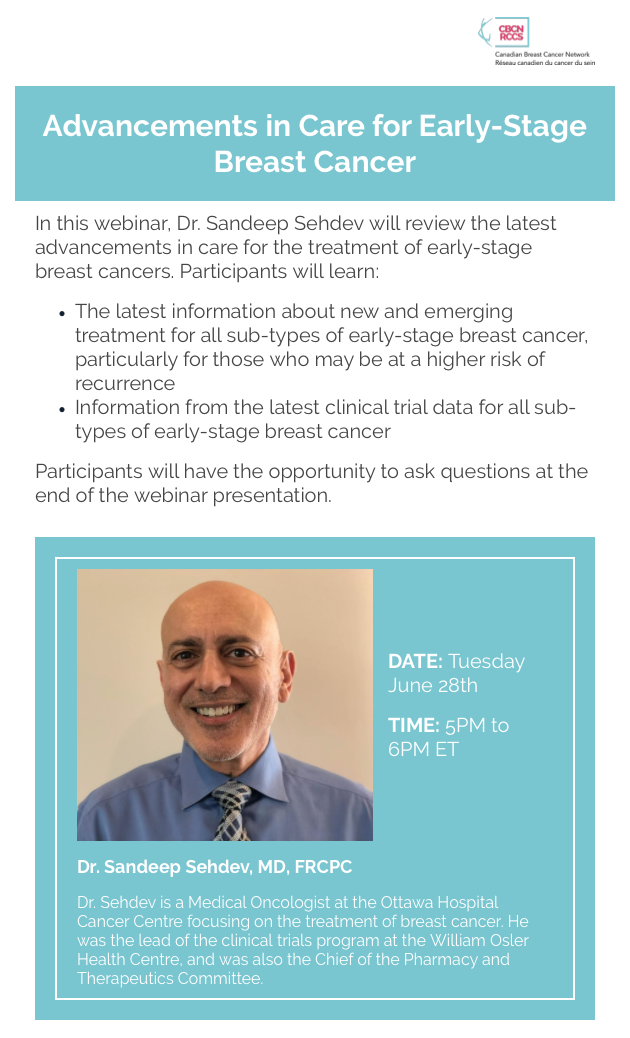 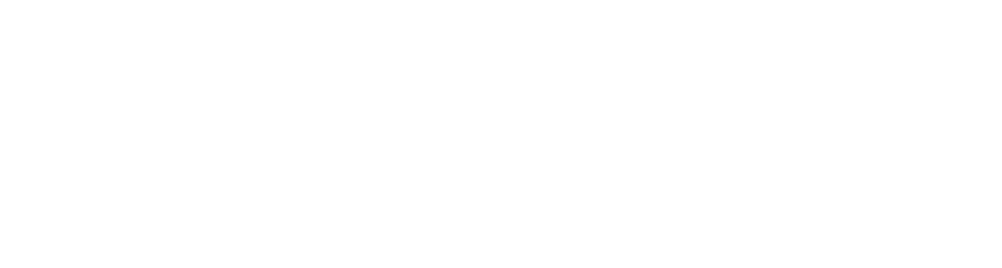 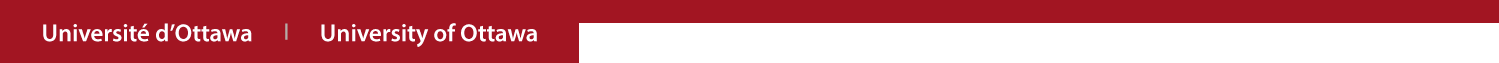 OBJECTIVES
Inform:  Background, scope
Review:  Current and new approaches
Discuss:  Future trends
[Speaker Notes: PAGE COUVERTURE (option 1)ÉBAUCHE (DOCUMENT NON FINALISÉ)À lire avant d’utiliser le gabarit
NOTE : Les éléments du gabarit suivants ne peuvent être modifiés :• Entête organisationnelle grenat (Université d’Ottawa | University of Ottawa)• Pied de page organisationnel comprenant la bande grise et grenat ainsi que le logo, à l’exception de l’adresse Web qui peut être modifiée en suivant les étapes suivantes : dans le document PowerPoint, cliquez sur l’onglet View, puis sélectionnez Slide Master. Sur le menu d’affichage (à gauche), sélectionnez la troisième diapositive et inscrivez la nouvelle adresse sur celle-ci. 




COVER PAGE (option 1)
DRAFT ONLY (FILE NOT FINAL)Read before using template
NOTE: The following elements of the template should remain untouched and cannot be modified:
• Corporate (Université d'Ottawa | University of Ottawa) garnet header
• Corporate uOttawa footer including the grey/garnet stripe and logo, with the exception of the URL which can be customized to a specific URL by following these simple steps: On the PowerPoint View tab, in the Master Views group, select Slide Master. Select the third slide on the left side panel, and type in the desired URL on the slide.]
Scope of the Problem
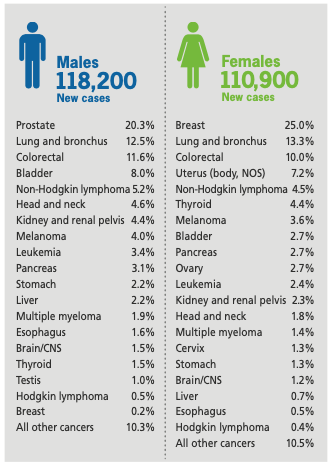 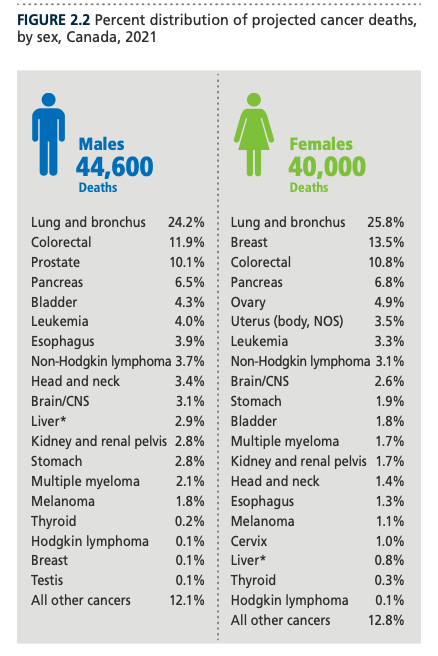 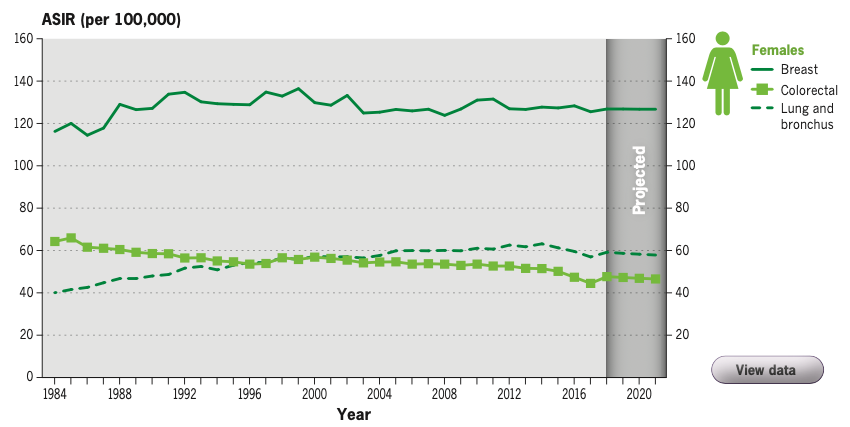 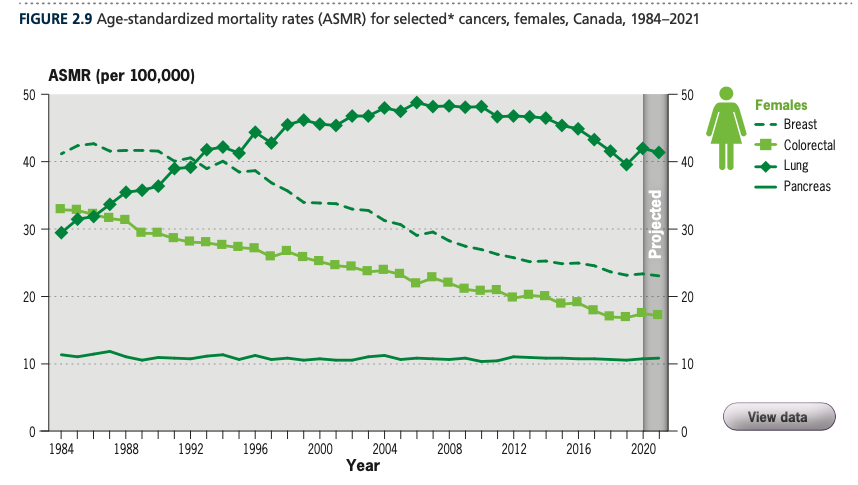 Statistics Canada 2021
[Speaker Notes: PAGE INTÉRIEUREÉBAUCHE (DOCUMENT NON FINALISÉ)À lire avant d’utiliser le gabarit
NOTE : Les éléments du gabarit suivants ne peuvent être modifiés :• Entête organisationnelle grenat (Université d’Ottawa | University of Ottawa)• Pied de page organisationnel comprenant la bande grise et grenat ainsi que le logo, à l’exception de l’adresse Web qui peut être modifiée en suivant les étapes suivantes : dans le document PowerPoint, cliquez sur l’onglet View, puis sélectionnez Slide Master. Sur le menu d’affichage (à gauche), sélectionnez la troisième diapositive et inscrivez la nouvelle adresse sur celle-ci. 




INSIDE PAGE
DRAFT ONLY (FILE NOT FINAL)Read before using template
NOTE: The following elements of the template should remain untouched and cannot be modified:
• Corporate (Université d'Ottawa | University of Ottawa) garnet header
• Corporate uOttawa footer including the grey/garnet stripe and logo, with the exception of the URL which can be customized to a specific URL by following these simple steps: On the PowerPoint View tab, in the Master Views group, select Slide Master. Select the third slide on the left side panel, and type in the desired URL on the slide.]
Breast Cancers
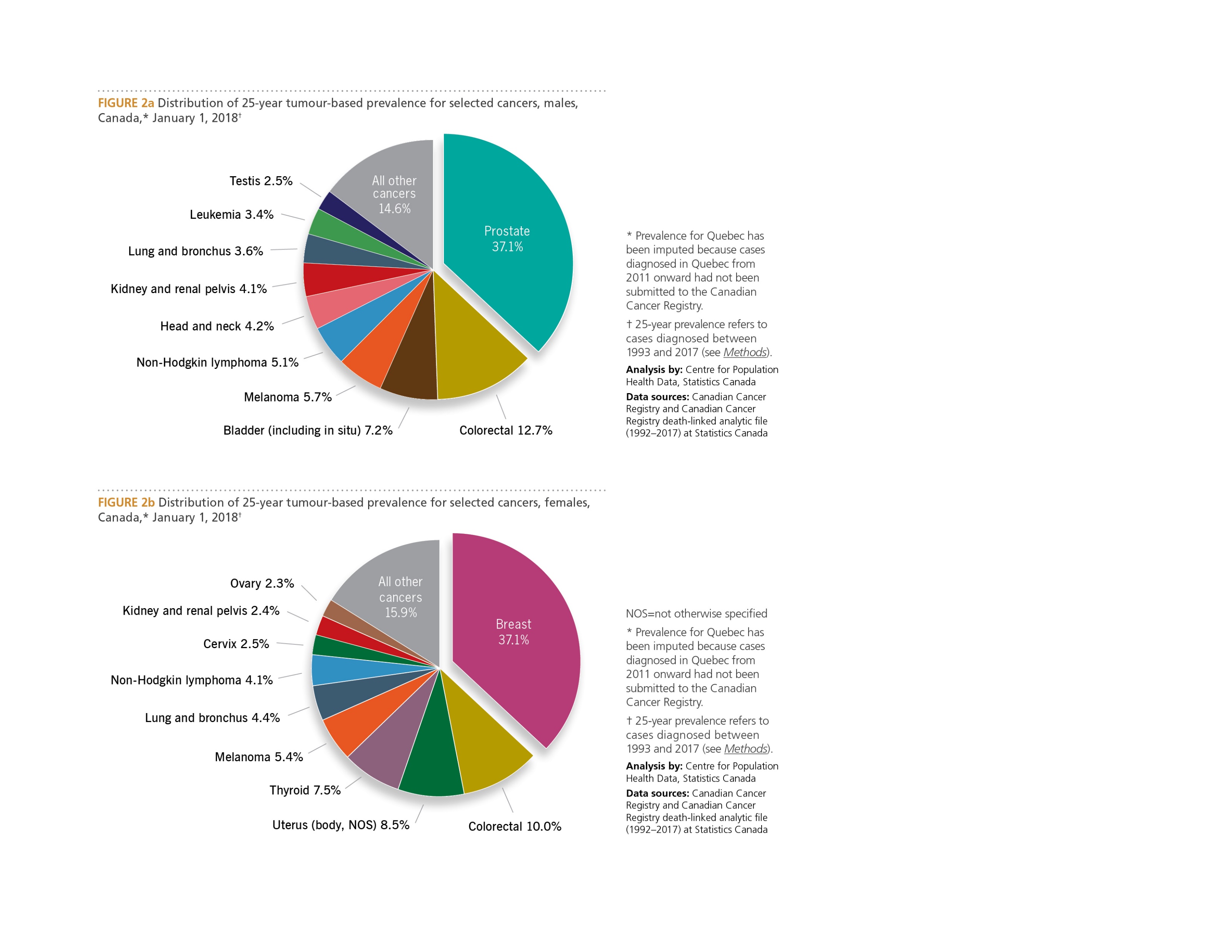 Statistics Canada 2022
[Speaker Notes: PAGE INTÉRIEUREÉBAUCHE (DOCUMENT NON FINALISÉ)À lire avant d’utiliser le gabarit
NOTE : Les éléments du gabarit suivants ne peuvent être modifiés :• Entête organisationnelle grenat (Université d’Ottawa | University of Ottawa)• Pied de page organisationnel comprenant la bande grise et grenat ainsi que le logo, à l’exception de l’adresse Web qui peut être modifiée en suivant les étapes suivantes : dans le document PowerPoint, cliquez sur l’onglet View, puis sélectionnez Slide Master. Sur le menu d’affichage (à gauche), sélectionnez la troisième diapositive et inscrivez la nouvelle adresse sur celle-ci. 




INSIDE PAGE
DRAFT ONLY (FILE NOT FINAL)Read before using template
NOTE: The following elements of the template should remain untouched and cannot be modified:
• Corporate (Université d'Ottawa | University of Ottawa) garnet header
• Corporate uOttawa footer including the grey/garnet stripe and logo, with the exception of the URL which can be customized to a specific URL by following these simple steps: On the PowerPoint View tab, in the Master Views group, select Slide Master. Select the third slide on the left side panel, and type in the desired URL on the slide.]
Breast Cancers
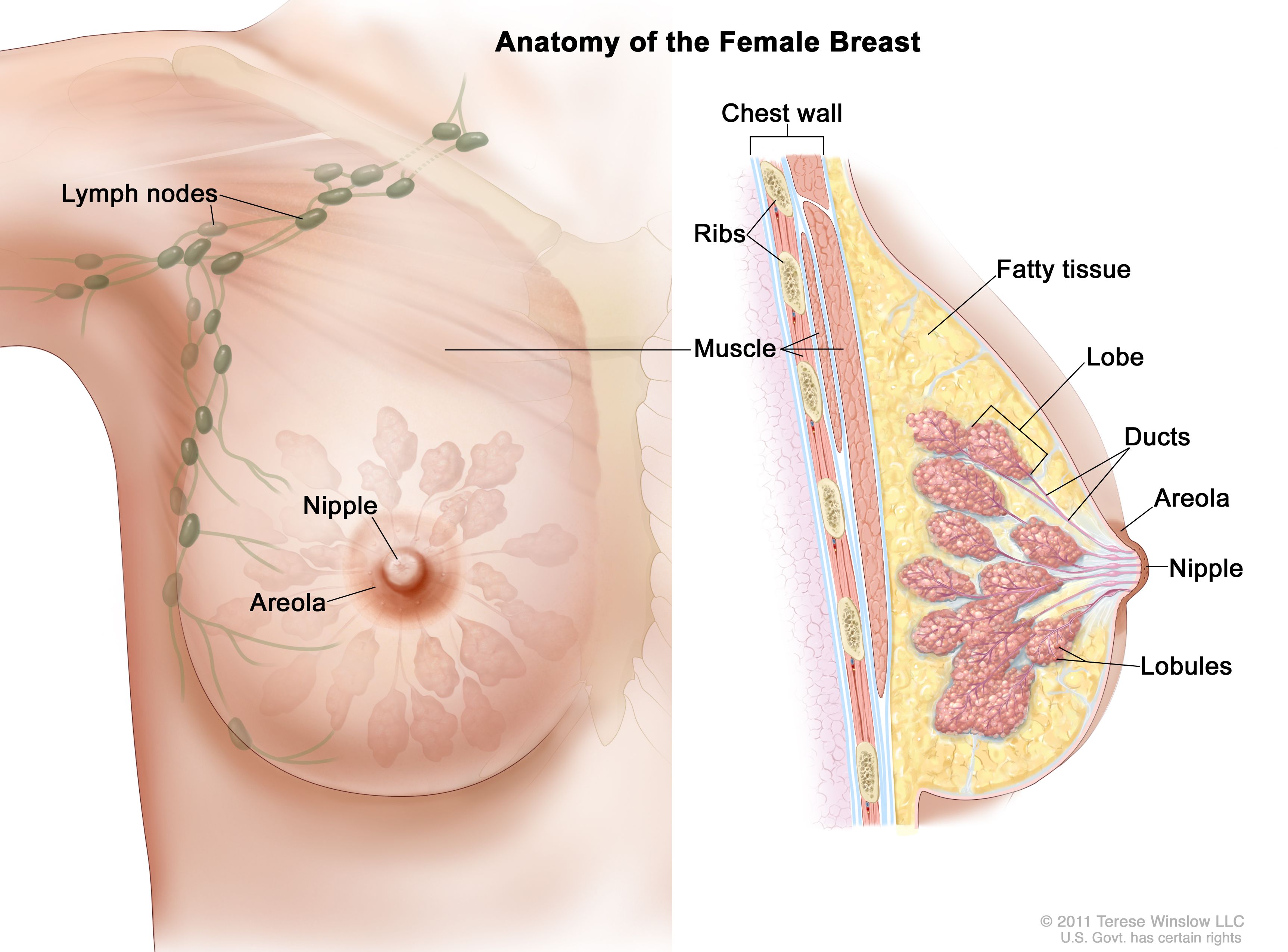 Site of origin: invasive cancer
Ductal
Lobular

“Pre cancerous”
Carcinoma in situ (DCIS, LCIS)

Rarer:
Adenoid cystic
Phyllodes
Metaplastic…
Statistics Canada 2021
[Speaker Notes: PAGE INTÉRIEUREÉBAUCHE (DOCUMENT NON FINALISÉ)À lire avant d’utiliser le gabarit
NOTE : Les éléments du gabarit suivants ne peuvent être modifiés :• Entête organisationnelle grenat (Université d’Ottawa | University of Ottawa)• Pied de page organisationnel comprenant la bande grise et grenat ainsi que le logo, à l’exception de l’adresse Web qui peut être modifiée en suivant les étapes suivantes : dans le document PowerPoint, cliquez sur l’onglet View, puis sélectionnez Slide Master. Sur le menu d’affichage (à gauche), sélectionnez la troisième diapositive et inscrivez la nouvelle adresse sur celle-ci. 




INSIDE PAGE
DRAFT ONLY (FILE NOT FINAL)Read before using template
NOTE: The following elements of the template should remain untouched and cannot be modified:
• Corporate (Université d'Ottawa | University of Ottawa) garnet header
• Corporate uOttawa footer including the grey/garnet stripe and logo, with the exception of the URL which can be customized to a specific URL by following these simple steps: On the PowerPoint View tab, in the Master Views group, select Slide Master. Select the third slide on the left side panel, and type in the desired URL on the slide.]
Invasive Breast Cancers
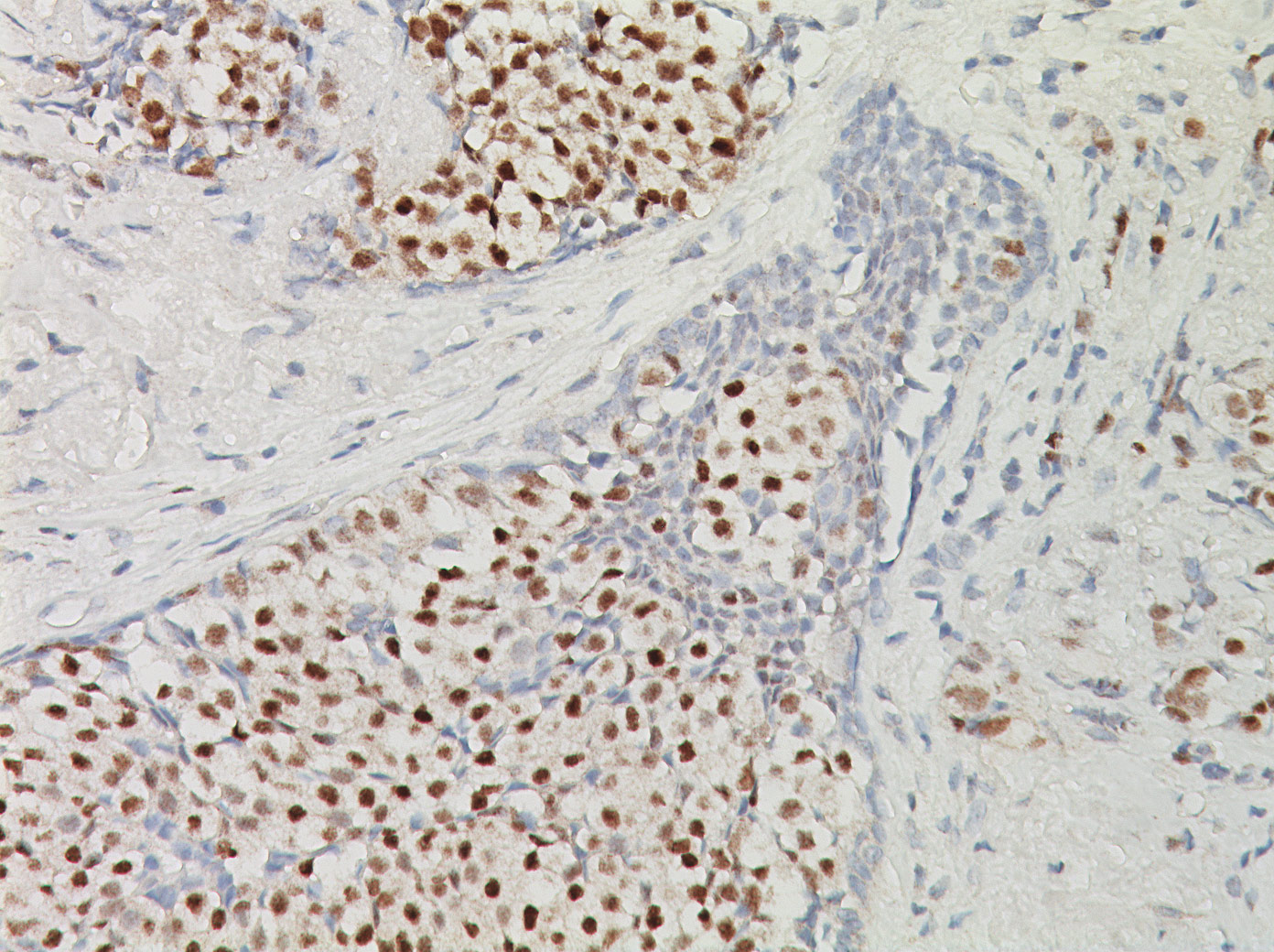 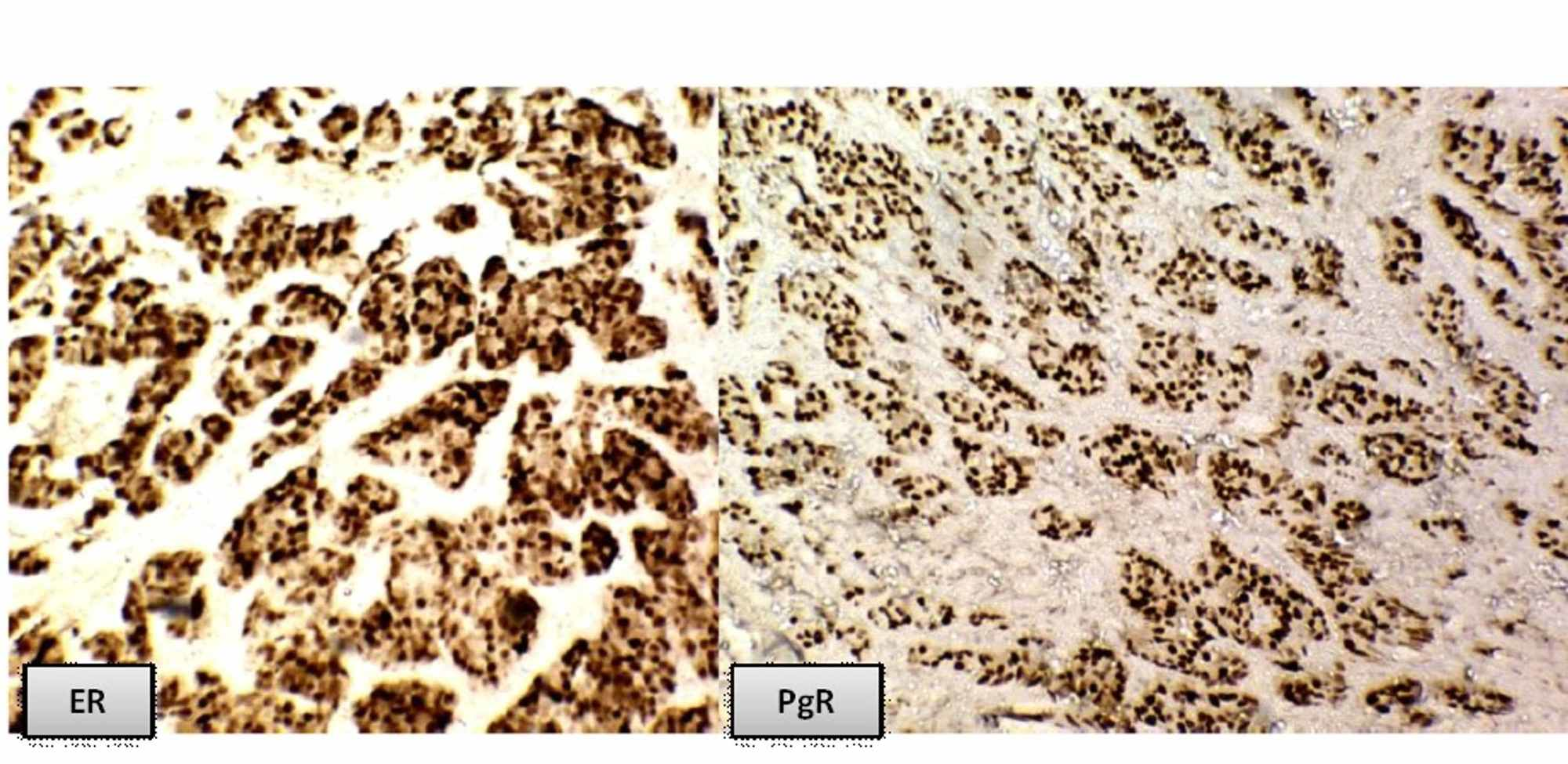 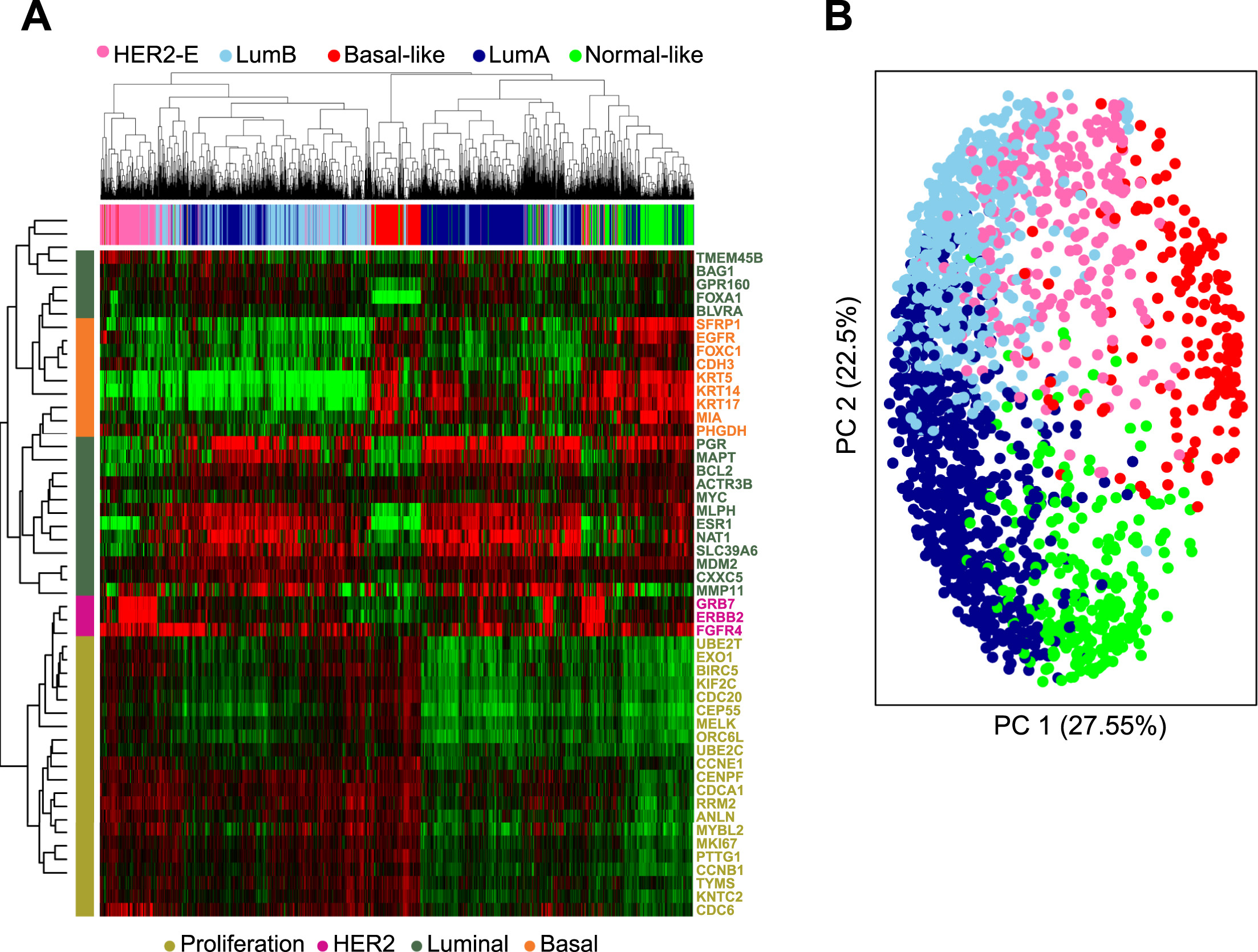 ER
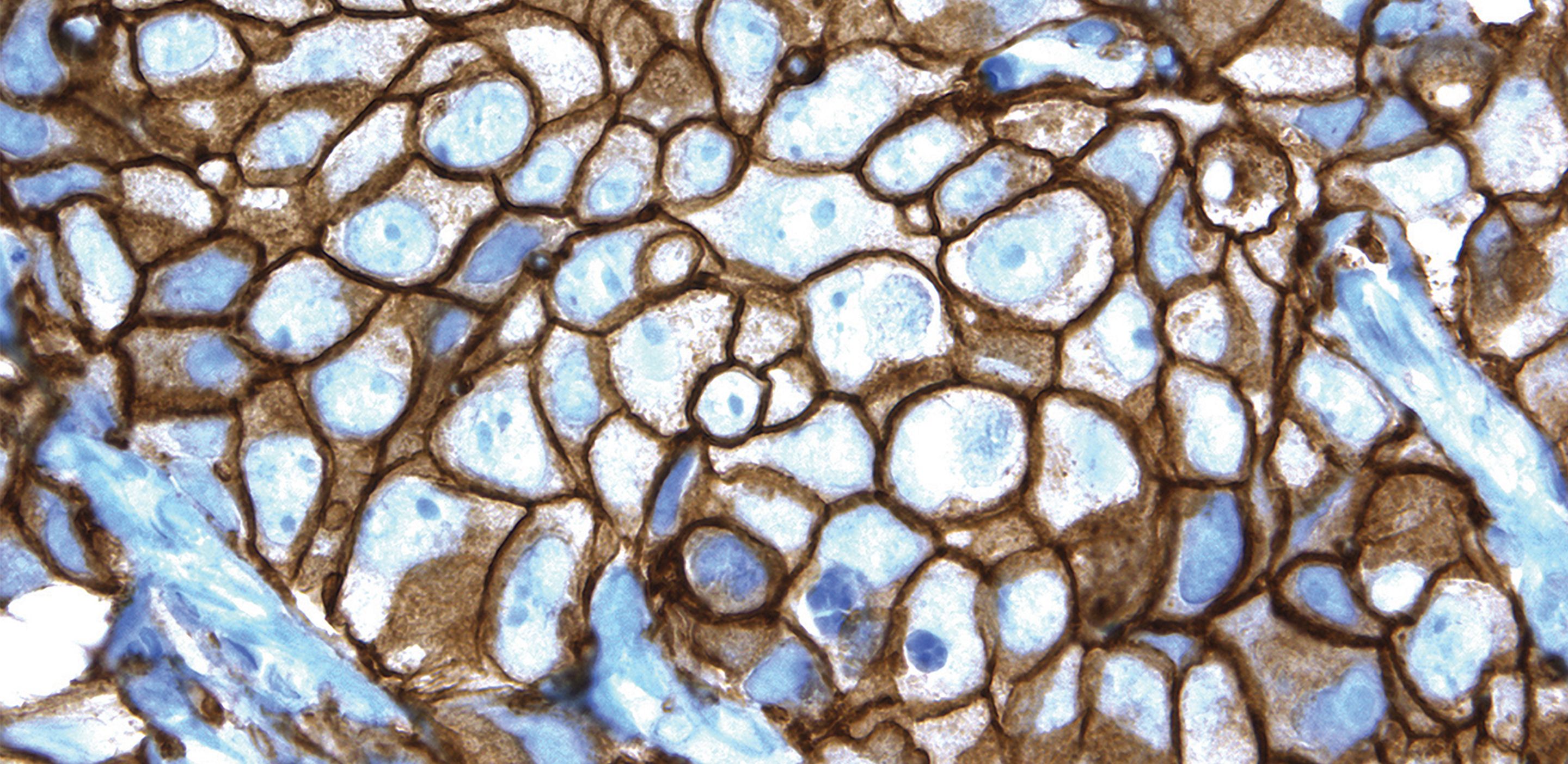 Her2
Statistics Canada 2021
[Speaker Notes: PAGE INTÉRIEUREÉBAUCHE (DOCUMENT NON FINALISÉ)À lire avant d’utiliser le gabarit
NOTE : Les éléments du gabarit suivants ne peuvent être modifiés :• Entête organisationnelle grenat (Université d’Ottawa | University of Ottawa)• Pied de page organisationnel comprenant la bande grise et grenat ainsi que le logo, à l’exception de l’adresse Web qui peut être modifiée en suivant les étapes suivantes : dans le document PowerPoint, cliquez sur l’onglet View, puis sélectionnez Slide Master. Sur le menu d’affichage (à gauche), sélectionnez la troisième diapositive et inscrivez la nouvelle adresse sur celle-ci. 




INSIDE PAGE
DRAFT ONLY (FILE NOT FINAL)Read before using template
NOTE: The following elements of the template should remain untouched and cannot be modified:
• Corporate (Université d'Ottawa | University of Ottawa) garnet header
• Corporate uOttawa footer including the grey/garnet stripe and logo, with the exception of the URL which can be customized to a specific URL by following these simple steps: On the PowerPoint View tab, in the Master Views group, select Slide Master. Select the third slide on the left side panel, and type in the desired URL on the slide.]
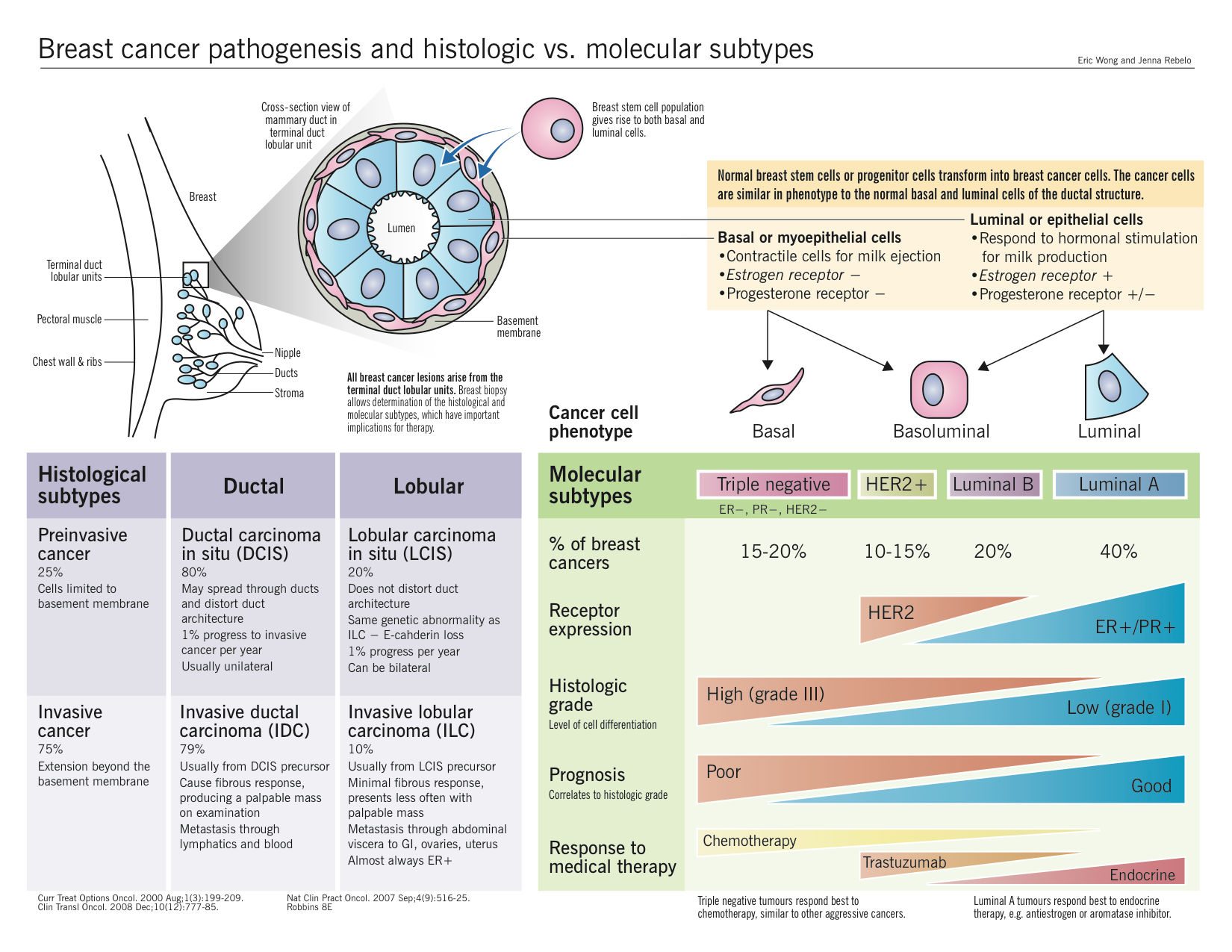 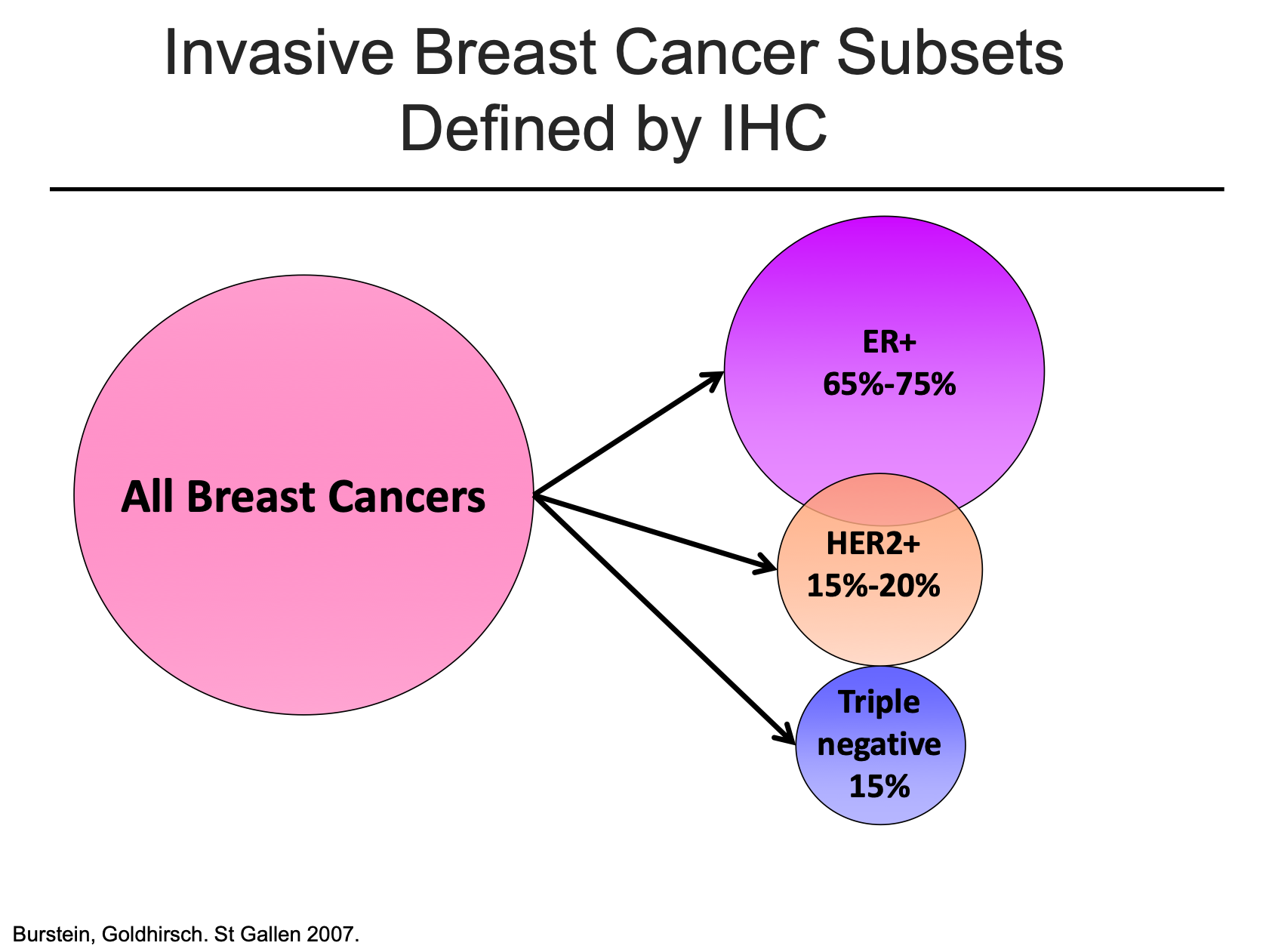 Hormone Receptor Positive:  ER and/or PR +
Her2 +:  “3+” positive on testing or “FISH+”
Triple negative:  ER/PR/Her2 all negative
New:  Her2 “low” (1+ or 2+)
Caveats:  defined by standard testing
Stages
Can be confusing
AJCC7:  Anatomic Stage — based on TNM (tumour, nodes, mets)
AJCC8:  Pathologic Stage — since 2017, adjusts for biology
T: tumour size ( ≤ 2cm, 2-5cm, > 5cm)
N: nodes (0, 1-3, 4 or more)
M:  distant spread
www.cancer.gov
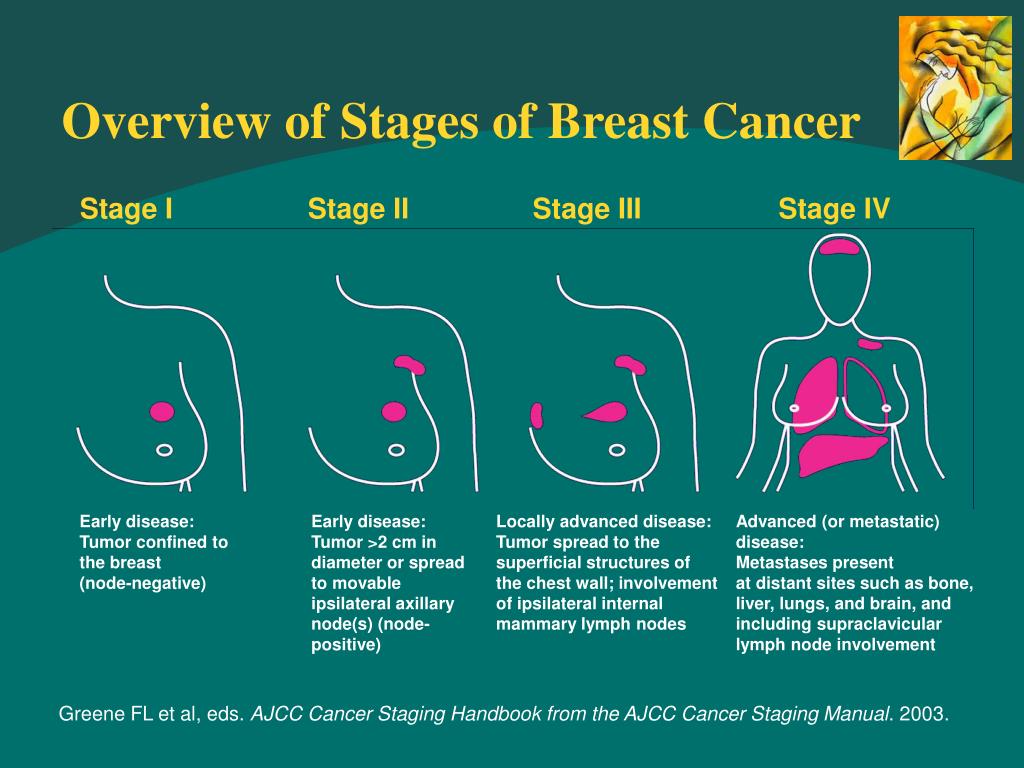 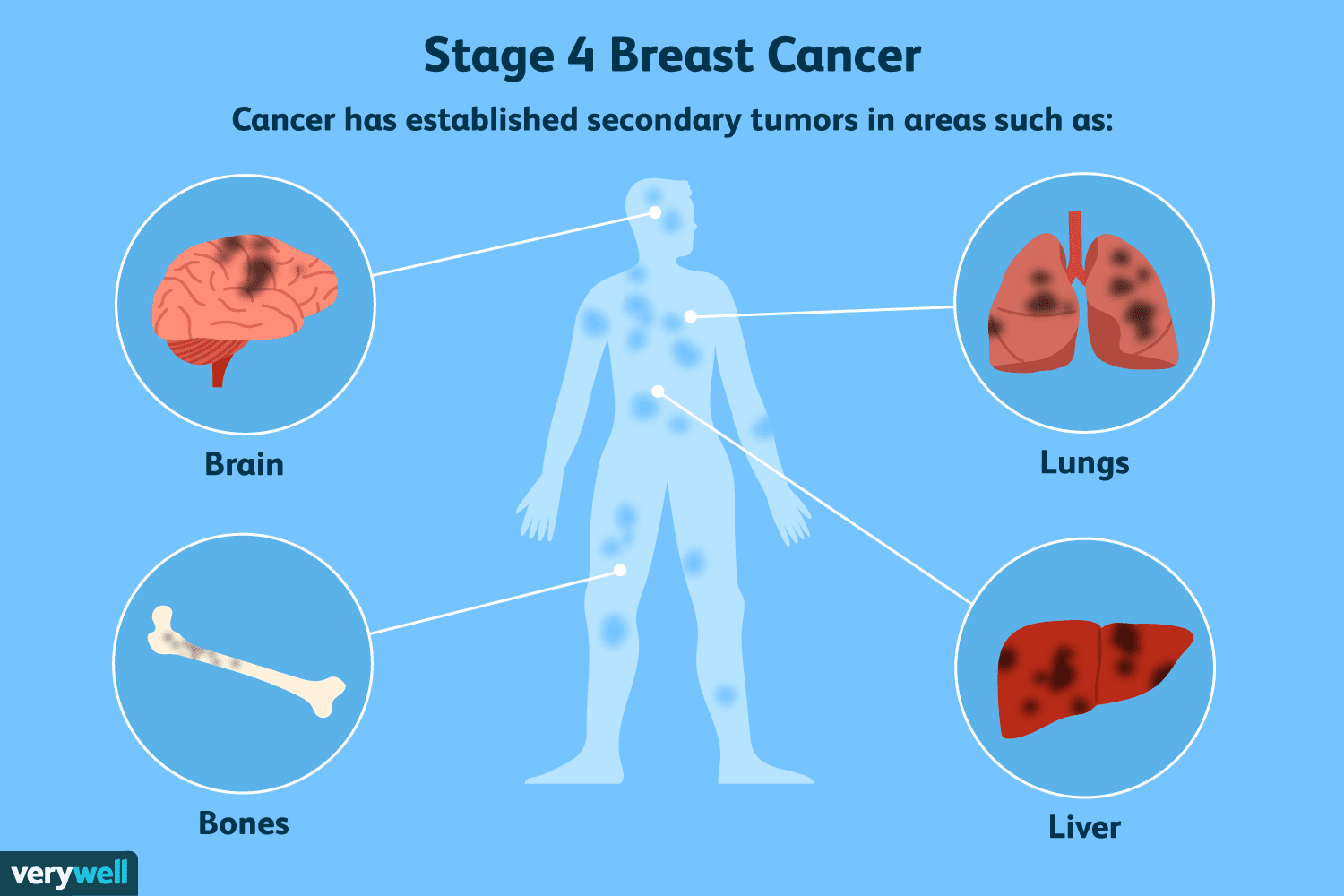 [Speaker Notes: PAGE INTÉRIEUREÉBAUCHE (DOCUMENT NON FINALISÉ)À lire avant d’utiliser le gabarit
NOTE : Les éléments du gabarit suivants ne peuvent être modifiés :• Entête organisationnelle grenat (Université d’Ottawa | University of Ottawa)• Pied de page organisationnel comprenant la bande grise et grenat ainsi que le logo, à l’exception de l’adresse Web qui peut être modifiée en suivant les étapes suivantes : dans le document PowerPoint, cliquez sur l’onglet View, puis sélectionnez Slide Master. Sur le menu d’affichage (à gauche), sélectionnez la troisième diapositive et inscrivez la nouvelle adresse sur celle-ci. 




INSIDE PAGE
DRAFT ONLY (FILE NOT FINAL)Read before using template
NOTE: The following elements of the template should remain untouched and cannot be modified:
• Corporate (Université d'Ottawa | University of Ottawa) garnet header
• Corporate uOttawa footer including the grey/garnet stripe and logo, with the exception of the URL which can be customized to a specific URL by following these simple steps: On the PowerPoint View tab, in the Master Views group, select Slide Master. Select the third slide on the left side panel, and type in the desired URL on the slide.]
Stages
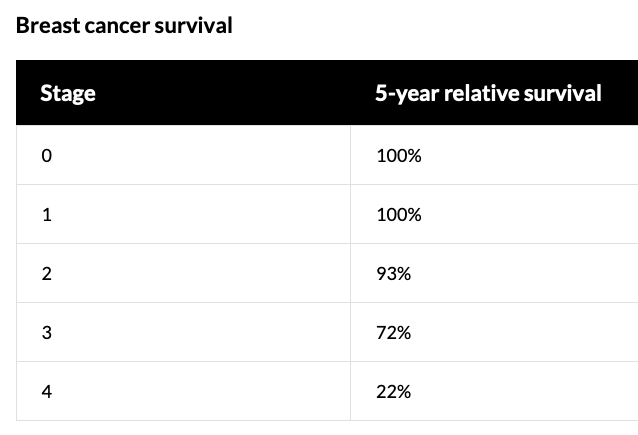 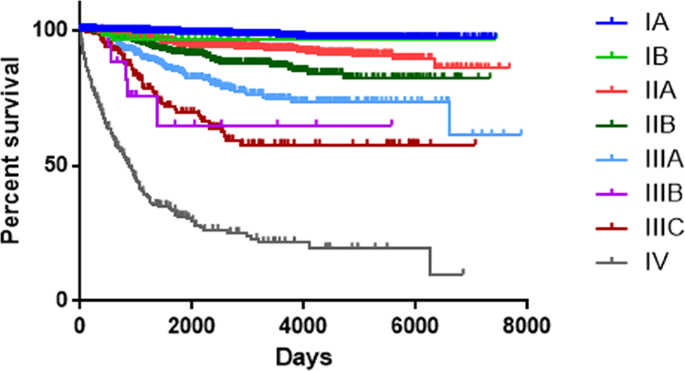 EARLY BR CA
[Speaker Notes: PAGE INTÉRIEUREÉBAUCHE (DOCUMENT NON FINALISÉ)À lire avant d’utiliser le gabarit
NOTE : Les éléments du gabarit suivants ne peuvent être modifiés :• Entête organisationnelle grenat (Université d’Ottawa | University of Ottawa)• Pied de page organisationnel comprenant la bande grise et grenat ainsi que le logo, à l’exception de l’adresse Web qui peut être modifiée en suivant les étapes suivantes : dans le document PowerPoint, cliquez sur l’onglet View, puis sélectionnez Slide Master. Sur le menu d’affichage (à gauche), sélectionnez la troisième diapositive et inscrivez la nouvelle adresse sur celle-ci. 




INSIDE PAGE
DRAFT ONLY (FILE NOT FINAL)Read before using template
NOTE: The following elements of the template should remain untouched and cannot be modified:
• Corporate (Université d'Ottawa | University of Ottawa) garnet header
• Corporate uOttawa footer including the grey/garnet stripe and logo, with the exception of the URL which can be customized to a specific URL by following these simple steps: On the PowerPoint View tab, in the Master Views group, select Slide Master. Select the third slide on the left side panel, and type in the desired URL on the slide.]
Late Recurrences
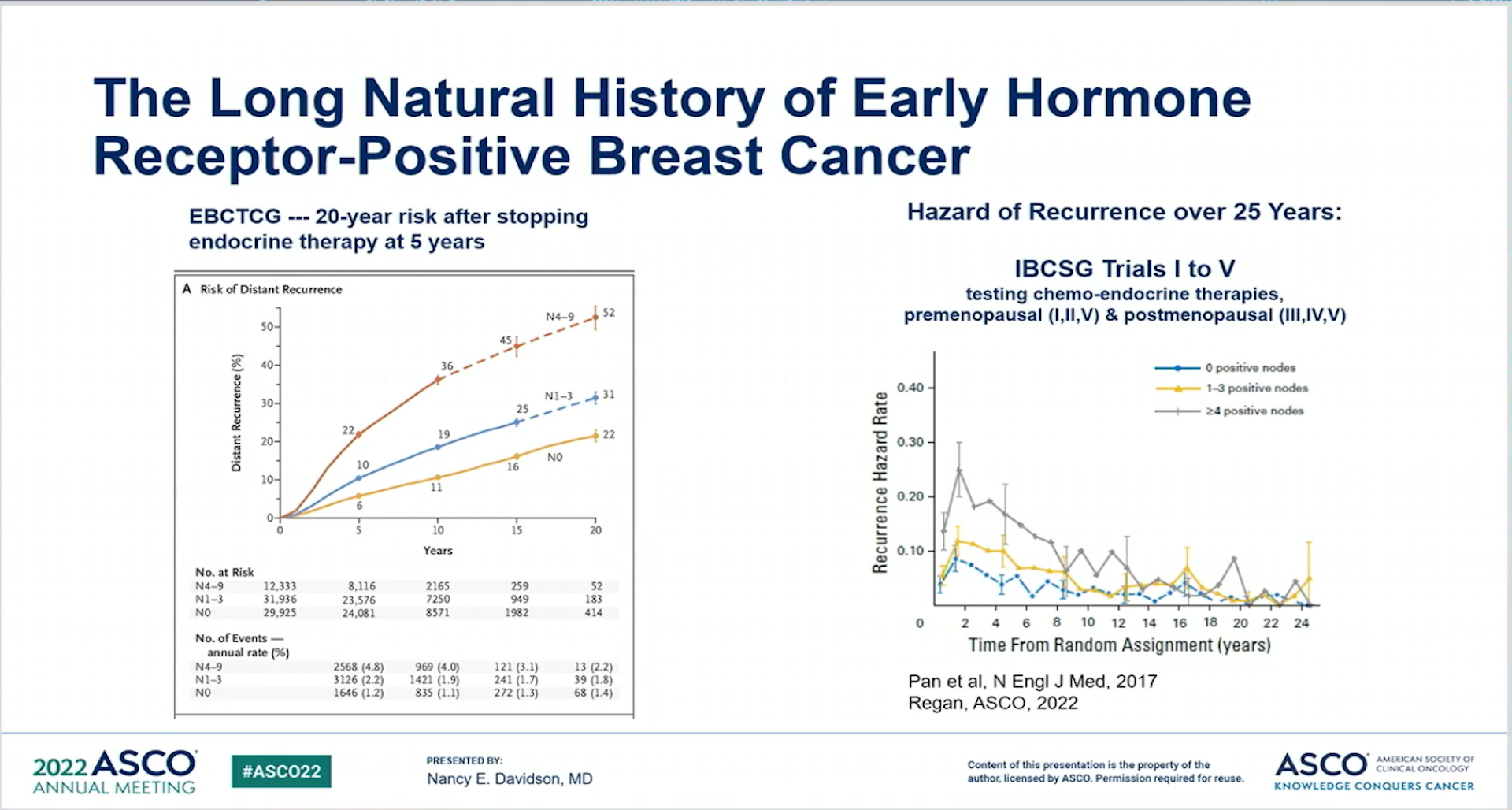 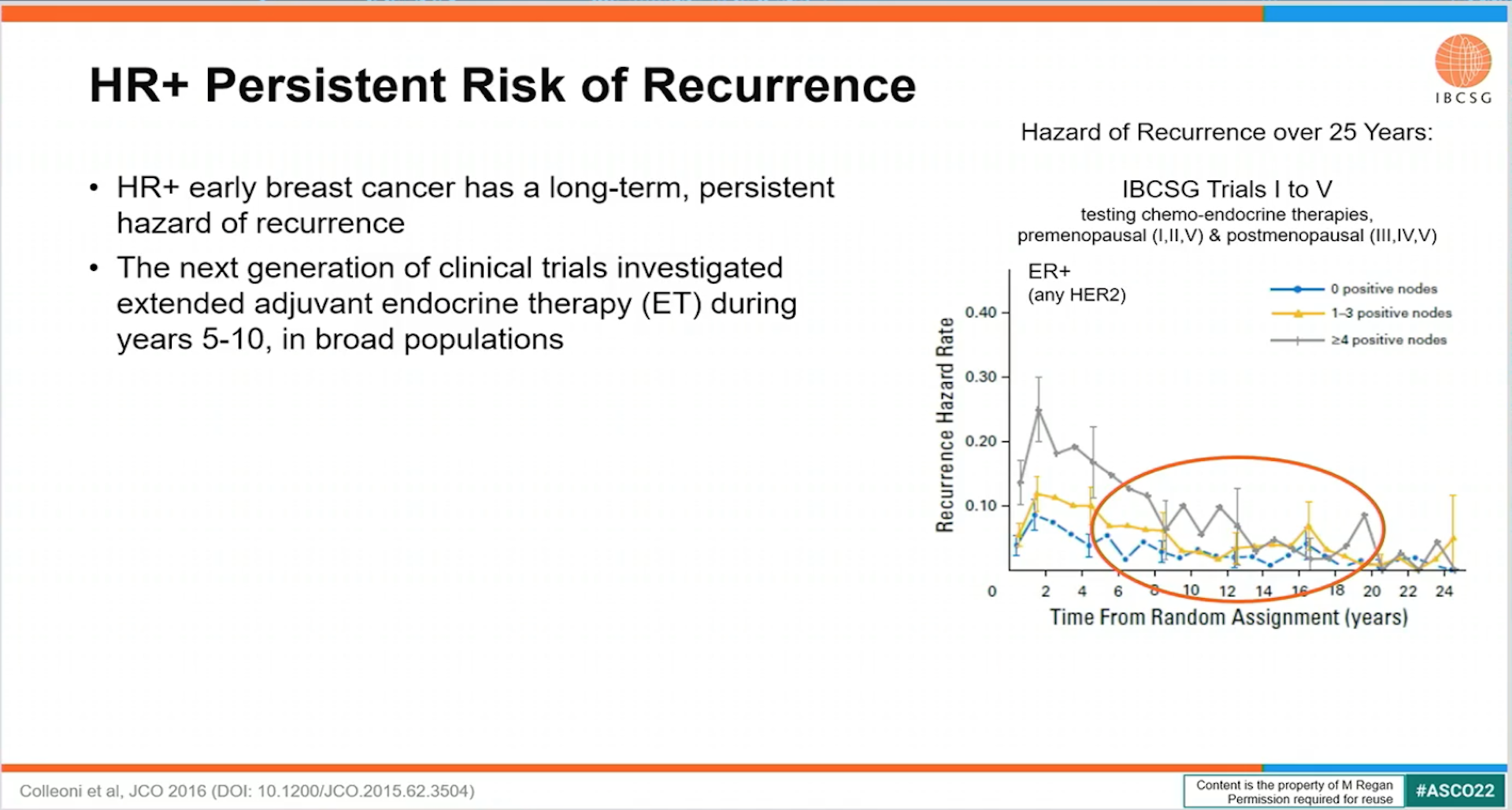 [Speaker Notes: PAGE INTÉRIEUREÉBAUCHE (DOCUMENT NON FINALISÉ)À lire avant d’utiliser le gabarit
NOTE : Les éléments du gabarit suivants ne peuvent être modifiés :• Entête organisationnelle grenat (Université d’Ottawa | University of Ottawa)• Pied de page organisationnel comprenant la bande grise et grenat ainsi que le logo, à l’exception de l’adresse Web qui peut être modifiée en suivant les étapes suivantes : dans le document PowerPoint, cliquez sur l’onglet View, puis sélectionnez Slide Master. Sur le menu d’affichage (à gauche), sélectionnez la troisième diapositive et inscrivez la nouvelle adresse sur celle-ci. 




INSIDE PAGE
DRAFT ONLY (FILE NOT FINAL)Read before using template
NOTE: The following elements of the template should remain untouched and cannot be modified:
• Corporate (Université d'Ottawa | University of Ottawa) garnet header
• Corporate uOttawa footer including the grey/garnet stripe and logo, with the exception of the URL which can be customized to a specific URL by following these simple steps: On the PowerPoint View tab, in the Master Views group, select Slide Master. Select the third slide on the left side panel, and type in the desired URL on the slide.]
Early Breast Cancer Goals
Prevent recurrent spread to other organs
save lives
ADJUVANT RX:  Preventive treatments
cancer free as far as we can tell
we know there is a significant risk of sleeper cells elsewhere
medications can kill rogue cells before they can grow back
NEOADJUVANT RX:
Treatments before surgery
[Speaker Notes: PAGE INTÉRIEUREÉBAUCHE (DOCUMENT NON FINALISÉ)À lire avant d’utiliser le gabarit
NOTE : Les éléments du gabarit suivants ne peuvent être modifiés :• Entête organisationnelle grenat (Université d’Ottawa | University of Ottawa)• Pied de page organisationnel comprenant la bande grise et grenat ainsi que le logo, à l’exception de l’adresse Web qui peut être modifiée en suivant les étapes suivantes : dans le document PowerPoint, cliquez sur l’onglet View, puis sélectionnez Slide Master. Sur le menu d’affichage (à gauche), sélectionnez la troisième diapositive et inscrivez la nouvelle adresse sur celle-ci. 




INSIDE PAGE
DRAFT ONLY (FILE NOT FINAL)Read before using template
NOTE: The following elements of the template should remain untouched and cannot be modified:
• Corporate (Université d'Ottawa | University of Ottawa) garnet header
• Corporate uOttawa footer including the grey/garnet stripe and logo, with the exception of the URL which can be customized to a specific URL by following these simple steps: On the PowerPoint View tab, in the Master Views group, select Slide Master. Select the third slide on the left side panel, and type in the desired URL on the slide.]
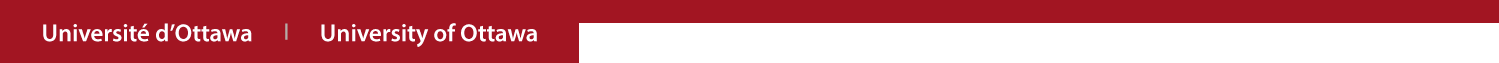 Advancements
Early detection:  screening
Adjuvant treatments (by the bucket)
Radiation dosing/schedules
[Speaker Notes: PAGE COUVERTURE (option 1)ÉBAUCHE (DOCUMENT NON FINALISÉ)À lire avant d’utiliser le gabarit
NOTE : Les éléments du gabarit suivants ne peuvent être modifiés :• Entête organisationnelle grenat (Université d’Ottawa | University of Ottawa)• Pied de page organisationnel comprenant la bande grise et grenat ainsi que le logo, à l’exception de l’adresse Web qui peut être modifiée en suivant les étapes suivantes : dans le document PowerPoint, cliquez sur l’onglet View, puis sélectionnez Slide Master. Sur le menu d’affichage (à gauche), sélectionnez la troisième diapositive et inscrivez la nouvelle adresse sur celle-ci. 




COVER PAGE (option 1)
DRAFT ONLY (FILE NOT FINAL)Read before using template
NOTE: The following elements of the template should remain untouched and cannot be modified:
• Corporate (Université d'Ottawa | University of Ottawa) garnet header
• Corporate uOttawa footer including the grey/garnet stripe and logo, with the exception of the URL which can be customized to a specific URL by following these simple steps: On the PowerPoint View tab, in the Master Views group, select Slide Master. Select the third slide on the left side panel, and type in the desired URL on the slide.]
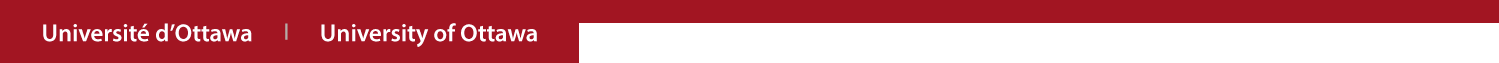 Advancements
Early detection:  screening
Adjuvant treatments (by the bucket)
Radiation dosing/schedules
[Speaker Notes: PAGE COUVERTURE (option 1)ÉBAUCHE (DOCUMENT NON FINALISÉ)À lire avant d’utiliser le gabarit
NOTE : Les éléments du gabarit suivants ne peuvent être modifiés :• Entête organisationnelle grenat (Université d’Ottawa | University of Ottawa)• Pied de page organisationnel comprenant la bande grise et grenat ainsi que le logo, à l’exception de l’adresse Web qui peut être modifiée en suivant les étapes suivantes : dans le document PowerPoint, cliquez sur l’onglet View, puis sélectionnez Slide Master. Sur le menu d’affichage (à gauche), sélectionnez la troisième diapositive et inscrivez la nouvelle adresse sur celle-ci. 




COVER PAGE (option 1)
DRAFT ONLY (FILE NOT FINAL)Read before using template
NOTE: The following elements of the template should remain untouched and cannot be modified:
• Corporate (Université d'Ottawa | University of Ottawa) garnet header
• Corporate uOttawa footer including the grey/garnet stripe and logo, with the exception of the URL which can be customized to a specific URL by following these simple steps: On the PowerPoint View tab, in the Master Views group, select Slide Master. Select the third slide on the left side panel, and type in the desired URL on the slide.]
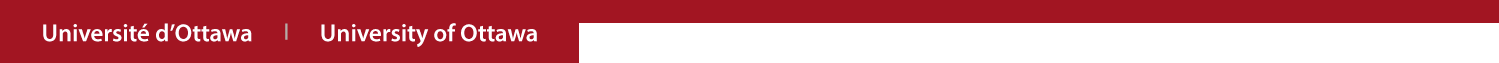 ImmunoRx
Approaches
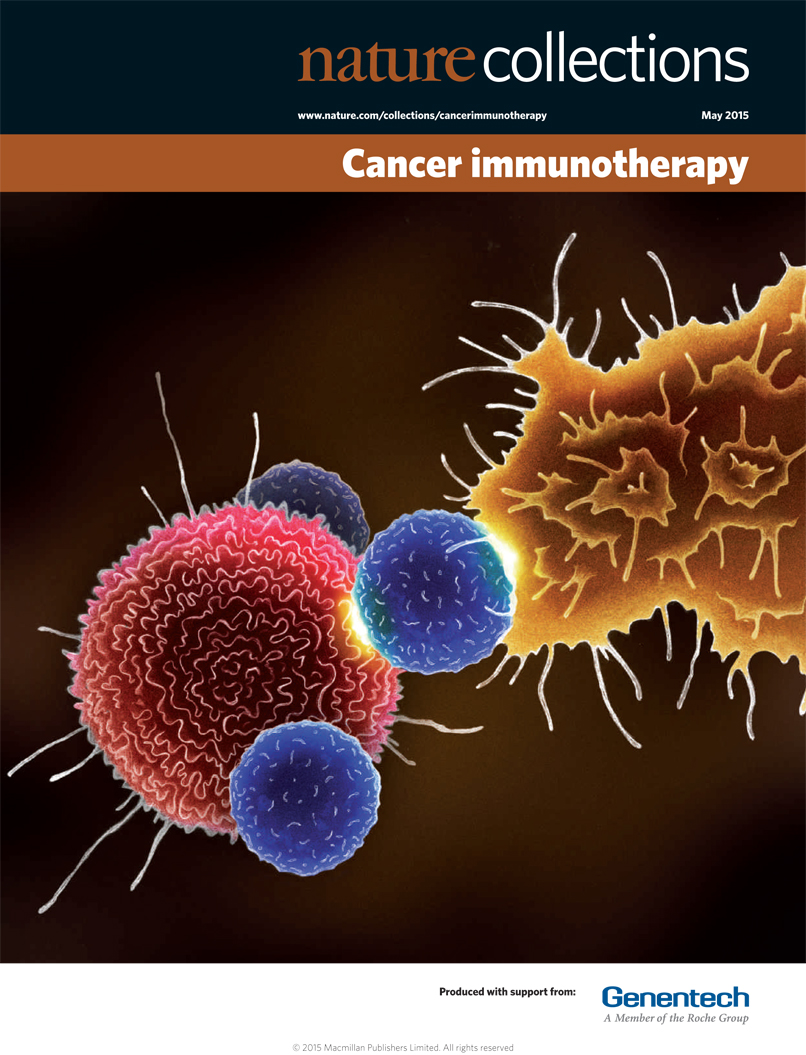 Radiation
Surgery
Systemic Rx
Radiation
Systemic Rx
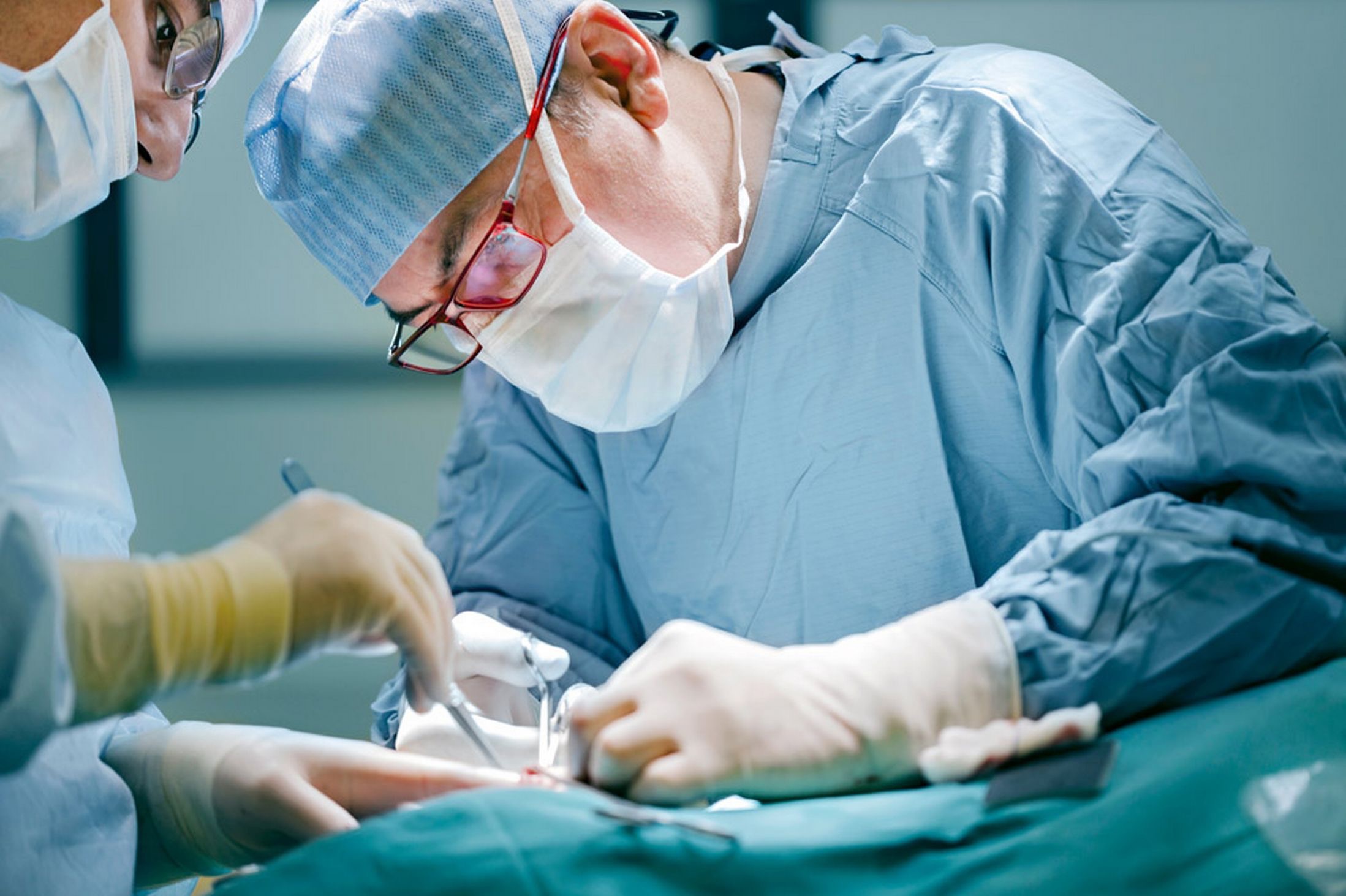 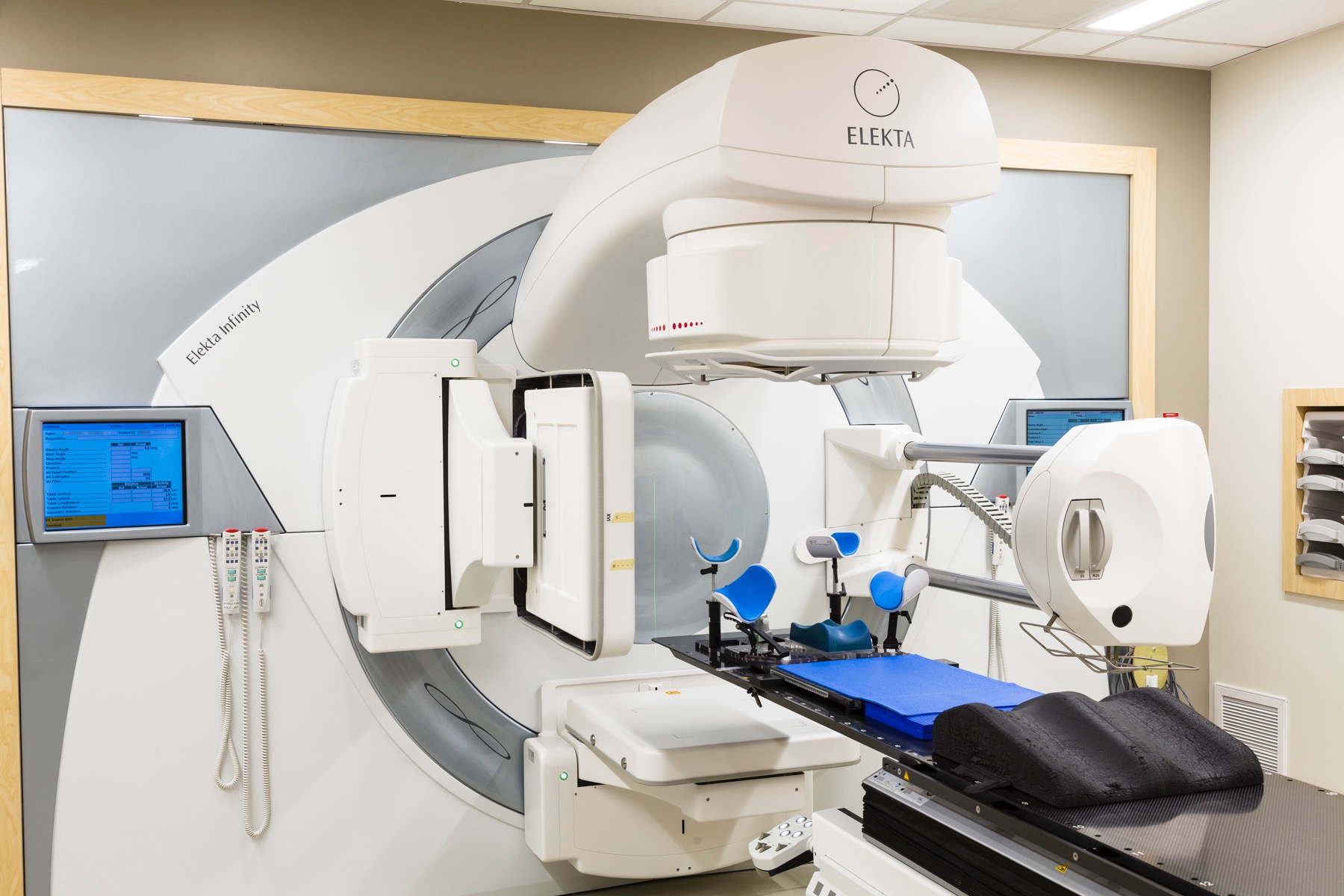 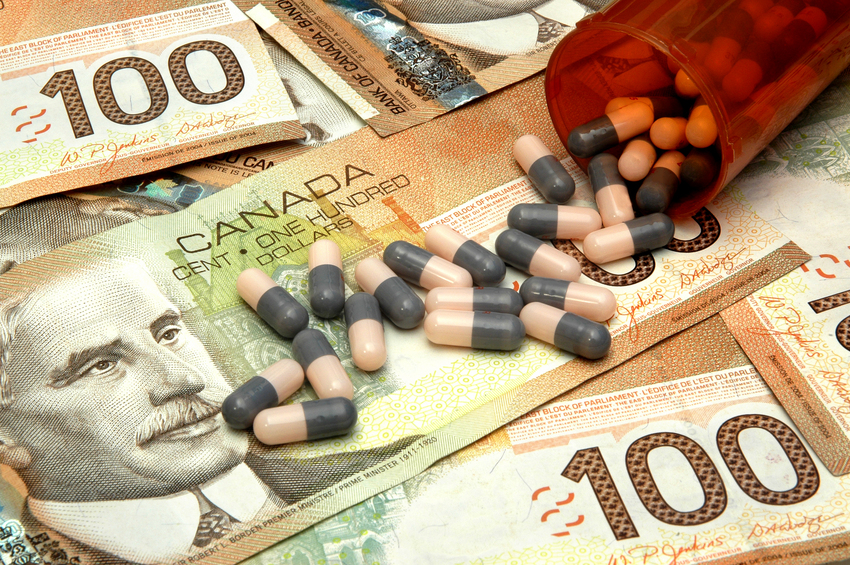 Triple negative CA
Curative
Nodal
Prevent local or
regional relapse
Chemotherapy
Hormonal Rx
Targeted Therapy
[Speaker Notes: PAGE COUVERTURE (option 1)ÉBAUCHE (DOCUMENT NON FINALISÉ)À lire avant d’utiliser le gabarit
NOTE : Les éléments du gabarit suivants ne peuvent être modifiés :• Entête organisationnelle grenat (Université d’Ottawa | University of Ottawa)• Pied de page organisationnel comprenant la bande grise et grenat ainsi que le logo, à l’exception de l’adresse Web qui peut être modifiée en suivant les étapes suivantes : dans le document PowerPoint, cliquez sur l’onglet View, puis sélectionnez Slide Master. Sur le menu d’affichage (à gauche), sélectionnez la troisième diapositive et inscrivez la nouvelle adresse sur celle-ci. 




COVER PAGE (option 1)
DRAFT ONLY (FILE NOT FINAL)Read before using template
NOTE: The following elements of the template should remain untouched and cannot be modified:
• Corporate (Université d'Ottawa | University of Ottawa) garnet header
• Corporate uOttawa footer including the grey/garnet stripe and logo, with the exception of the URL which can be customized to a specific URL by following these simple steps: On the PowerPoint View tab, in the Master Views group, select Slide Master. Select the third slide on the left side panel, and type in the desired URL on the slide.]
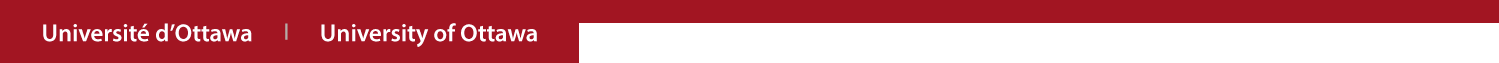 Approaches
Systemic Rx
Who needs treatment?
most benefit
amount of benefit depends on risk, ~ 30% less
about 1 of 3 lives could be saved
What type of treatment?
Type of cancer
High risk:  more treatment?  chemo?
Only if benefit proven:  choosing treatments based on the cancer features
Systemic Rx
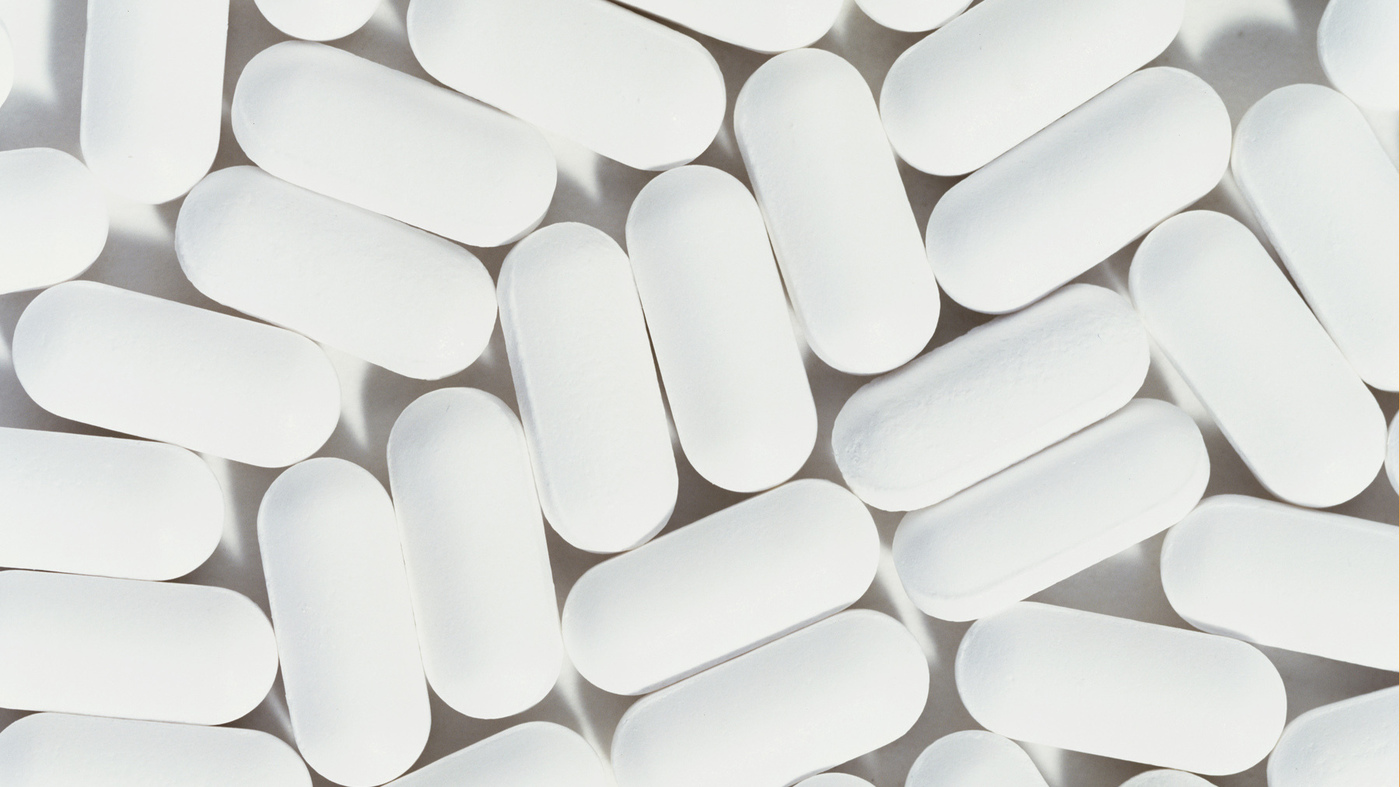 Chemotherapy
Hormonal Rx
Targeted Therapy
[Speaker Notes: PAGE COUVERTURE (option 1)ÉBAUCHE (DOCUMENT NON FINALISÉ)À lire avant d’utiliser le gabarit
NOTE : Les éléments du gabarit suivants ne peuvent être modifiés :• Entête organisationnelle grenat (Université d’Ottawa | University of Ottawa)• Pied de page organisationnel comprenant la bande grise et grenat ainsi que le logo, à l’exception de l’adresse Web qui peut être modifiée en suivant les étapes suivantes : dans le document PowerPoint, cliquez sur l’onglet View, puis sélectionnez Slide Master. Sur le menu d’affichage (à gauche), sélectionnez la troisième diapositive et inscrivez la nouvelle adresse sur celle-ci. 




COVER PAGE (option 1)
DRAFT ONLY (FILE NOT FINAL)Read before using template
NOTE: The following elements of the template should remain untouched and cannot be modified:
• Corporate (Université d'Ottawa | University of Ottawa) garnet header
• Corporate uOttawa footer including the grey/garnet stripe and logo, with the exception of the URL which can be customized to a specific URL by following these simple steps: On the PowerPoint View tab, in the Master Views group, select Slide Master. Select the third slide on the left side panel, and type in the desired URL on the slide.]
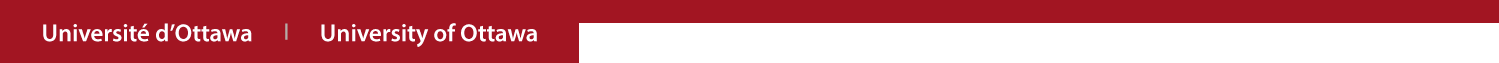 NHS Predict
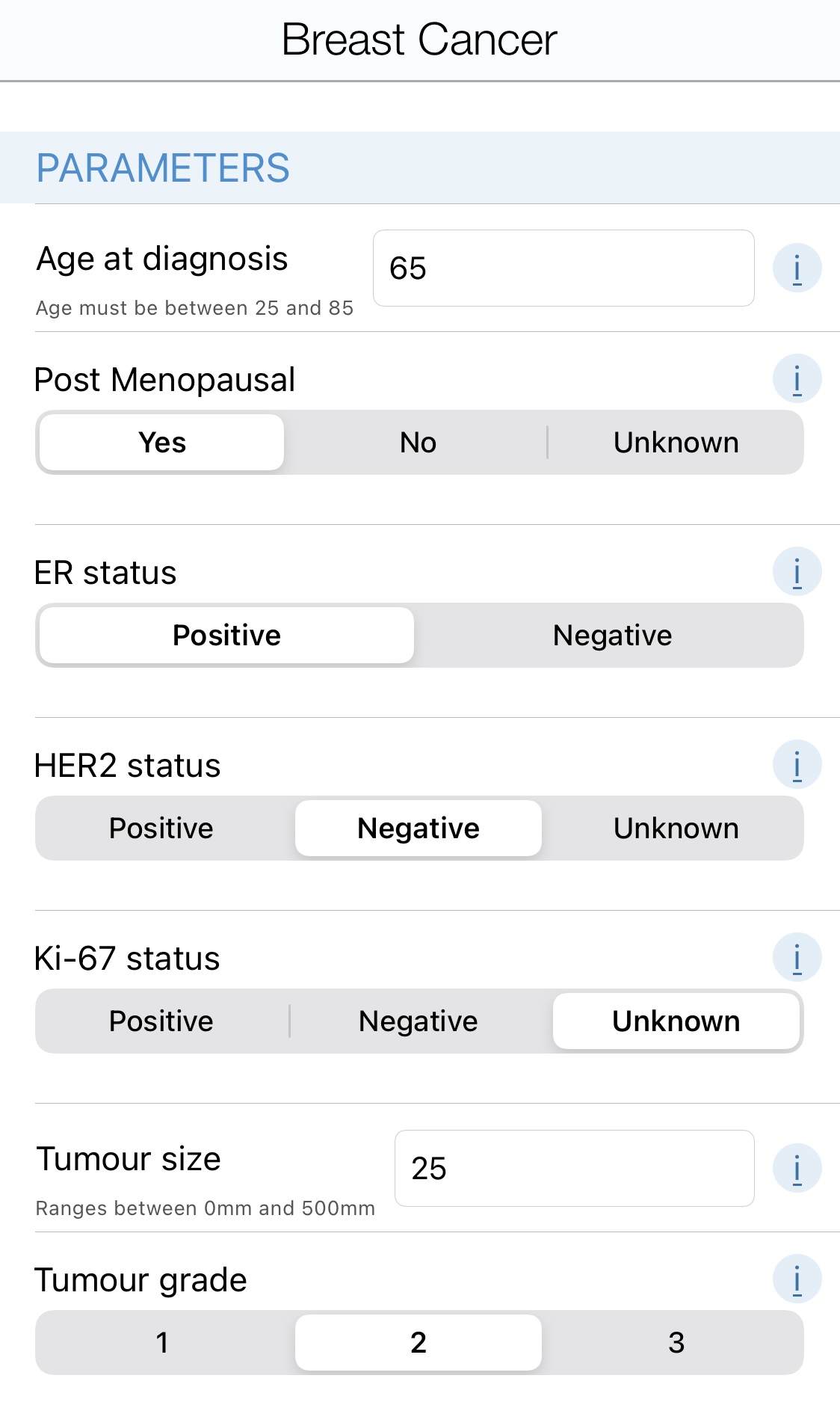 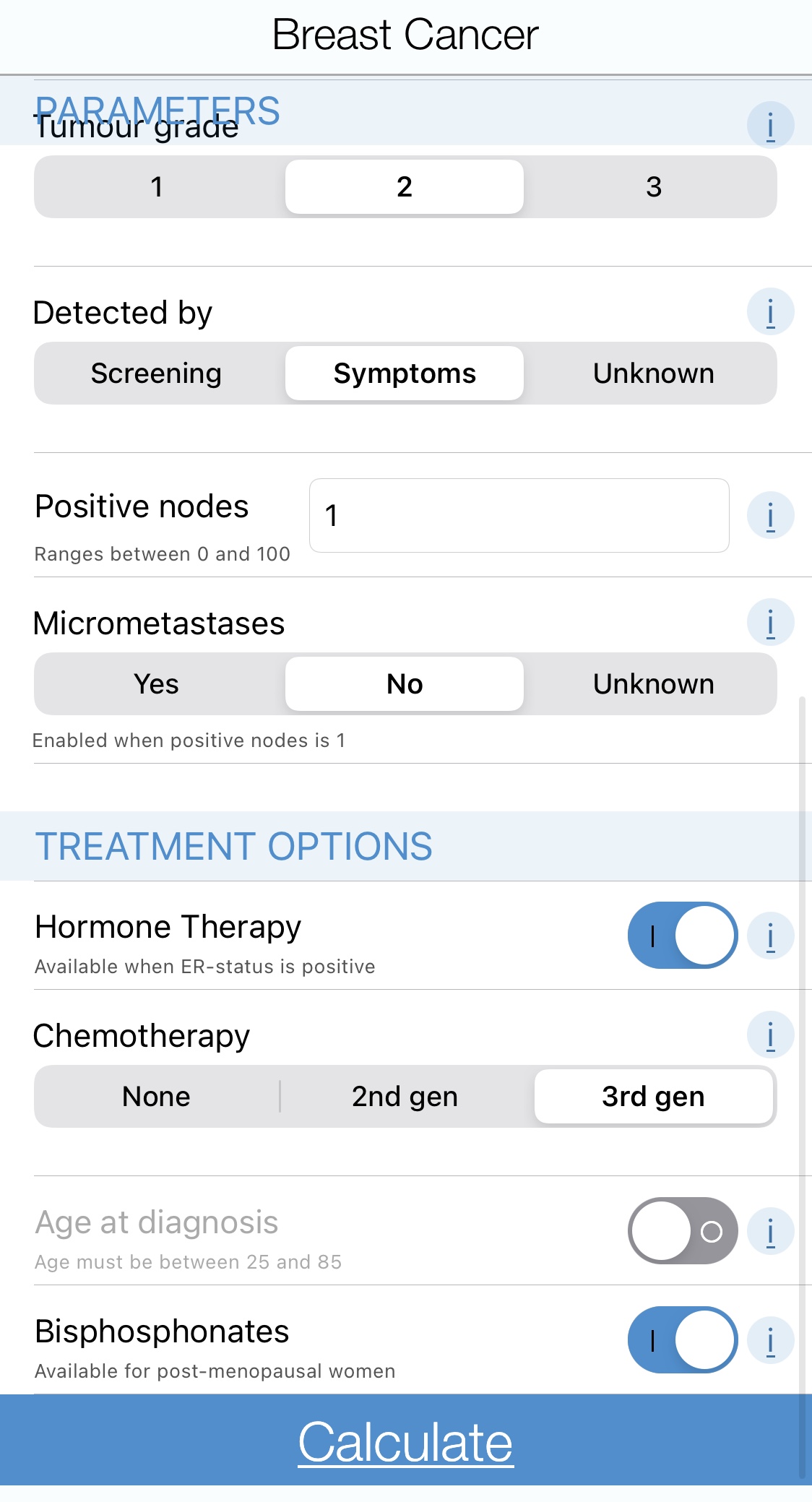 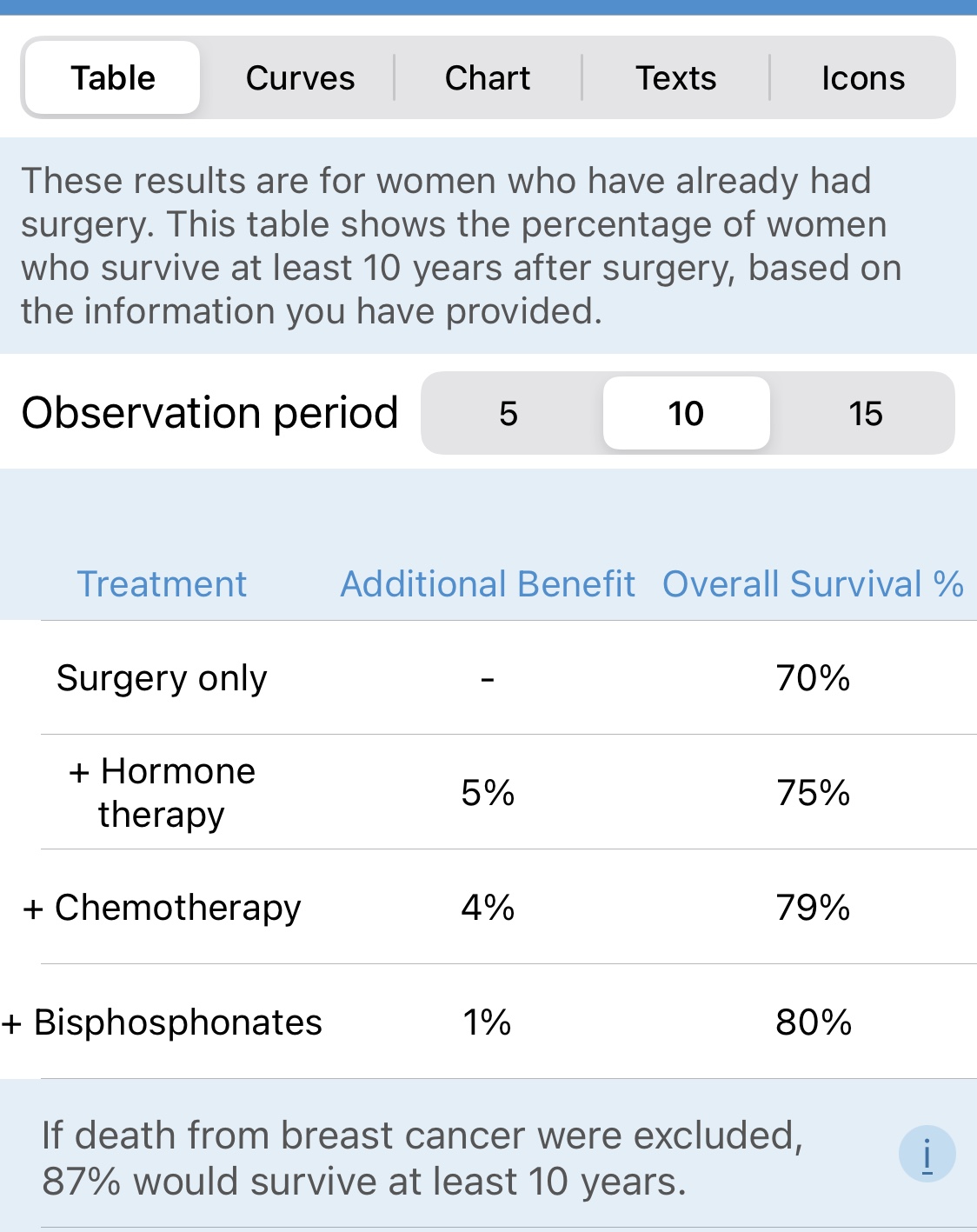 [Speaker Notes: PAGE COUVERTURE (option 1)ÉBAUCHE (DOCUMENT NON FINALISÉ)À lire avant d’utiliser le gabarit
NOTE : Les éléments du gabarit suivants ne peuvent être modifiés :• Entête organisationnelle grenat (Université d’Ottawa | University of Ottawa)• Pied de page organisationnel comprenant la bande grise et grenat ainsi que le logo, à l’exception de l’adresse Web qui peut être modifiée en suivant les étapes suivantes : dans le document PowerPoint, cliquez sur l’onglet View, puis sélectionnez Slide Master. Sur le menu d’affichage (à gauche), sélectionnez la troisième diapositive et inscrivez la nouvelle adresse sur celle-ci. 




COVER PAGE (option 1)
DRAFT ONLY (FILE NOT FINAL)Read before using template
NOTE: The following elements of the template should remain untouched and cannot be modified:
• Corporate (Université d'Ottawa | University of Ottawa) garnet header
• Corporate uOttawa footer including the grey/garnet stripe and logo, with the exception of the URL which can be customized to a specific URL by following these simple steps: On the PowerPoint View tab, in the Master Views group, select Slide Master. Select the third slide on the left side panel, and type in the desired URL on the slide.]
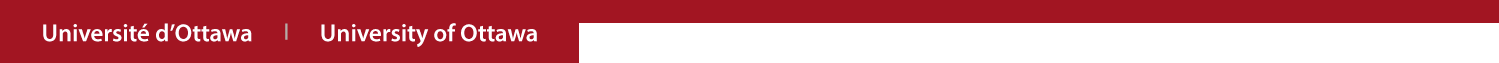 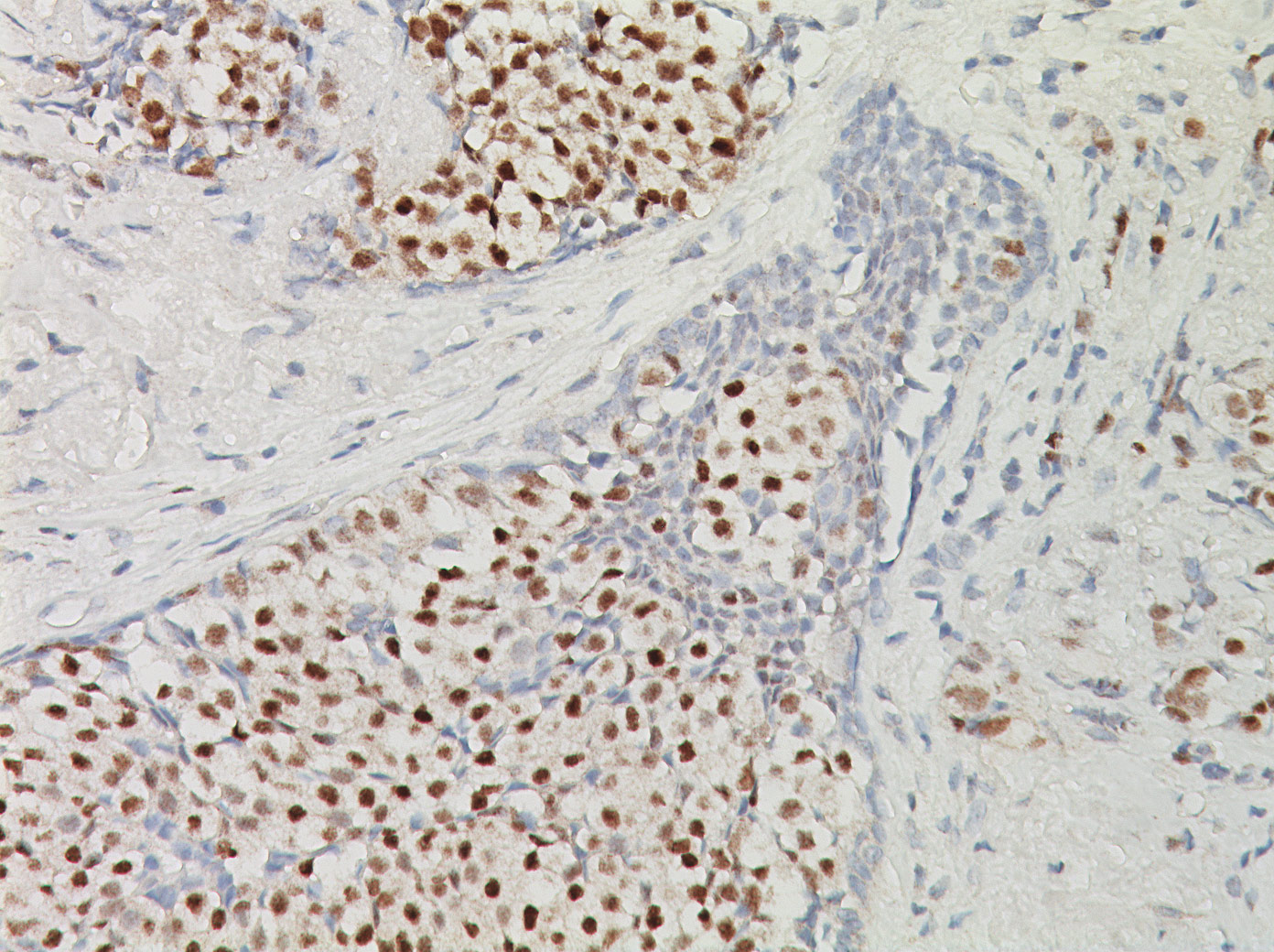 Hormone Receptor + (ER or PR)+ Breast Cancer

Anti-estrogens
Menopause
Newer therapies:  CDK 4/6 inhibitors (abemaciclib)
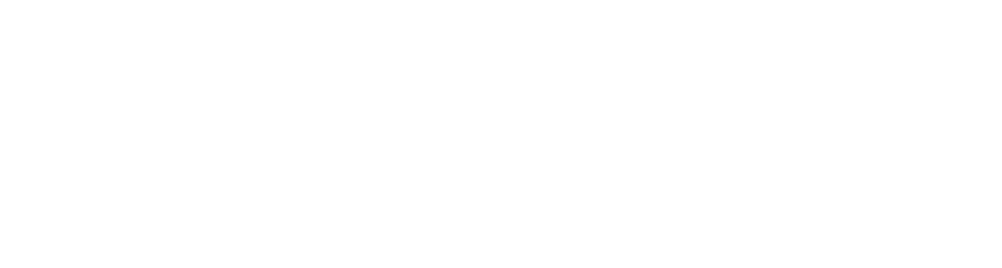 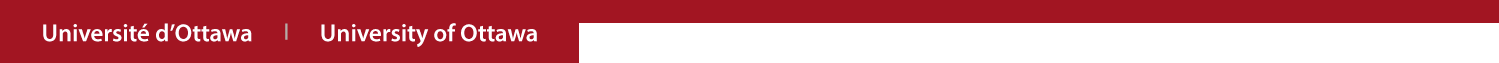 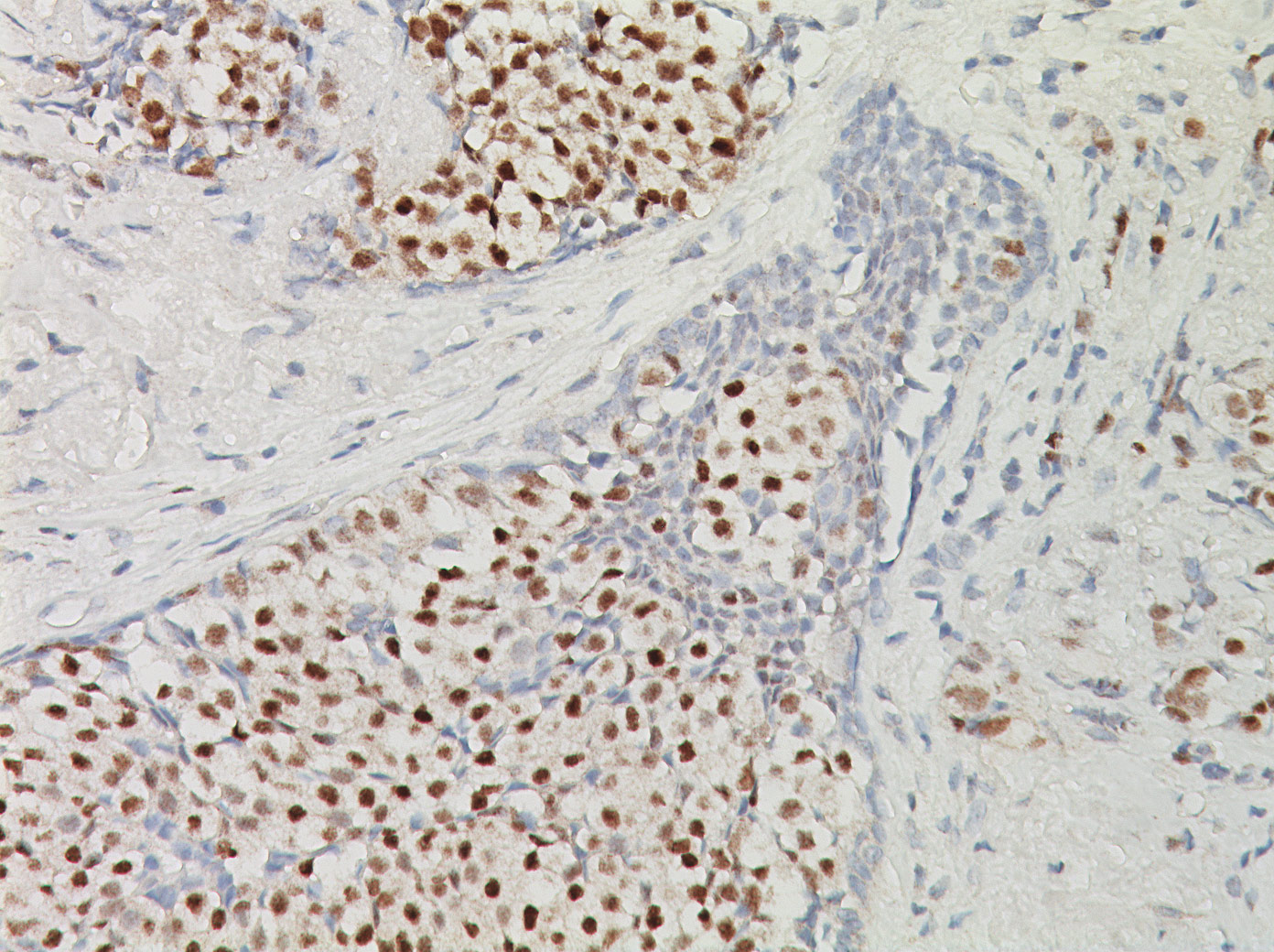 Background

How do treatments work?
What treatments have we used?
How long should pts take them?
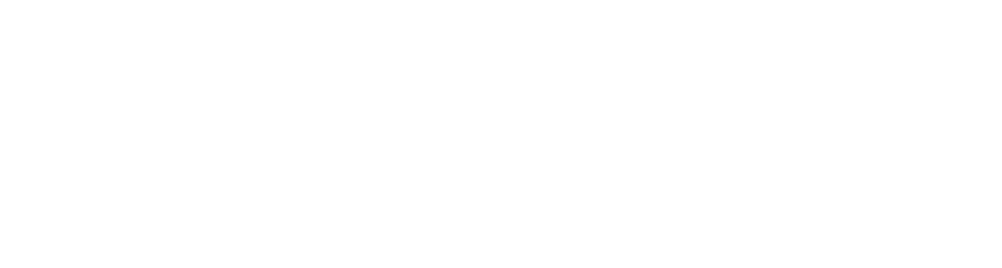 E2
E2
E2F
E2F
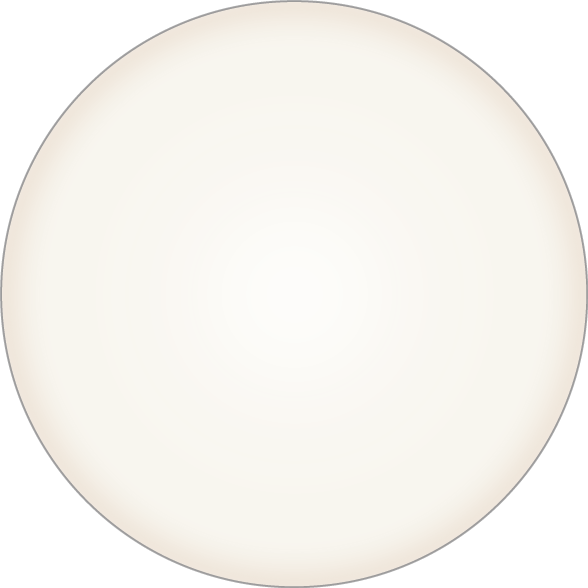 Cyclin D1
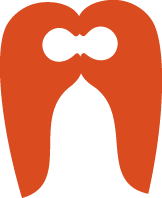 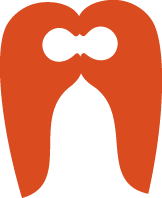 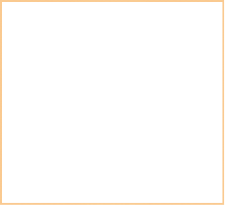 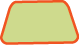 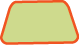 Rb
Rb
P
P
P
CDK4/6
ER
ER
ER
ER
E2
E2
E2
E2
E2
E2
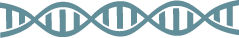 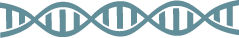 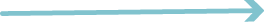 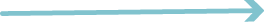 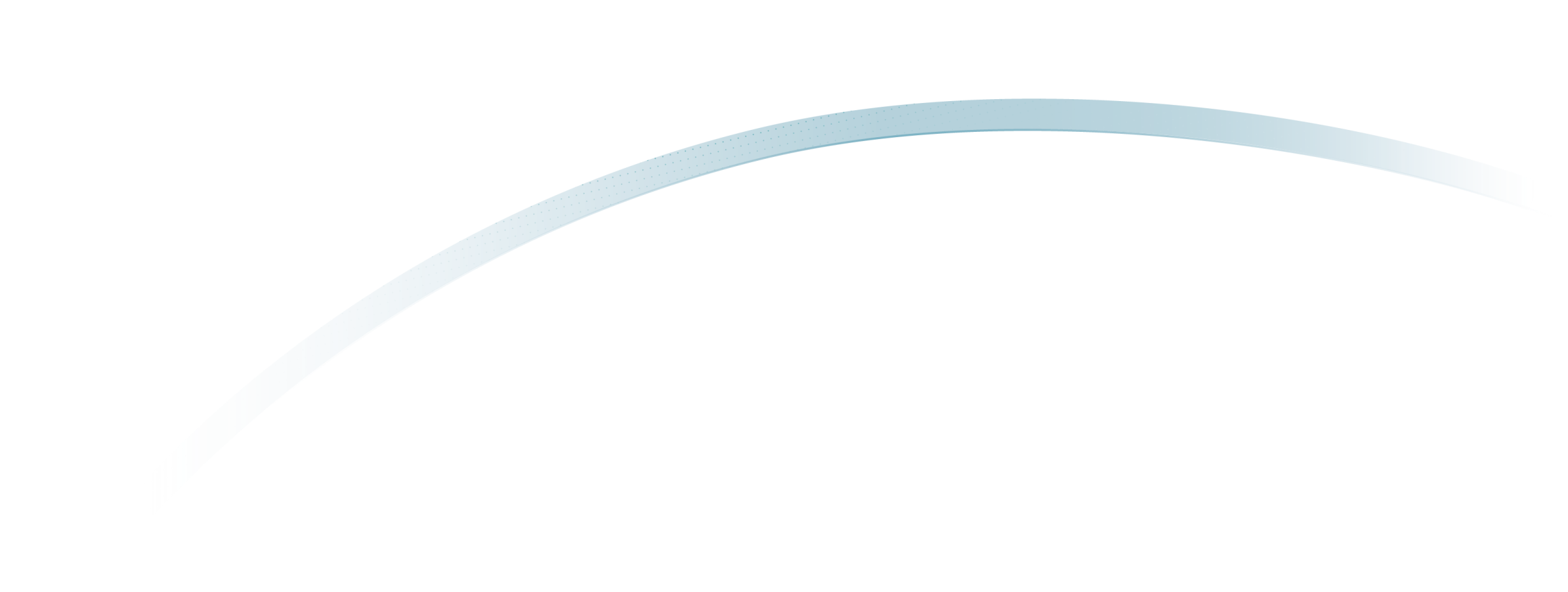 SERMs
Example:
Tamoxifen Tablets (mixed agonistic/antagonistic effects on ER signalling)1
?
Indirect estrogen-independent, genomic pathway
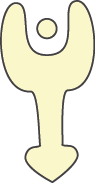 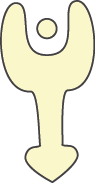 RTKs
CELL MEMBRANE
Non-genomic activity
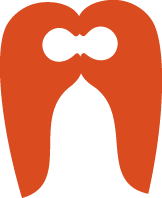 Tamoxifen activates non-genomic ER2
ER
ER
ER
CYTOPLASM
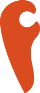 ER
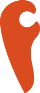 PI3K
Ras
ER
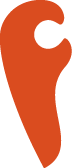 PI3KSrcFAK
Enhanced proliferation and tumour growth
ER
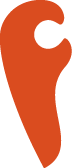 Akt
PELP1Src
ER
ERK
Src
AmphiregulinTGF-alpha
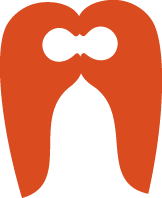 Akt
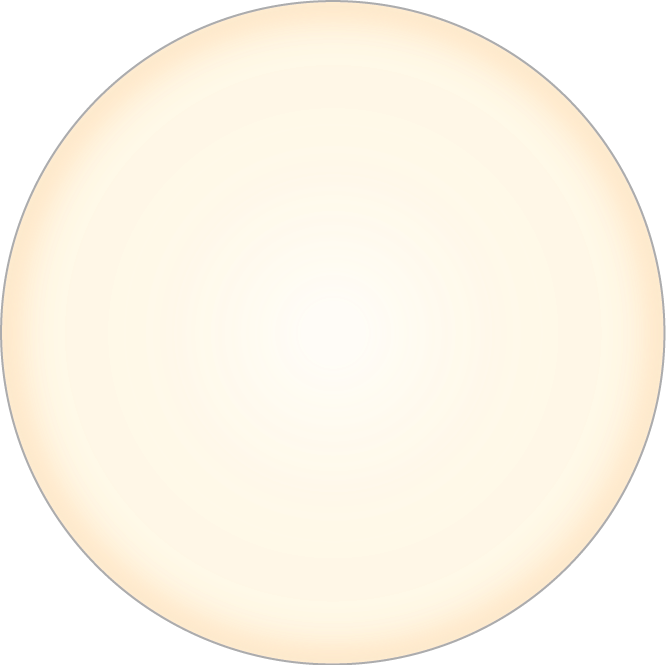 ER
ERK
ER
TF
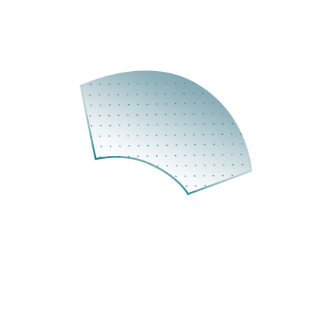 TF
Directestrogen-dependent genomic pathway
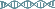 Non-ERE
ERE
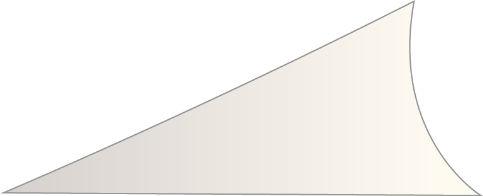 G1
G0
S
NUCLEUS
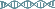 CELL CYCLE
M
Cyclin D1
G2
E2
E2
E2F
E2F
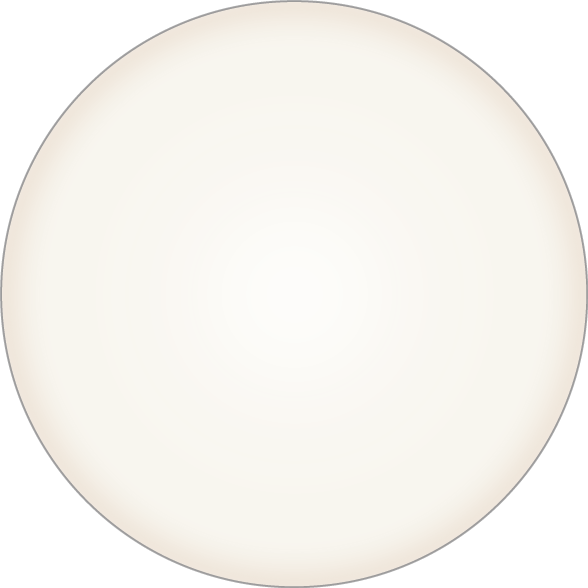 Cyclin D1
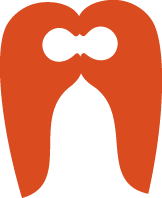 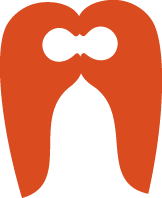 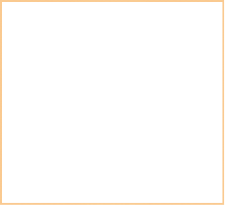 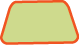 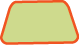 Rb
Rb
P
P
P
CDK4/6
ER
ER
ER
ER
E2
E2
E2
E2
E2
E2
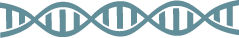 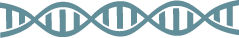 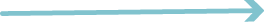 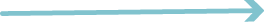 AROMATASE INHIBITORS
Examples:
Exemestane Tablets (steroidal)1
Anastrozole Tablets (non-steroidal)2
Letrozole Tablets (non-steroidal)3
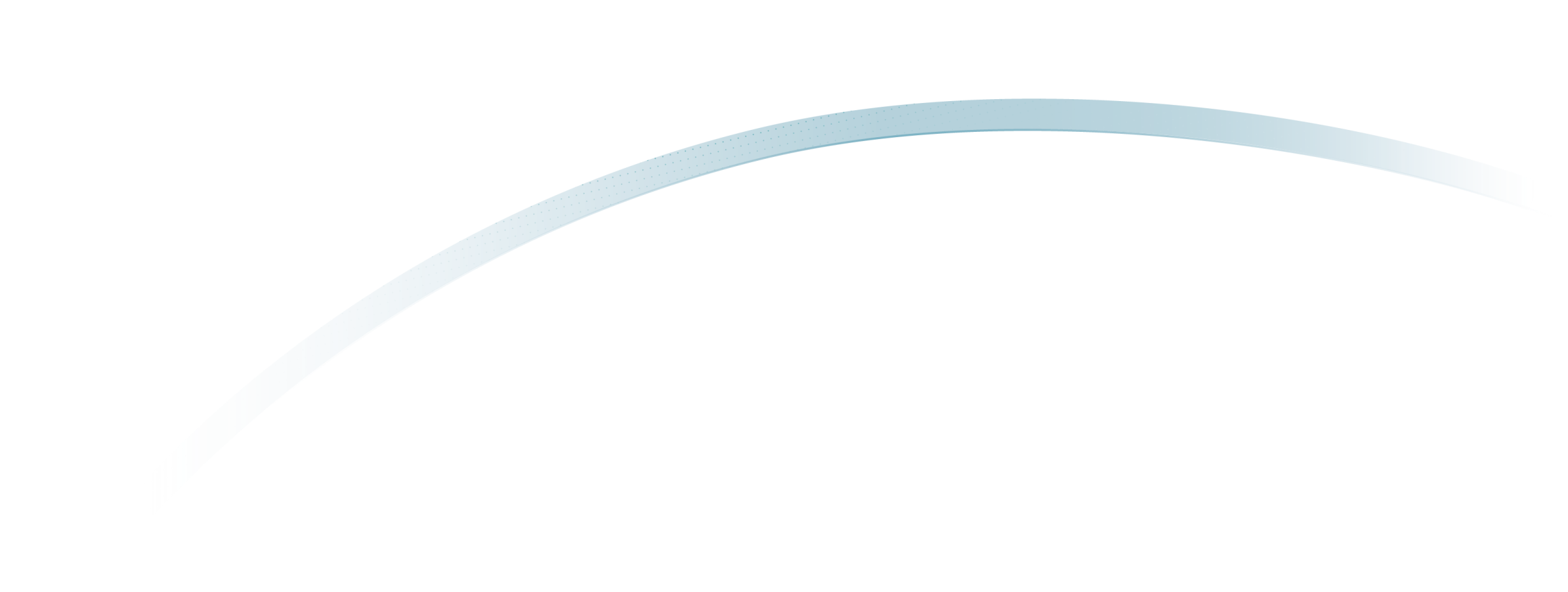 Indirect estrogen-independent, genomic pathway
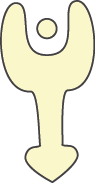 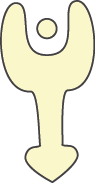 RTKs
CELL MEMBRANE
Non-genomic activity
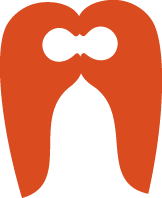 ER
ER
ER
CYTOPLASM
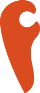 ER
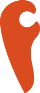 PI3K
Ras
ER
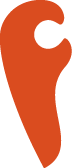 Enhanced proliferation and tumour growth
PI3KSrcFAK
ER
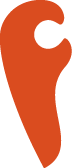 Akt
PELP1Src
ER
ERK
Src
AmphiregulinTGF-alpha
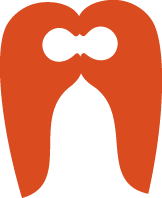 Akt
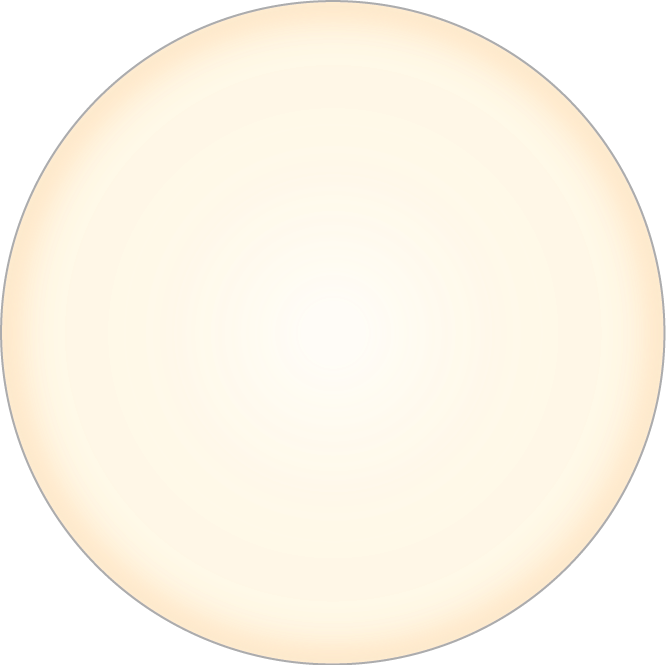 ER
ERK
ER
TF
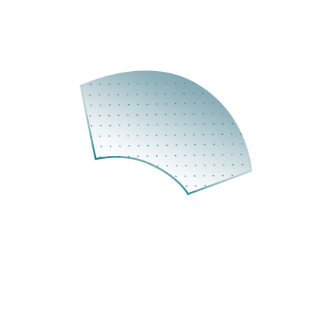 TF
Directestrogen-dependent genomic pathway
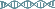 Non-ERE
ERE
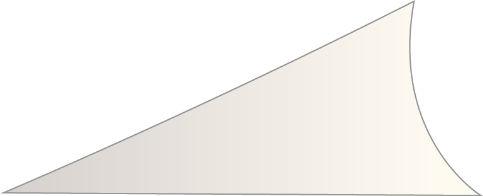 G1
G0
S
NUCLEUS
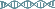 CELL CYCLE
M
Cyclin D1
G2
5 Years of Tamoxifen
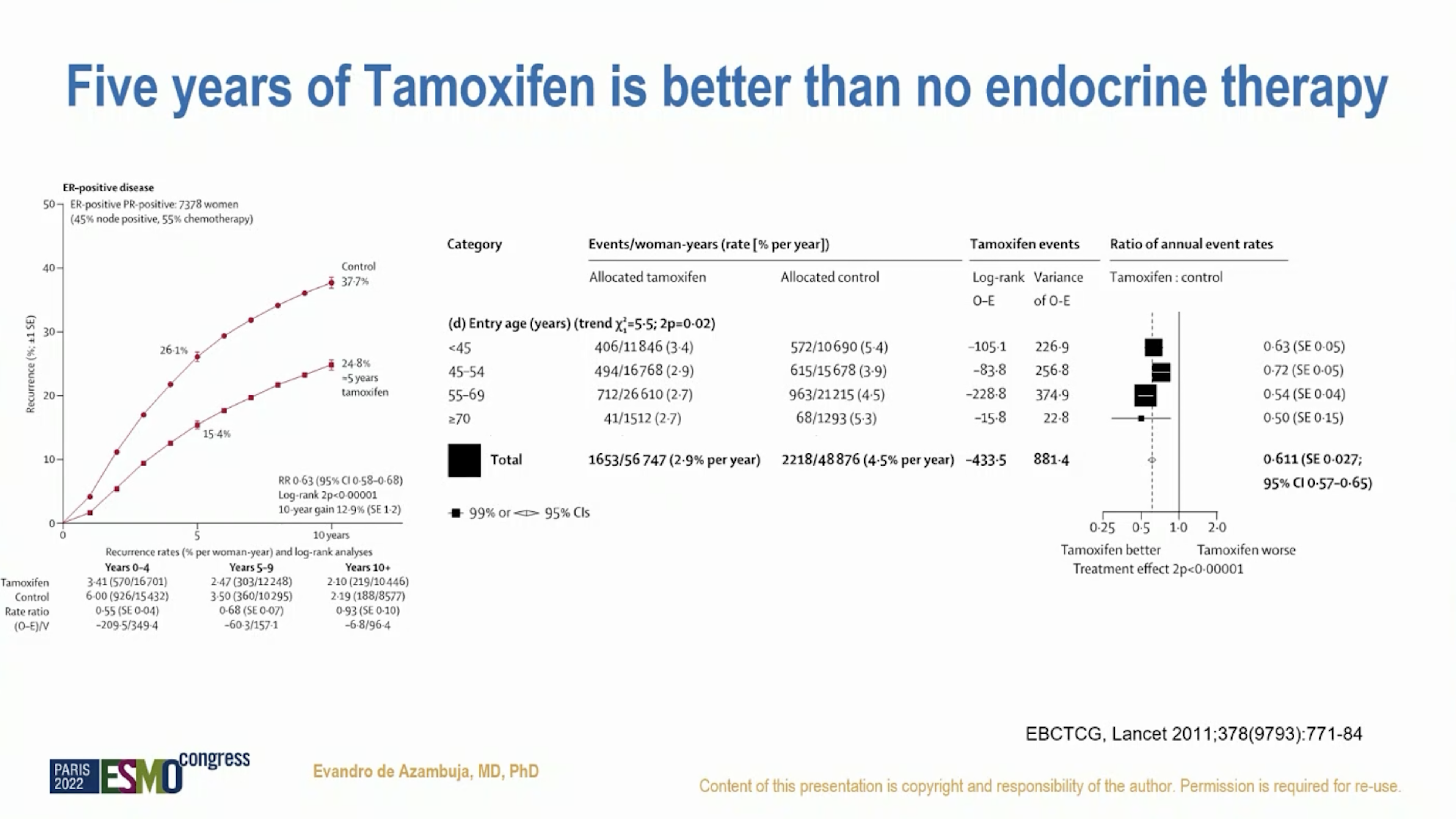 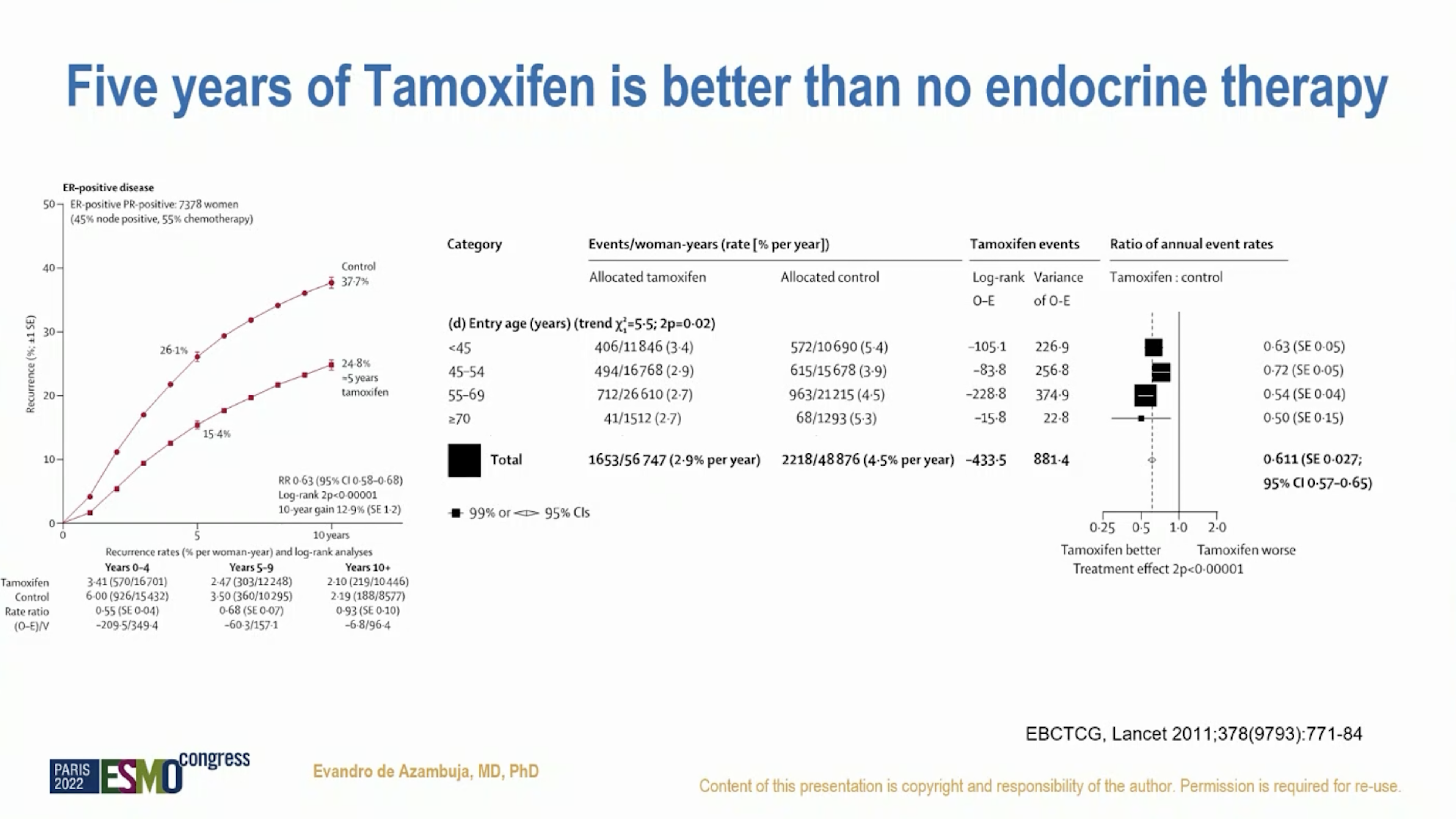 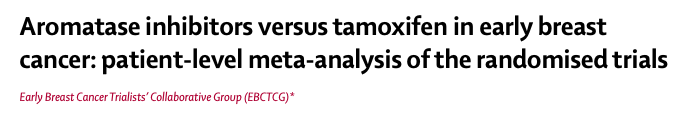 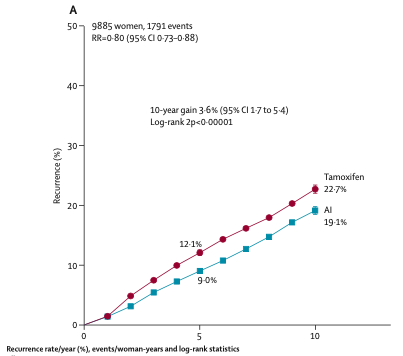 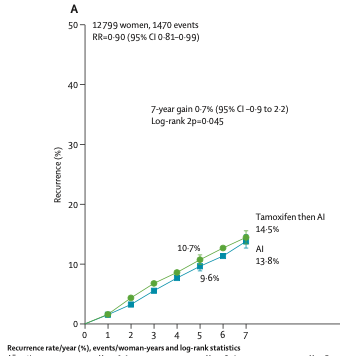 T vs AI
T-AI vs AI
Tamoxifen
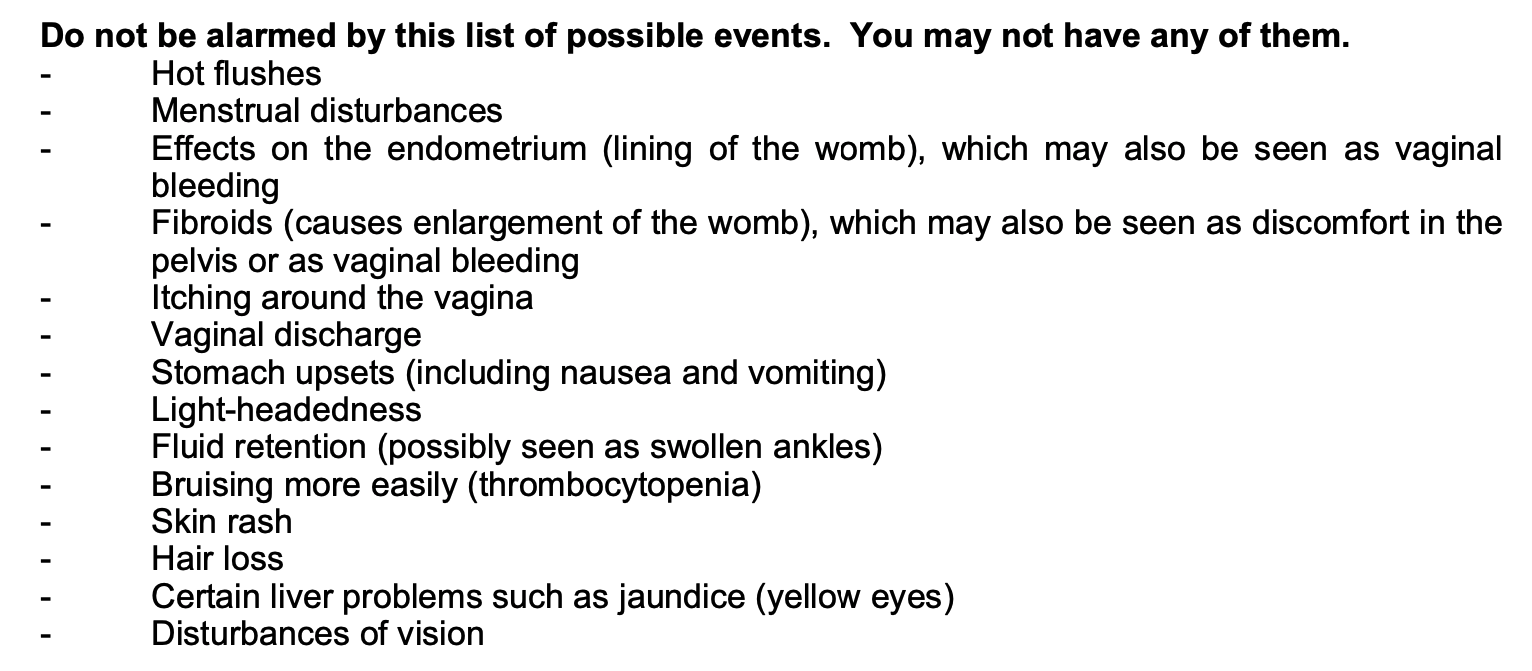 What we discuss:
Hot flashes
avoid soy extract
venlafaxine, gabapentin, oxybutinin
Vaginal discharge / dryness
Clots ~1%
Uterine cancer:  < 1:300
Benefits:
less heart disease
lower cholesterol
after 50, bone health
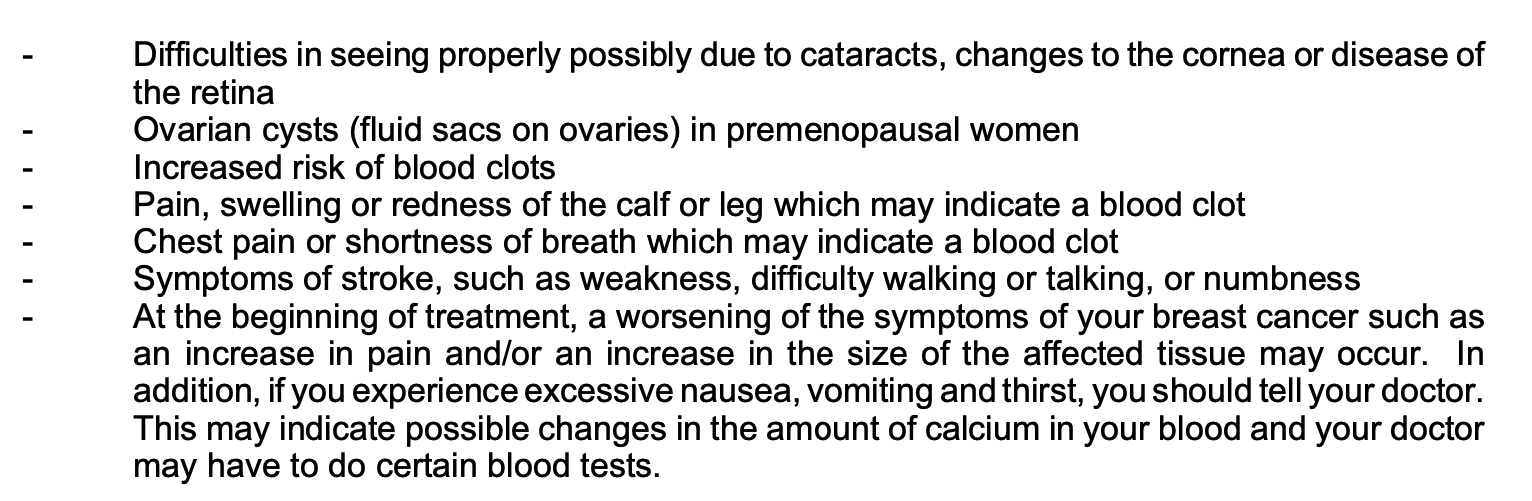 [Speaker Notes: PAGE INTÉRIEUREÉBAUCHE (DOCUMENT NON FINALISÉ)À lire avant d’utiliser le gabarit
NOTE : Les éléments du gabarit suivants ne peuvent être modifiés :• Entête organisationnelle grenat (Université d’Ottawa | University of Ottawa)• Pied de page organisationnel comprenant la bande grise et grenat ainsi que le logo, à l’exception de l’adresse Web qui peut être modifiée en suivant les étapes suivantes : dans le document PowerPoint, cliquez sur l’onglet View, puis sélectionnez Slide Master. Sur le menu d’affichage (à gauche), sélectionnez la troisième diapositive et inscrivez la nouvelle adresse sur celle-ci. 




INSIDE PAGE
DRAFT ONLY (FILE NOT FINAL)Read before using template
NOTE: The following elements of the template should remain untouched and cannot be modified:
• Corporate (Université d'Ottawa | University of Ottawa) garnet header
• Corporate uOttawa footer including the grey/garnet stripe and logo, with the exception of the URL which can be customized to a specific URL by following these simple steps: On the PowerPoint View tab, in the Master Views group, select Slide Master. Select the third slide on the left side panel, and type in the desired URL on the slide.]
Aromatase Inhibitors
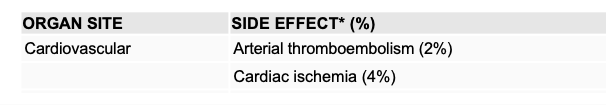 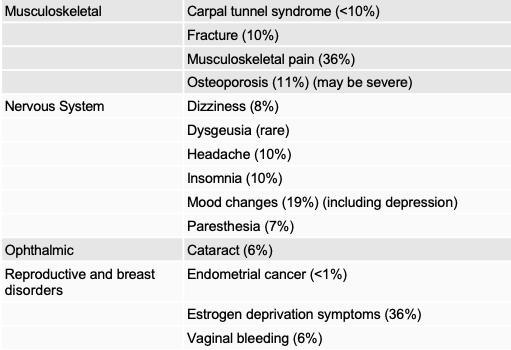 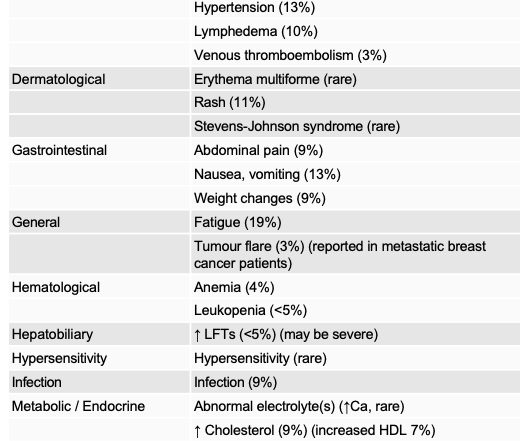 [Speaker Notes: PAGE INTÉRIEUREÉBAUCHE (DOCUMENT NON FINALISÉ)À lire avant d’utiliser le gabarit
NOTE : Les éléments du gabarit suivants ne peuvent être modifiés :• Entête organisationnelle grenat (Université d’Ottawa | University of Ottawa)• Pied de page organisationnel comprenant la bande grise et grenat ainsi que le logo, à l’exception de l’adresse Web qui peut être modifiée en suivant les étapes suivantes : dans le document PowerPoint, cliquez sur l’onglet View, puis sélectionnez Slide Master. Sur le menu d’affichage (à gauche), sélectionnez la troisième diapositive et inscrivez la nouvelle adresse sur celle-ci. 




INSIDE PAGE
DRAFT ONLY (FILE NOT FINAL)Read before using template
NOTE: The following elements of the template should remain untouched and cannot be modified:
• Corporate (Université d'Ottawa | University of Ottawa) garnet header
• Corporate uOttawa footer including the grey/garnet stripe and logo, with the exception of the URL which can be customized to a specific URL by following these simple steps: On the PowerPoint View tab, in the Master Views group, select Slide Master. Select the third slide on the left side panel, and type in the desired URL on the slide.]
Aromatase Inhibitors
What we discuss:
Hot flashes
avoid soy extract
venlafaxine, gabapentin, oxybutinin
Vaginal dryness
avoid estrogen creams
Bone density loss / fracture
risk small
prevention: avoid smoking, alcohol. Take Vit D, Ca, and exercise
Joint / muscle pains - common
acetaminophen
ibuprofen / naproxen
exercise
acupuncture
improves over time
change drugs?
[Speaker Notes: PAGE INTÉRIEUREÉBAUCHE (DOCUMENT NON FINALISÉ)À lire avant d’utiliser le gabarit
NOTE : Les éléments du gabarit suivants ne peuvent être modifiés :• Entête organisationnelle grenat (Université d’Ottawa | University of Ottawa)• Pied de page organisationnel comprenant la bande grise et grenat ainsi que le logo, à l’exception de l’adresse Web qui peut être modifiée en suivant les étapes suivantes : dans le document PowerPoint, cliquez sur l’onglet View, puis sélectionnez Slide Master. Sur le menu d’affichage (à gauche), sélectionnez la troisième diapositive et inscrivez la nouvelle adresse sur celle-ci. 




INSIDE PAGE
DRAFT ONLY (FILE NOT FINAL)Read before using template
NOTE: The following elements of the template should remain untouched and cannot be modified:
• Corporate (Université d'Ottawa | University of Ottawa) garnet header
• Corporate uOttawa footer including the grey/garnet stripe and logo, with the exception of the URL which can be customized to a specific URL by following these simple steps: On the PowerPoint View tab, in the Master Views group, select Slide Master. Select the third slide on the left side panel, and type in the desired URL on the slide.]
Premenopausal Women:  Ovarian
Function Suppression
Young women:  ovaries functioning = more estrogen
Going into early menopause after chemo = better prognosis
Periods cessation from chemo can be temporary
Inducing early menopause
better prognosis
allows use of aromatase inhibitors
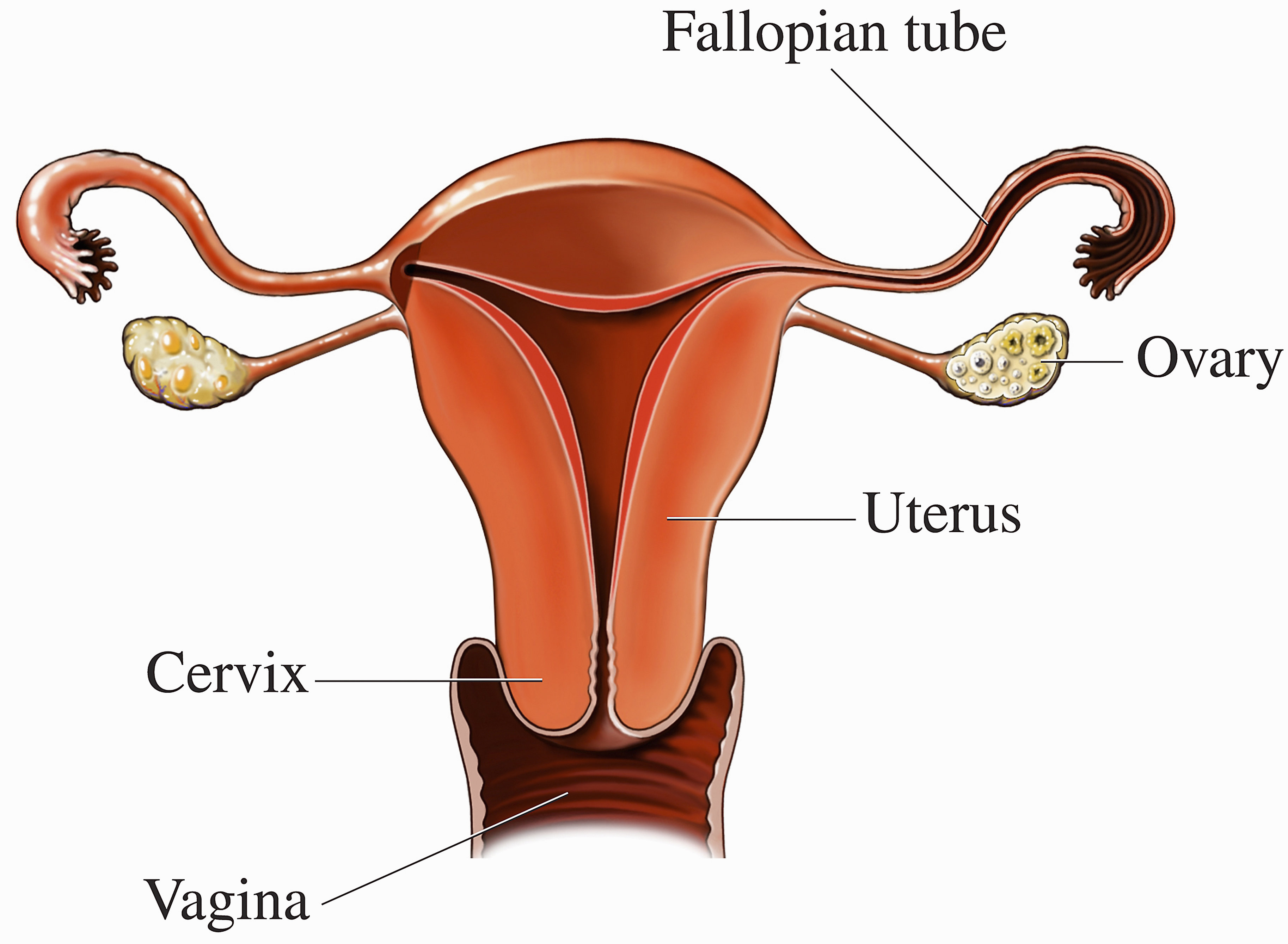 [Speaker Notes: PAGE INTÉRIEUREÉBAUCHE (DOCUMENT NON FINALISÉ)À lire avant d’utiliser le gabarit
NOTE : Les éléments du gabarit suivants ne peuvent être modifiés :• Entête organisationnelle grenat (Université d’Ottawa | University of Ottawa)• Pied de page organisationnel comprenant la bande grise et grenat ainsi que le logo, à l’exception de l’adresse Web qui peut être modifiée en suivant les étapes suivantes : dans le document PowerPoint, cliquez sur l’onglet View, puis sélectionnez Slide Master. Sur le menu d’affichage (à gauche), sélectionnez la troisième diapositive et inscrivez la nouvelle adresse sur celle-ci. 




INSIDE PAGE
DRAFT ONLY (FILE NOT FINAL)Read before using template
NOTE: The following elements of the template should remain untouched and cannot be modified:
• Corporate (Université d'Ottawa | University of Ottawa) garnet header
• Corporate uOttawa footer including the grey/garnet stripe and logo, with the exception of the URL which can be customized to a specific URL by following these simple steps: On the PowerPoint View tab, in the Master Views group, select Slide Master. Select the third slide on the left side panel, and type in the desired URL on the slide.]
Premenopausal Women:  Ovarian
Function Suppression
Options:
drugs to turn off ovaries:  
goserelin injections (Zoladex™) every 1-3 months for 3-5 yrs
leuprolide (Lupron™)
Europe:  triptorelin
taking out ovaries:  laparoscopic oophorectomies (day surgery)
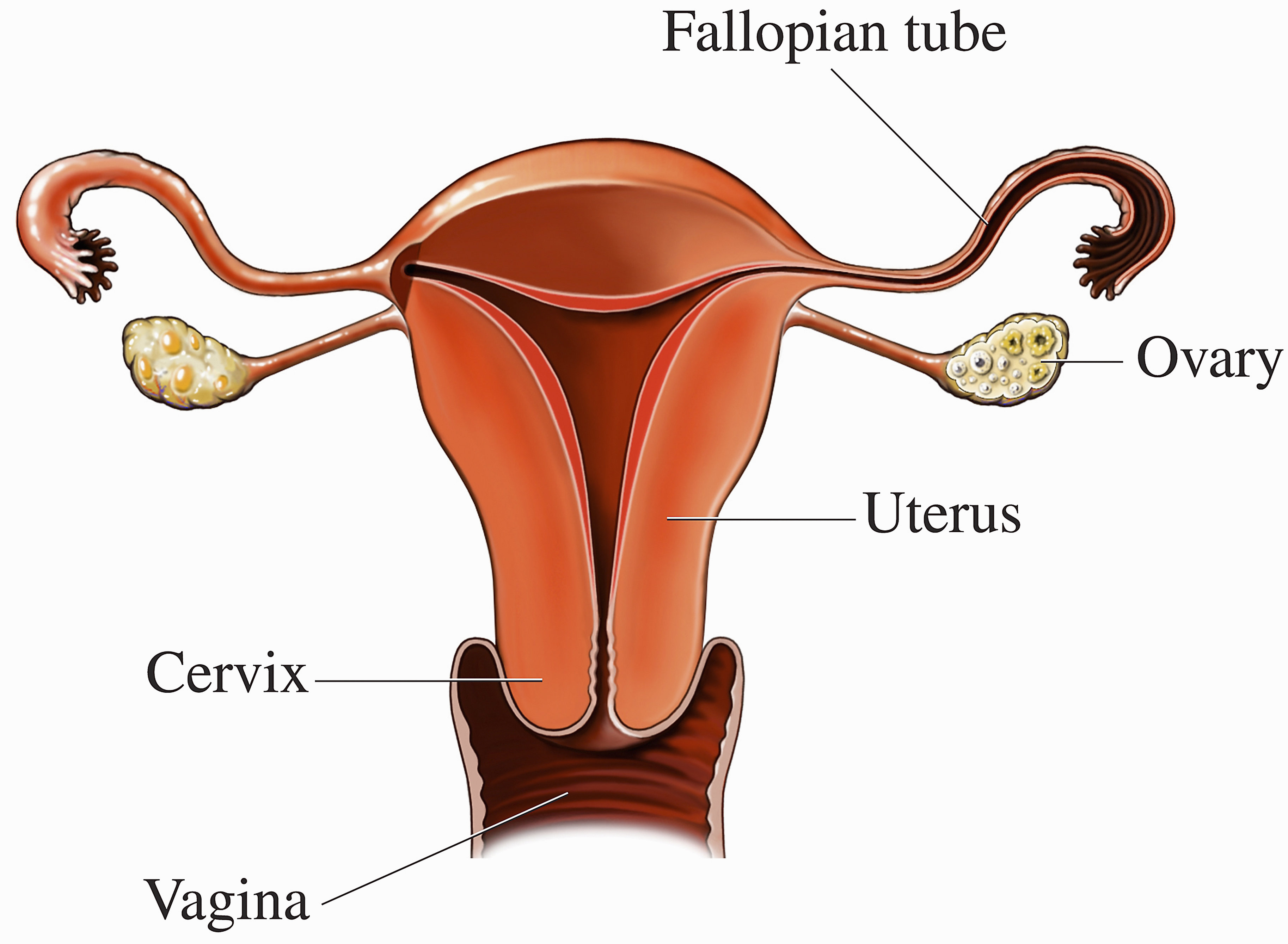 [Speaker Notes: PAGE INTÉRIEUREÉBAUCHE (DOCUMENT NON FINALISÉ)À lire avant d’utiliser le gabarit
NOTE : Les éléments du gabarit suivants ne peuvent être modifiés :• Entête organisationnelle grenat (Université d’Ottawa | University of Ottawa)• Pied de page organisationnel comprenant la bande grise et grenat ainsi que le logo, à l’exception de l’adresse Web qui peut être modifiée en suivant les étapes suivantes : dans le document PowerPoint, cliquez sur l’onglet View, puis sélectionnez Slide Master. Sur le menu d’affichage (à gauche), sélectionnez la troisième diapositive et inscrivez la nouvelle adresse sur celle-ci. 




INSIDE PAGE
DRAFT ONLY (FILE NOT FINAL)Read before using template
NOTE: The following elements of the template should remain untouched and cannot be modified:
• Corporate (Université d'Ottawa | University of Ottawa) garnet header
• Corporate uOttawa footer including the grey/garnet stripe and logo, with the exception of the URL which can be customized to a specific URL by following these simple steps: On the PowerPoint View tab, in the Master Views group, select Slide Master. Select the third slide on the left side panel, and type in the desired URL on the slide.]
Premenopausal Women:  Ovarian
Function Suppression
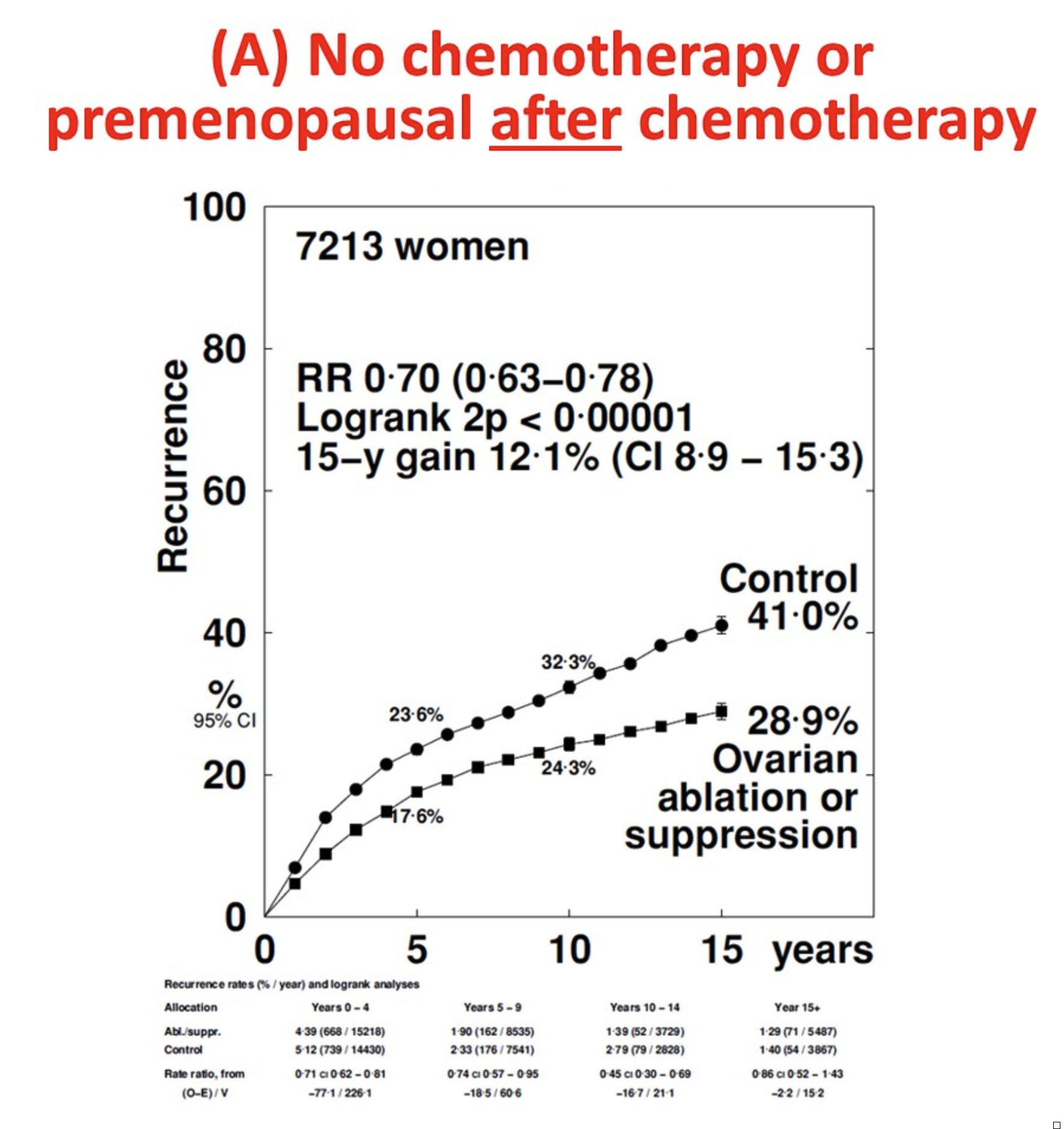 Who needs treatment?
younger women
higher risk tumours
still having periods
What type of treatment?
LHRH agonists:  goserelin every 3 mos or every month
3-5 years
oophorectomy?

Side Effects?
abrupt menopause
quality of life
EBCTCG:  Meta Analysis, n=14,999, 25 RCTs    ASCO 2023
[Speaker Notes: PAGE INTÉRIEUREÉBAUCHE (DOCUMENT NON FINALISÉ)À lire avant d’utiliser le gabarit
NOTE : Les éléments du gabarit suivants ne peuvent être modifiés :• Entête organisationnelle grenat (Université d’Ottawa | University of Ottawa)• Pied de page organisationnel comprenant la bande grise et grenat ainsi que le logo, à l’exception de l’adresse Web qui peut être modifiée en suivant les étapes suivantes : dans le document PowerPoint, cliquez sur l’onglet View, puis sélectionnez Slide Master. Sur le menu d’affichage (à gauche), sélectionnez la troisième diapositive et inscrivez la nouvelle adresse sur celle-ci. 




INSIDE PAGE
DRAFT ONLY (FILE NOT FINAL)Read before using template
NOTE: The following elements of the template should remain untouched and cannot be modified:
• Corporate (Université d'Ottawa | University of Ottawa) garnet header
• Corporate uOttawa footer including the grey/garnet stripe and logo, with the exception of the URL which can be customized to a specific URL by following these simple steps: On the PowerPoint View tab, in the Master Views group, select Slide Master. Select the third slide on the left side panel, and type in the desired URL on the slide.]
Risk of Late Recurrences
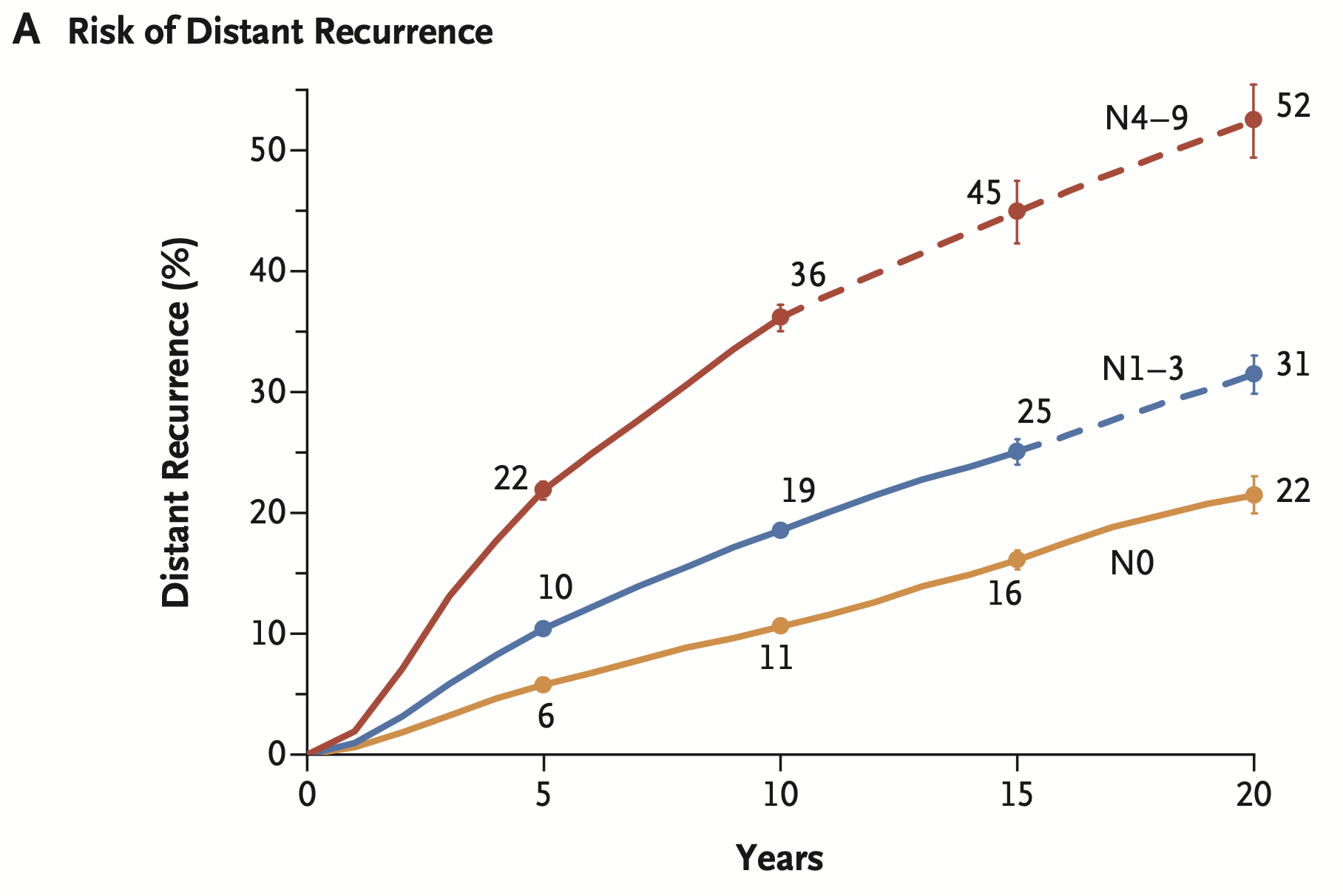 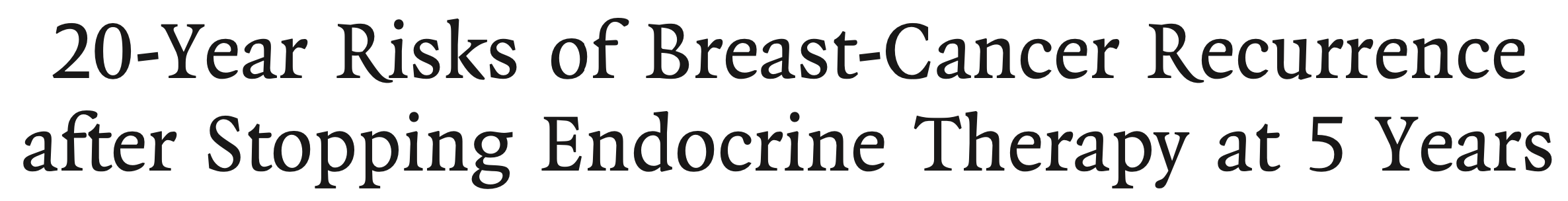 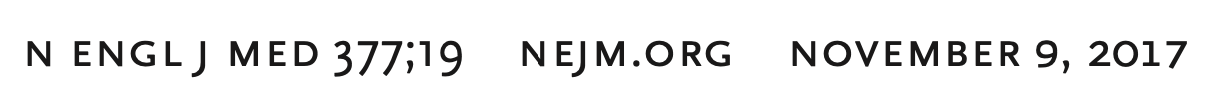 [Speaker Notes: PAGE INTÉRIEUREÉBAUCHE (DOCUMENT NON FINALISÉ)À lire avant d’utiliser le gabarit
NOTE : Les éléments du gabarit suivants ne peuvent être modifiés :• Entête organisationnelle grenat (Université d’Ottawa | University of Ottawa)• Pied de page organisationnel comprenant la bande grise et grenat ainsi que le logo, à l’exception de l’adresse Web qui peut être modifiée en suivant les étapes suivantes : dans le document PowerPoint, cliquez sur l’onglet View, puis sélectionnez Slide Master. Sur le menu d’affichage (à gauche), sélectionnez la troisième diapositive et inscrivez la nouvelle adresse sur celle-ci. 




INSIDE PAGE
DRAFT ONLY (FILE NOT FINAL)Read before using template
NOTE: The following elements of the template should remain untouched and cannot be modified:
• Corporate (Université d'Ottawa | University of Ottawa) garnet header
• Corporate uOttawa footer including the grey/garnet stripe and logo, with the exception of the URL which can be customized to a specific URL by following these simple steps: On the PowerPoint View tab, in the Master Views group, select Slide Master. Select the third slide on the left side panel, and type in the desired URL on the slide.]
Duration of Hormonal Rx
ATLAS  Trial: Tamoxifen 10 yrs
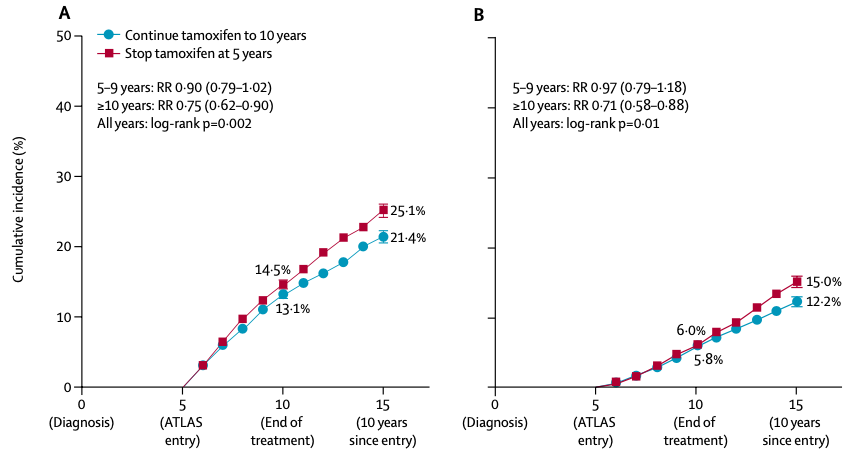 Recurrence
Mortality
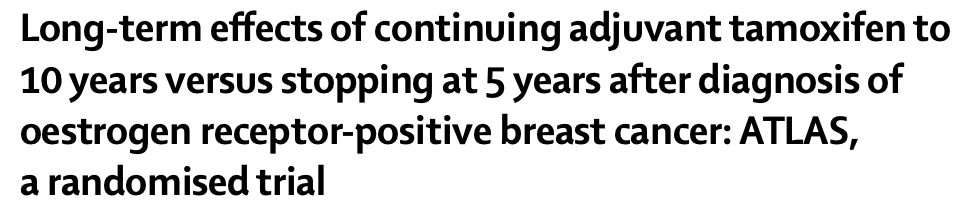 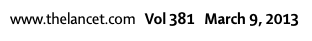 [Speaker Notes: PAGE INTÉRIEUREÉBAUCHE (DOCUMENT NON FINALISÉ)À lire avant d’utiliser le gabarit
NOTE : Les éléments du gabarit suivants ne peuvent être modifiés :• Entête organisationnelle grenat (Université d’Ottawa | University of Ottawa)• Pied de page organisationnel comprenant la bande grise et grenat ainsi que le logo, à l’exception de l’adresse Web qui peut être modifiée en suivant les étapes suivantes : dans le document PowerPoint, cliquez sur l’onglet View, puis sélectionnez Slide Master. Sur le menu d’affichage (à gauche), sélectionnez la troisième diapositive et inscrivez la nouvelle adresse sur celle-ci. 




INSIDE PAGE
DRAFT ONLY (FILE NOT FINAL)Read before using template
NOTE: The following elements of the template should remain untouched and cannot be modified:
• Corporate (Université d'Ottawa | University of Ottawa) garnet header
• Corporate uOttawa footer including the grey/garnet stripe and logo, with the exception of the URL which can be customized to a specific URL by following these simple steps: On the PowerPoint View tab, in the Master Views group, select Slide Master. Select the third slide on the left side panel, and type in the desired URL on the slide.]
Duration of Hormonal Rx
MA-17 TAM(5) then LET(5)
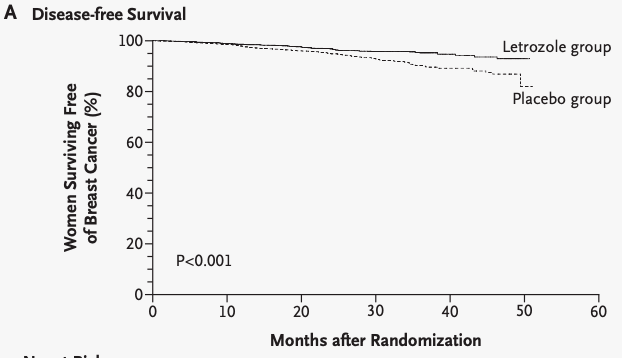 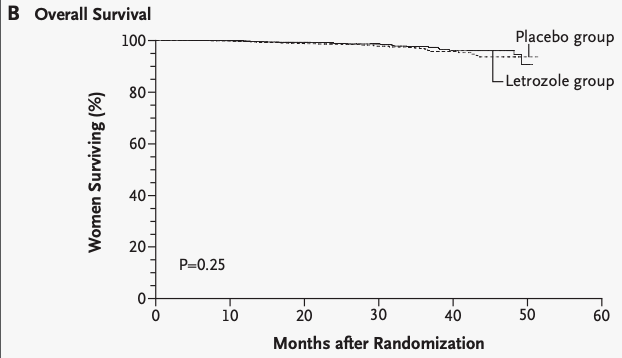 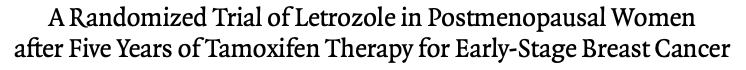 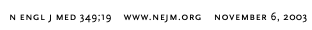 [Speaker Notes: PAGE INTÉRIEUREÉBAUCHE (DOCUMENT NON FINALISÉ)À lire avant d’utiliser le gabarit
NOTE : Les éléments du gabarit suivants ne peuvent être modifiés :• Entête organisationnelle grenat (Université d’Ottawa | University of Ottawa)• Pied de page organisationnel comprenant la bande grise et grenat ainsi que le logo, à l’exception de l’adresse Web qui peut être modifiée en suivant les étapes suivantes : dans le document PowerPoint, cliquez sur l’onglet View, puis sélectionnez Slide Master. Sur le menu d’affichage (à gauche), sélectionnez la troisième diapositive et inscrivez la nouvelle adresse sur celle-ci. 




INSIDE PAGE
DRAFT ONLY (FILE NOT FINAL)Read before using template
NOTE: The following elements of the template should remain untouched and cannot be modified:
• Corporate (Université d'Ottawa | University of Ottawa) garnet header
• Corporate uOttawa footer including the grey/garnet stripe and logo, with the exception of the URL which can be customized to a specific URL by following these simple steps: On the PowerPoint View tab, in the Master Views group, select Slide Master. Select the third slide on the left side panel, and type in the desired URL on the slide.]
Duration of AI Rx
7 vs 10 yrs
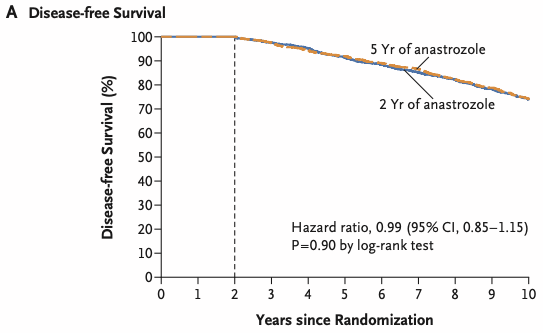 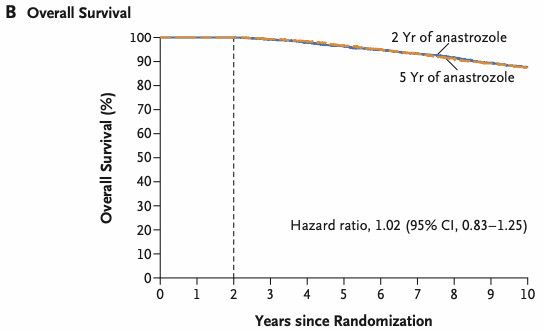 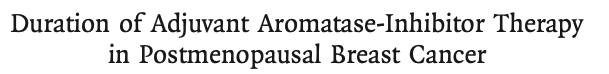 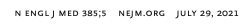 [Speaker Notes: PAGE INTÉRIEUREÉBAUCHE (DOCUMENT NON FINALISÉ)À lire avant d’utiliser le gabarit
NOTE : Les éléments du gabarit suivants ne peuvent être modifiés :• Entête organisationnelle grenat (Université d’Ottawa | University of Ottawa)• Pied de page organisationnel comprenant la bande grise et grenat ainsi que le logo, à l’exception de l’adresse Web qui peut être modifiée en suivant les étapes suivantes : dans le document PowerPoint, cliquez sur l’onglet View, puis sélectionnez Slide Master. Sur le menu d’affichage (à gauche), sélectionnez la troisième diapositive et inscrivez la nouvelle adresse sur celle-ci. 




INSIDE PAGE
DRAFT ONLY (FILE NOT FINAL)Read before using template
NOTE: The following elements of the template should remain untouched and cannot be modified:
• Corporate (Université d'Ottawa | University of Ottawa) garnet header
• Corporate uOttawa footer including the grey/garnet stripe and logo, with the exception of the URL which can be customized to a specific URL by following these simple steps: On the PowerPoint View tab, in the Master Views group, select Slide Master. Select the third slide on the left side panel, and type in the desired URL on the slide.]
Duration of AI Rx
5 vs 7 vs 10 yrs
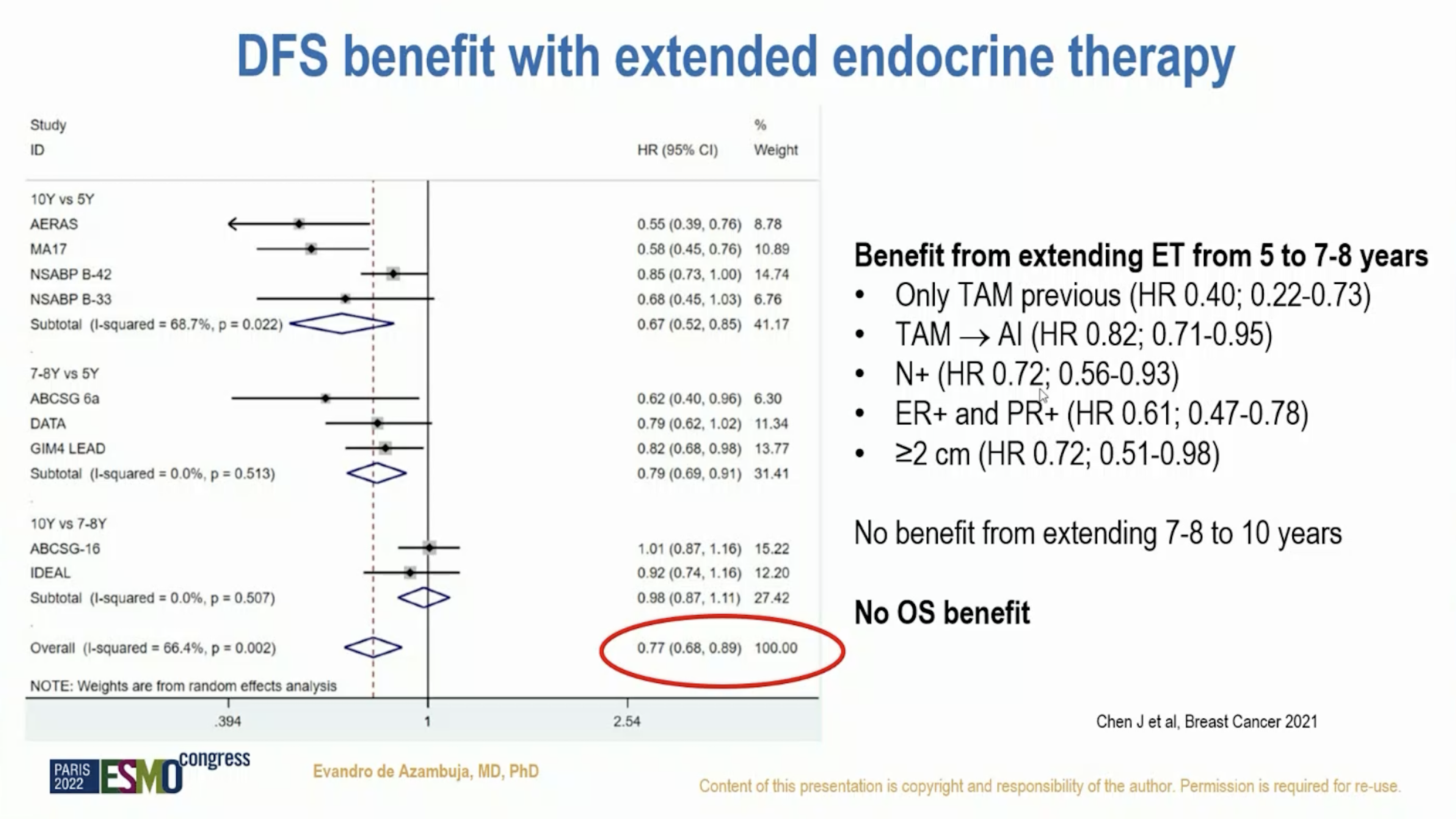 [Speaker Notes: PAGE INTÉRIEUREÉBAUCHE (DOCUMENT NON FINALISÉ)À lire avant d’utiliser le gabarit
NOTE : Les éléments du gabarit suivants ne peuvent être modifiés :• Entête organisationnelle grenat (Université d’Ottawa | University of Ottawa)• Pied de page organisationnel comprenant la bande grise et grenat ainsi que le logo, à l’exception de l’adresse Web qui peut être modifiée en suivant les étapes suivantes : dans le document PowerPoint, cliquez sur l’onglet View, puis sélectionnez Slide Master. Sur le menu d’affichage (à gauche), sélectionnez la troisième diapositive et inscrivez la nouvelle adresse sur celle-ci. 




INSIDE PAGE
DRAFT ONLY (FILE NOT FINAL)Read before using template
NOTE: The following elements of the template should remain untouched and cannot be modified:
• Corporate (Université d'Ottawa | University of Ottawa) garnet header
• Corporate uOttawa footer including the grey/garnet stripe and logo, with the exception of the URL which can be customized to a specific URL by following these simple steps: On the PowerPoint View tab, in the Master Views group, select Slide Master. Select the third slide on the left side panel, and type in the desired URL on the slide.]
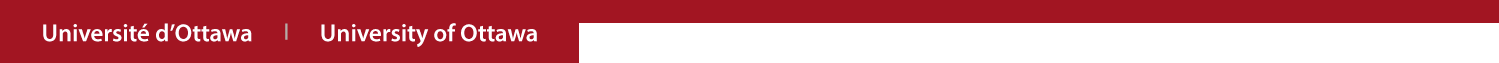 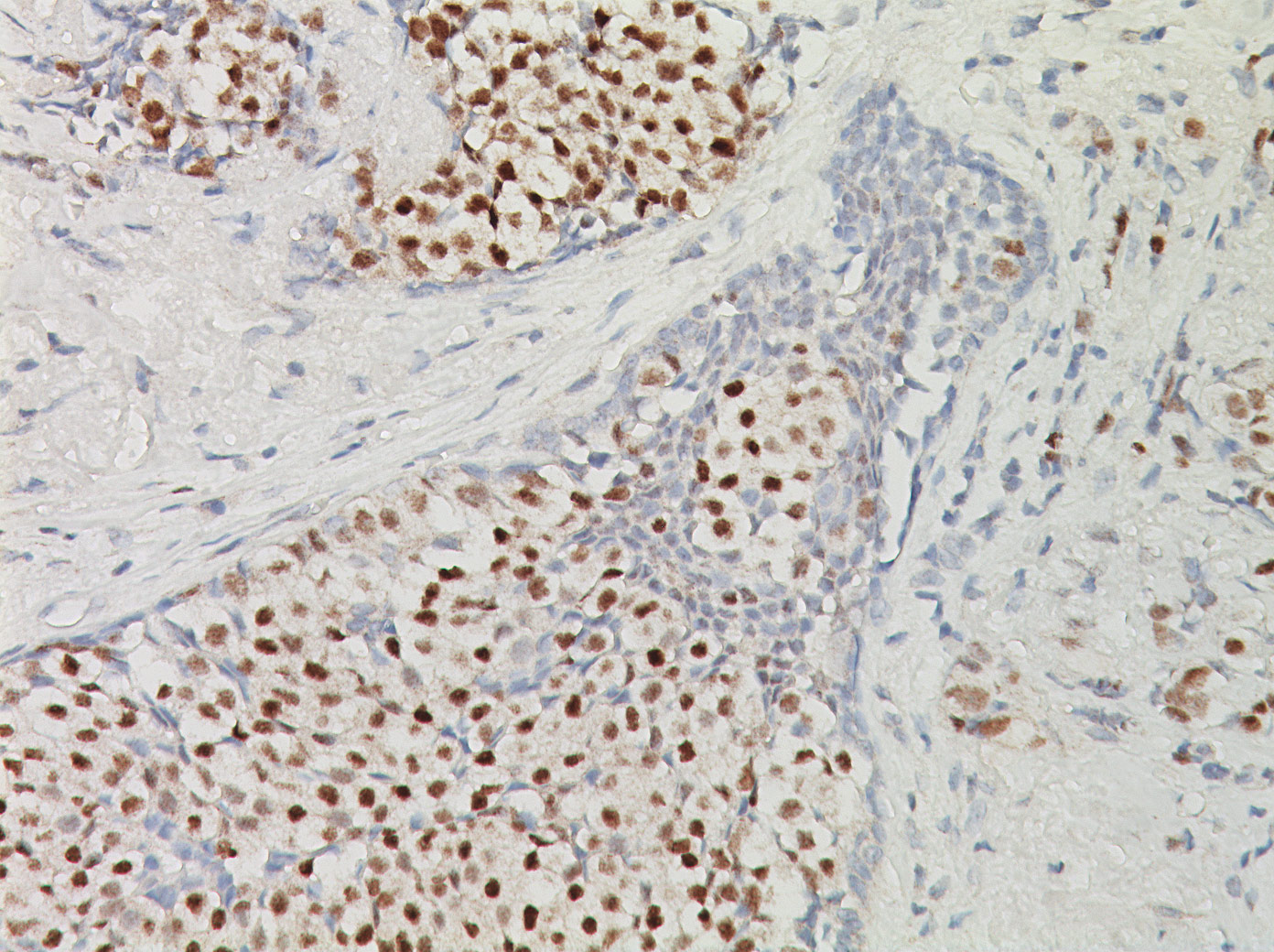 Adjuvant Chemotherapy: ER+ Breast Cancer

Which patients need Rx?
Details about chemo?
Which regimens?
Extra treatments?
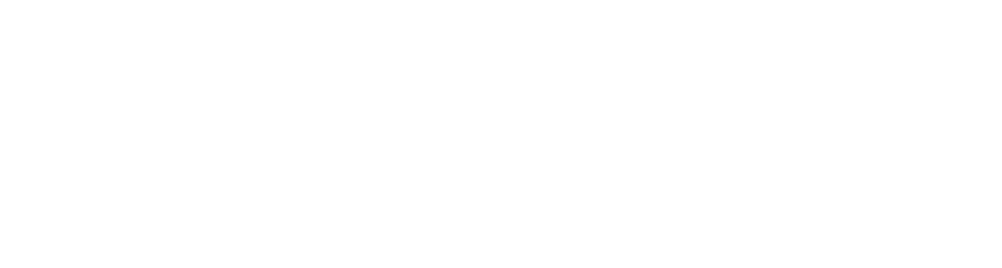 Background
Antiestrogen pills MOST IMPORTANT treatment
Chemotherapy can add extra benefit for:
higher risk patients (larger, node +, uglier, locally advanced, high genomic score)
Regimens
Mixed protocols:  ½ anthracycline based, ½ taxane based
Anthracyclines:  doxorubicin, epirubicin — originally derived from fungi
Taxanes:  paclitaxel or docetaxel — originally derived from yew tree
eg:  FEC (x3)— T (docetaxel x3) every 3 wk over 15 wks
dose dense AC (x4) — T (paclitaxel x4) every 2 wk, over 14 wks
Anthracycline free:  TC x 4 or x6
[Speaker Notes: PAGE INTÉRIEUREÉBAUCHE (DOCUMENT NON FINALISÉ)À lire avant d’utiliser le gabarit
NOTE : Les éléments du gabarit suivants ne peuvent être modifiés :• Entête organisationnelle grenat (Université d’Ottawa | University of Ottawa)• Pied de page organisationnel comprenant la bande grise et grenat ainsi que le logo, à l’exception de l’adresse Web qui peut être modifiée en suivant les étapes suivantes : dans le document PowerPoint, cliquez sur l’onglet View, puis sélectionnez Slide Master. Sur le menu d’affichage (à gauche), sélectionnez la troisième diapositive et inscrivez la nouvelle adresse sur celle-ci. 




INSIDE PAGE
DRAFT ONLY (FILE NOT FINAL)Read before using template
NOTE: The following elements of the template should remain untouched and cannot be modified:
• Corporate (Université d'Ottawa | University of Ottawa) garnet header
• Corporate uOttawa footer including the grey/garnet stripe and logo, with the exception of the URL which can be customized to a specific URL by following these simple steps: On the PowerPoint View tab, in the Master Views group, select Slide Master. Select the third slide on the left side panel, and type in the desired URL on the slide.]
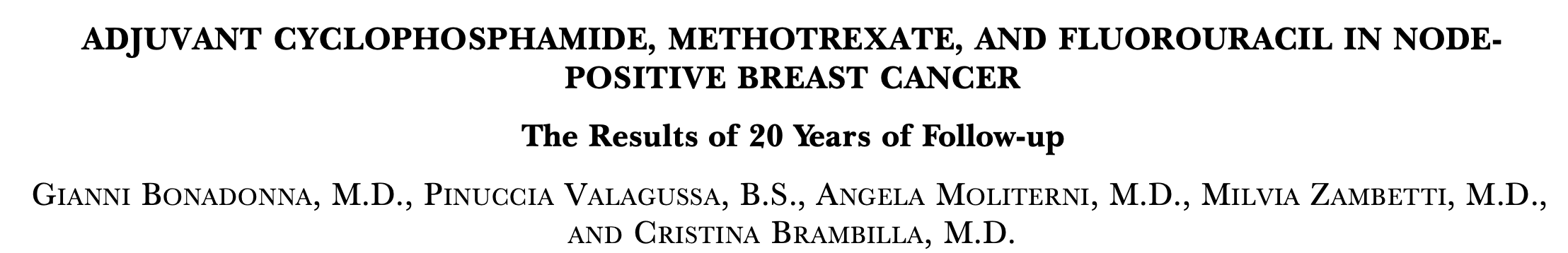 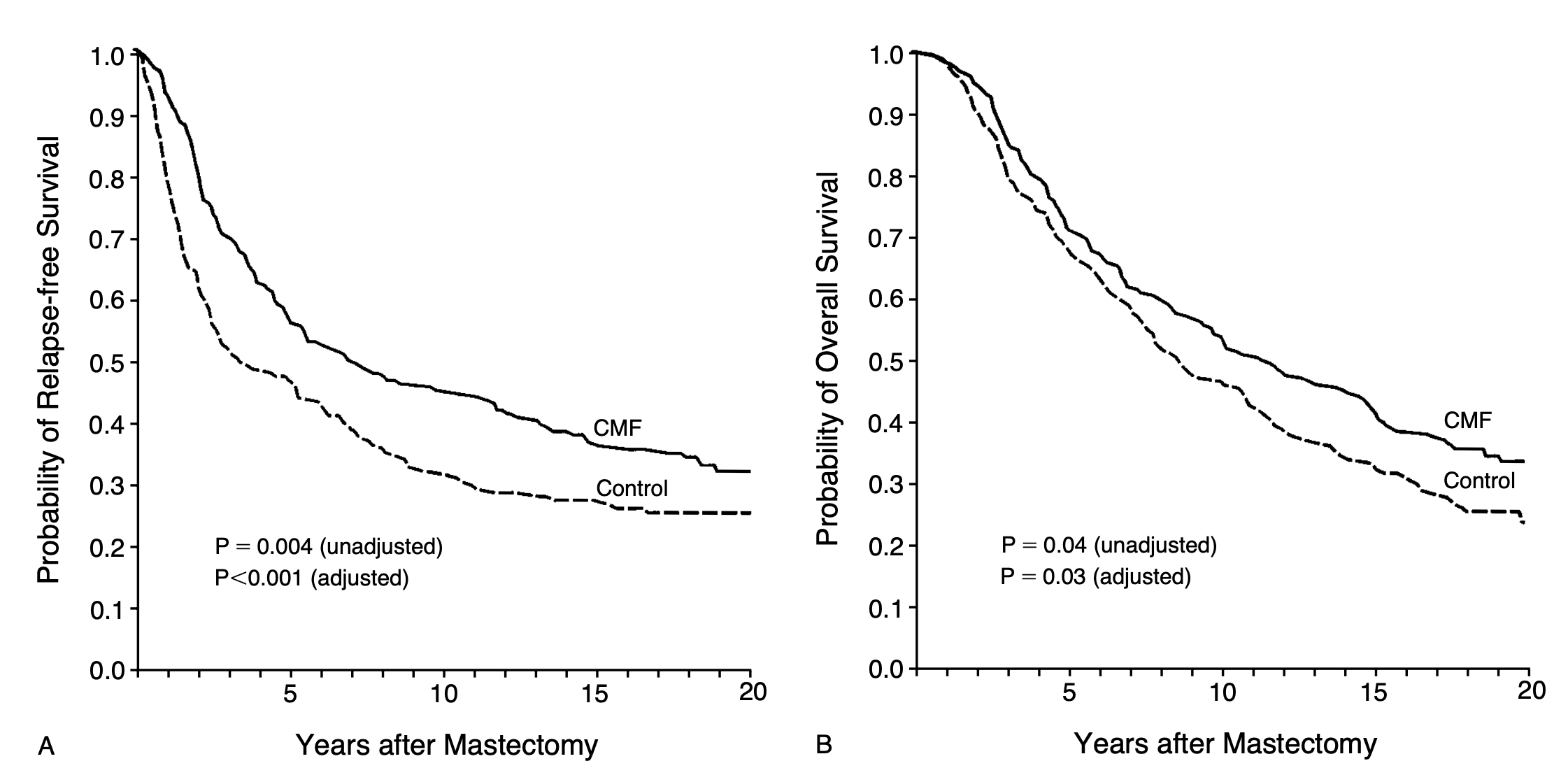 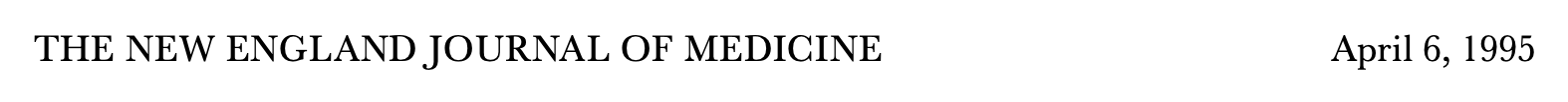 [Speaker Notes: PAGE INTÉRIEUREÉBAUCHE (DOCUMENT NON FINALISÉ)À lire avant d’utiliser le gabarit
NOTE : Les éléments du gabarit suivants ne peuvent être modifiés :• Entête organisationnelle grenat (Université d’Ottawa | University of Ottawa)• Pied de page organisationnel comprenant la bande grise et grenat ainsi que le logo, à l’exception de l’adresse Web qui peut être modifiée en suivant les étapes suivantes : dans le document PowerPoint, cliquez sur l’onglet View, puis sélectionnez Slide Master. Sur le menu d’affichage (à gauche), sélectionnez la troisième diapositive et inscrivez la nouvelle adresse sur celle-ci. 




INSIDE PAGE
DRAFT ONLY (FILE NOT FINAL)Read before using template
NOTE: The following elements of the template should remain untouched and cannot be modified:
• Corporate (Université d'Ottawa | University of Ottawa) garnet header
• Corporate uOttawa footer including the grey/garnet stripe and logo, with the exception of the URL which can be customized to a specific URL by following these simple steps: On the PowerPoint View tab, in the Master Views group, select Slide Master. Select the third slide on the left side panel, and type in the desired URL on the slide.]
Genomics: Node Negative
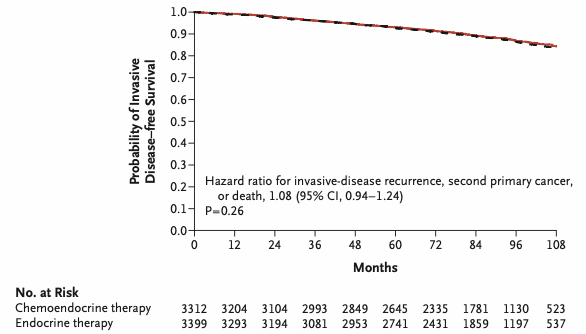 For node negative patients
Low or intermediate Oncotype Dx gene scores: no benefit of adjuvant chemo

Other tests:  Mammaprint, EndoPredict…
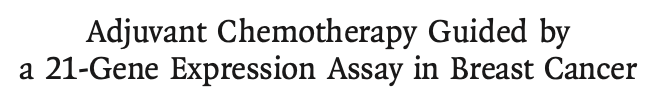 [Speaker Notes: PAGE INTÉRIEUREÉBAUCHE (DOCUMENT NON FINALISÉ)À lire avant d’utiliser le gabarit
NOTE : Les éléments du gabarit suivants ne peuvent être modifiés :• Entête organisationnelle grenat (Université d’Ottawa | University of Ottawa)• Pied de page organisationnel comprenant la bande grise et grenat ainsi que le logo, à l’exception de l’adresse Web qui peut être modifiée en suivant les étapes suivantes : dans le document PowerPoint, cliquez sur l’onglet View, puis sélectionnez Slide Master. Sur le menu d’affichage (à gauche), sélectionnez la troisième diapositive et inscrivez la nouvelle adresse sur celle-ci. 




INSIDE PAGE
DRAFT ONLY (FILE NOT FINAL)Read before using template
NOTE: The following elements of the template should remain untouched and cannot be modified:
• Corporate (Université d'Ottawa | University of Ottawa) garnet header
• Corporate uOttawa footer including the grey/garnet stripe and logo, with the exception of the URL which can be customized to a specific URL by following these simple steps: On the PowerPoint View tab, in the Master Views group, select Slide Master. Select the third slide on the left side panel, and type in the desired URL on the slide.]
Genomics: 1-3 Node+
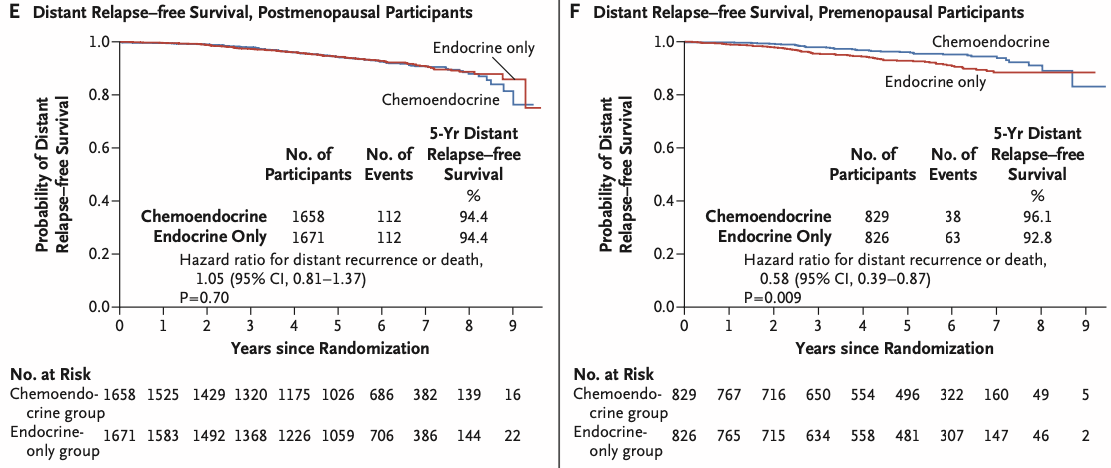 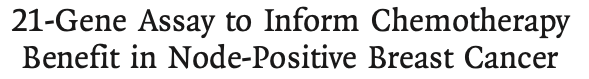 [Speaker Notes: PAGE INTÉRIEUREÉBAUCHE (DOCUMENT NON FINALISÉ)À lire avant d’utiliser le gabarit
NOTE : Les éléments du gabarit suivants ne peuvent être modifiés :• Entête organisationnelle grenat (Université d’Ottawa | University of Ottawa)• Pied de page organisationnel comprenant la bande grise et grenat ainsi que le logo, à l’exception de l’adresse Web qui peut être modifiée en suivant les étapes suivantes : dans le document PowerPoint, cliquez sur l’onglet View, puis sélectionnez Slide Master. Sur le menu d’affichage (à gauche), sélectionnez la troisième diapositive et inscrivez la nouvelle adresse sur celle-ci. 




INSIDE PAGE
DRAFT ONLY (FILE NOT FINAL)Read before using template
NOTE: The following elements of the template should remain untouched and cannot be modified:
• Corporate (Université d'Ottawa | University of Ottawa) garnet header
• Corporate uOttawa footer including the grey/garnet stripe and logo, with the exception of the URL which can be customized to a specific URL by following these simple steps: On the PowerPoint View tab, in the Master Views group, select Slide Master. Select the third slide on the left side panel, and type in the desired URL on the slide.]
Side Effects
Hair loss
Nausea / vomiting — not severe
Tastebuds go flat
Fatigue
Lowered blood counts
white blood:  neutrophil subtype — risk of bacterial infection (can be fatal rarely)
Canker sores
Constipation / diarrhea
Bone aches
Peripheral neuropathy — numbness / tingling of fingertips/toes
Rare:  future leukemia risk, heart muscle damage/weakness
[Speaker Notes: PAGE INTÉRIEUREÉBAUCHE (DOCUMENT NON FINALISÉ)À lire avant d’utiliser le gabarit
NOTE : Les éléments du gabarit suivants ne peuvent être modifiés :• Entête organisationnelle grenat (Université d’Ottawa | University of Ottawa)• Pied de page organisationnel comprenant la bande grise et grenat ainsi que le logo, à l’exception de l’adresse Web qui peut être modifiée en suivant les étapes suivantes : dans le document PowerPoint, cliquez sur l’onglet View, puis sélectionnez Slide Master. Sur le menu d’affichage (à gauche), sélectionnez la troisième diapositive et inscrivez la nouvelle adresse sur celle-ci. 




INSIDE PAGE
DRAFT ONLY (FILE NOT FINAL)Read before using template
NOTE: The following elements of the template should remain untouched and cannot be modified:
• Corporate (Université d'Ottawa | University of Ottawa) garnet header
• Corporate uOttawa footer including the grey/garnet stripe and logo, with the exception of the URL which can be customized to a specific URL by following these simple steps: On the PowerPoint View tab, in the Master Views group, select Slide Master. Select the third slide on the left side panel, and type in the desired URL on the slide.]
Dose Dense Chemo:  Timing
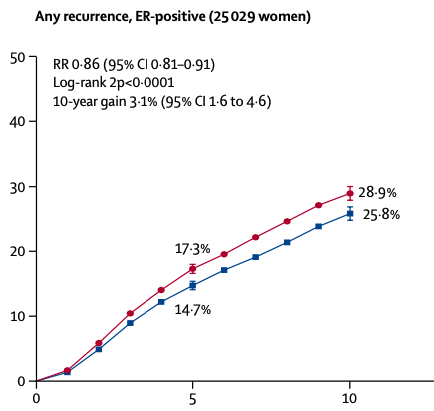 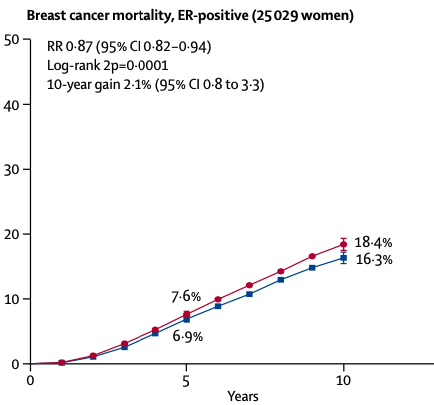 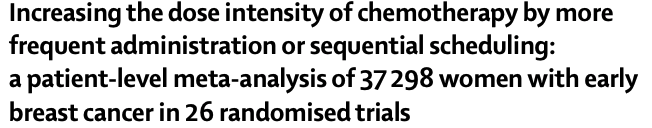 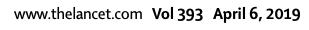 [Speaker Notes: PAGE INTÉRIEUREÉBAUCHE (DOCUMENT NON FINALISÉ)À lire avant d’utiliser le gabarit
NOTE : Les éléments du gabarit suivants ne peuvent être modifiés :• Entête organisationnelle grenat (Université d’Ottawa | University of Ottawa)• Pied de page organisationnel comprenant la bande grise et grenat ainsi que le logo, à l’exception de l’adresse Web qui peut être modifiée en suivant les étapes suivantes : dans le document PowerPoint, cliquez sur l’onglet View, puis sélectionnez Slide Master. Sur le menu d’affichage (à gauche), sélectionnez la troisième diapositive et inscrivez la nouvelle adresse sur celle-ci. 




INSIDE PAGE
DRAFT ONLY (FILE NOT FINAL)Read before using template
NOTE: The following elements of the template should remain untouched and cannot be modified:
• Corporate (Université d'Ottawa | University of Ottawa) garnet header
• Corporate uOttawa footer including the grey/garnet stripe and logo, with the exception of the URL which can be customized to a specific URL by following these simple steps: On the PowerPoint View tab, in the Master Views group, select Slide Master. Select the third slide on the left side panel, and type in the desired URL on the slide.]
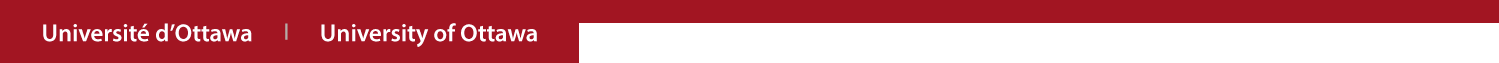 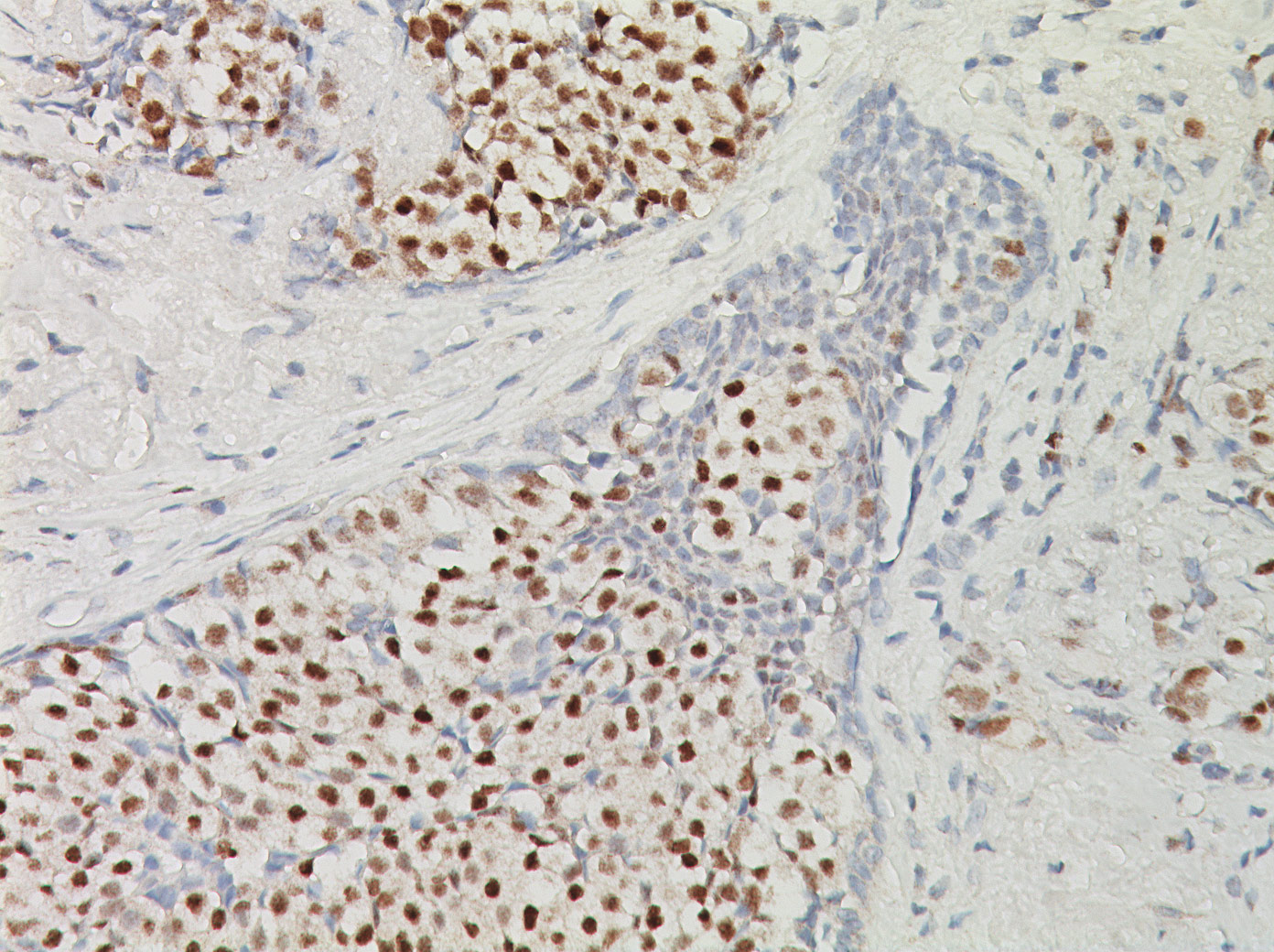 Adjuvant Targeted Rx: CDK 4/6 Inhibition

Abemaciclib
Ribociclib
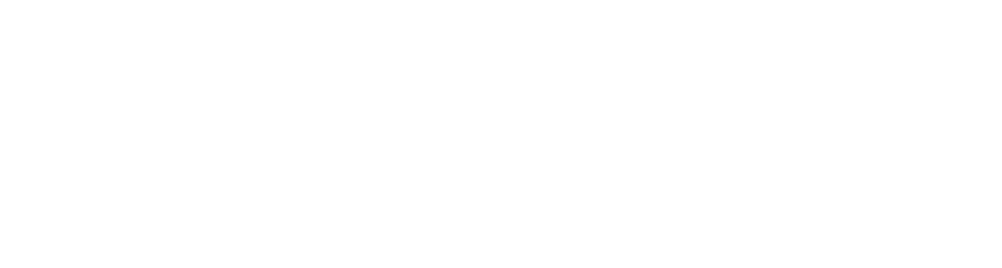 Extra Rx: CDK 4/6 Inhibitor
Abemaciclib
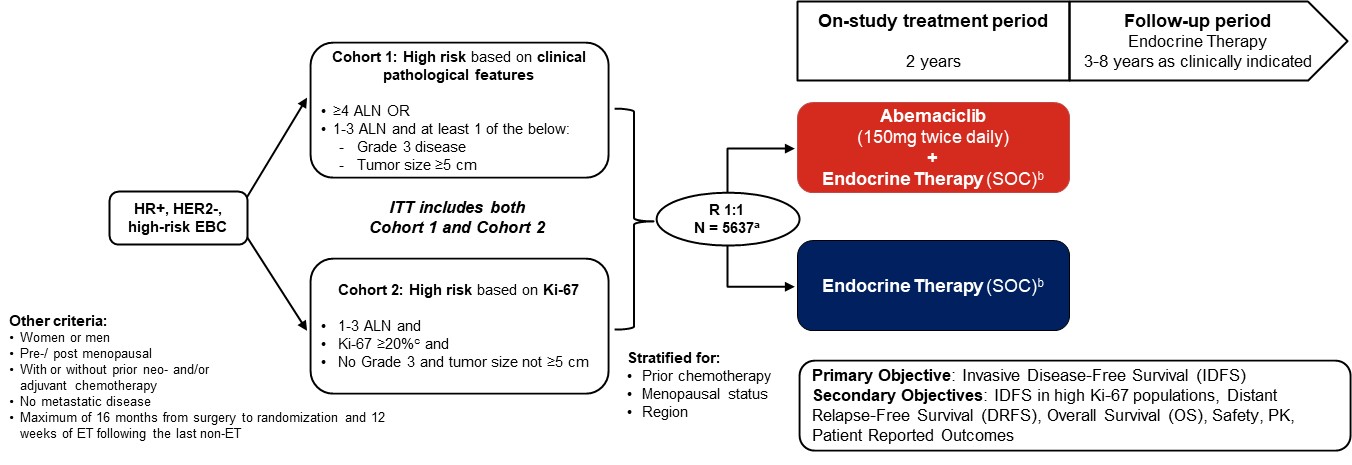 Johnston, Stephen R. D., et al. “Abemaciclib Combined With Endocrine Therapy for the Adjuvant Treatment of HR+, HER2-, Node-Positive, High-Risk, Early Breast Cancer (monarchE).” Journal of Clinical Oncology, vol. 38, no. 34, 2020, p. 3987–.
[Speaker Notes: PAGE INTÉRIEUREÉBAUCHE (DOCUMENT NON FINALISÉ)À lire avant d’utiliser le gabarit
NOTE : Les éléments du gabarit suivants ne peuvent être modifiés :• Entête organisationnelle grenat (Université d’Ottawa | University of Ottawa)• Pied de page organisationnel comprenant la bande grise et grenat ainsi que le logo, à l’exception de l’adresse Web qui peut être modifiée en suivant les étapes suivantes : dans le document PowerPoint, cliquez sur l’onglet View, puis sélectionnez Slide Master. Sur le menu d’affichage (à gauche), sélectionnez la troisième diapositive et inscrivez la nouvelle adresse sur celle-ci. 




INSIDE PAGE
DRAFT ONLY (FILE NOT FINAL)Read before using template
NOTE: The following elements of the template should remain untouched and cannot be modified:
• Corporate (Université d'Ottawa | University of Ottawa) garnet header
• Corporate uOttawa footer including the grey/garnet stripe and logo, with the exception of the URL which can be customized to a specific URL by following these simple steps: On the PowerPoint View tab, in the Master Views group, select Slide Master. Select the third slide on the left side panel, and type in the desired URL on the slide.]
MonarchE
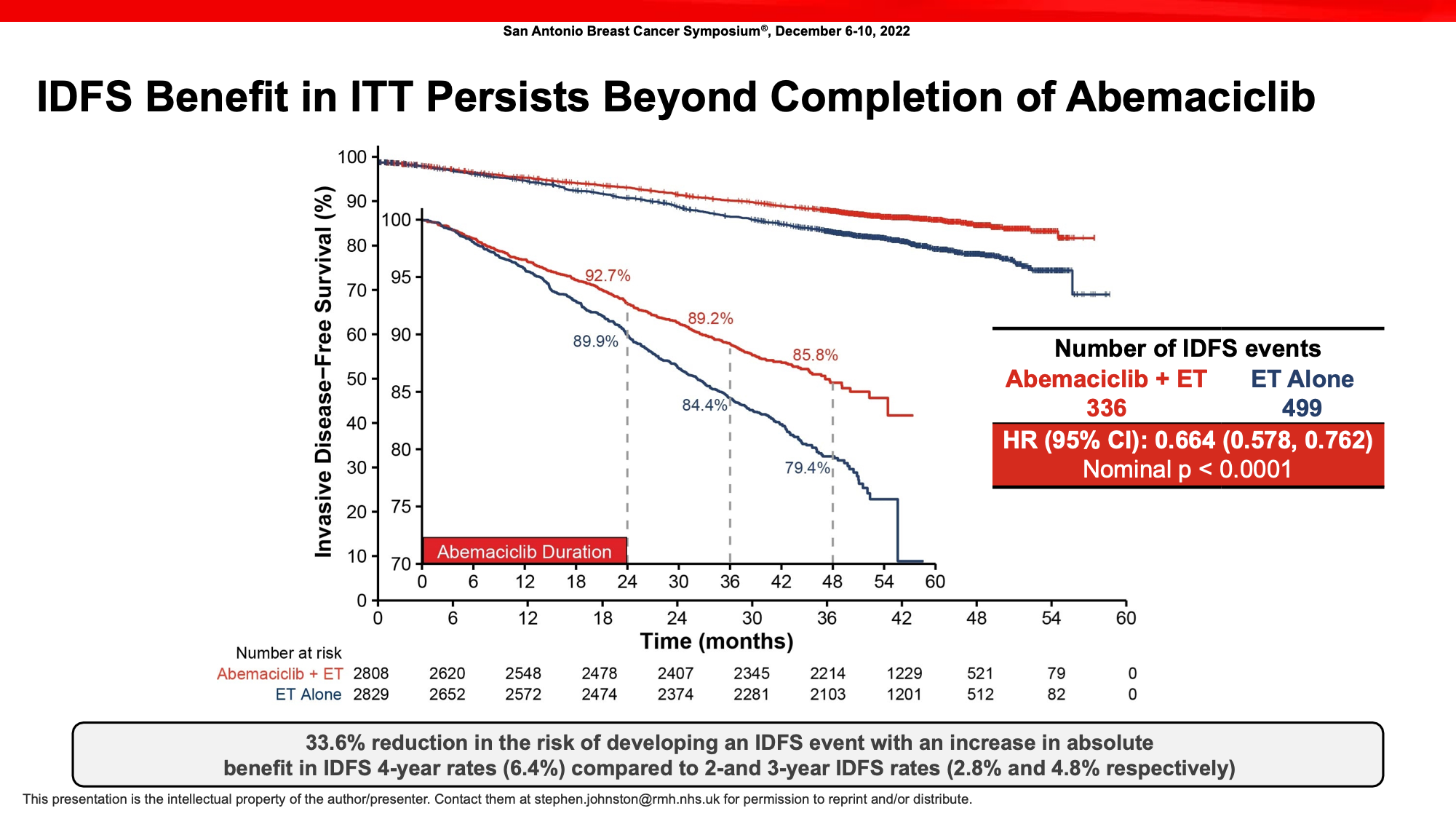 6.2% lower relapse rate


30% relative risk reduction
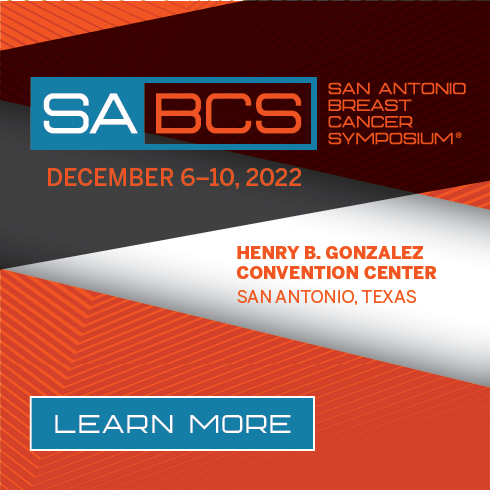 Johnston, Stephen R. D., et al. “Abemaciclib Combined With Endocrine Therapy for the Adjuvant Treatment of HR+, HER2-, Node-Positive, High-Risk, Early Breast Cancer (monarchE).” Journal of Clinical Oncology, vol. 38, no. 34, 2020, p. 3987–.
[Speaker Notes: PAGE INTÉRIEUREÉBAUCHE (DOCUMENT NON FINALISÉ)À lire avant d’utiliser le gabarit
NOTE : Les éléments du gabarit suivants ne peuvent être modifiés :• Entête organisationnelle grenat (Université d’Ottawa | University of Ottawa)• Pied de page organisationnel comprenant la bande grise et grenat ainsi que le logo, à l’exception de l’adresse Web qui peut être modifiée en suivant les étapes suivantes : dans le document PowerPoint, cliquez sur l’onglet View, puis sélectionnez Slide Master. Sur le menu d’affichage (à gauche), sélectionnez la troisième diapositive et inscrivez la nouvelle adresse sur celle-ci. 




INSIDE PAGE
DRAFT ONLY (FILE NOT FINAL)Read before using template
NOTE: The following elements of the template should remain untouched and cannot be modified:
• Corporate (Université d'Ottawa | University of Ottawa) garnet header
• Corporate uOttawa footer including the grey/garnet stripe and logo, with the exception of the URL which can be customized to a specific URL by following these simple steps: On the PowerPoint View tab, in the Master Views group, select Slide Master. Select the third slide on the left side panel, and type in the desired URL on the slide.]
MonarchE
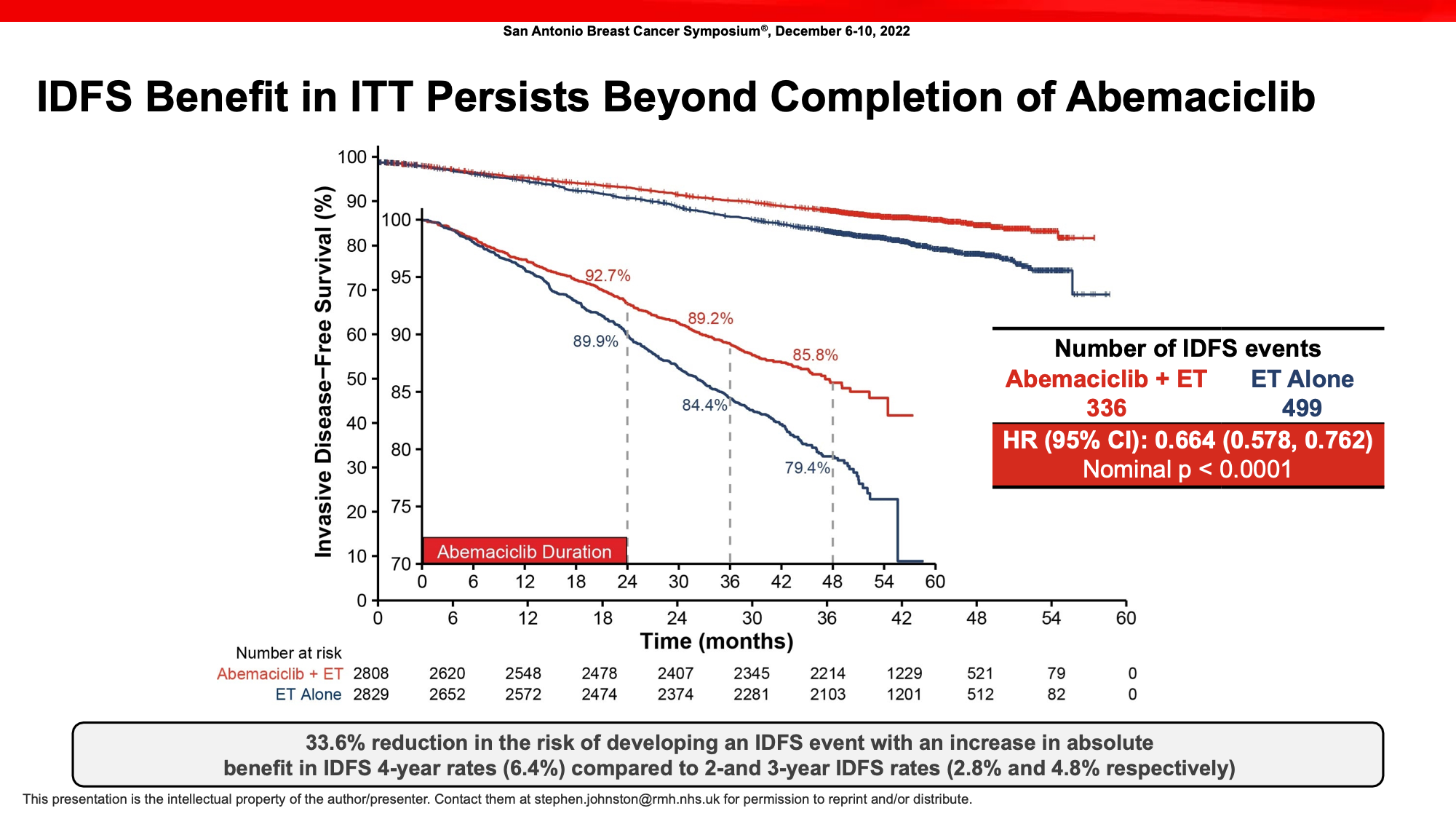 Side effects:
diarrhea (2-3 wk)
low white blood cells
fatigue
sometimes: hair loss
rarer:  lung inflammation
Johnston, Stephen R. D., et al. “Abemaciclib Combined With Endocrine Therapy for the Adjuvant Treatment of HR+, HER2-, Node-Positive, High-Risk, Early Breast Cancer (monarchE).” Journal of Clinical Oncology, vol. 38, no. 34, 2020, p. 3987–.
[Speaker Notes: PAGE INTÉRIEUREÉBAUCHE (DOCUMENT NON FINALISÉ)À lire avant d’utiliser le gabarit
NOTE : Les éléments du gabarit suivants ne peuvent être modifiés :• Entête organisationnelle grenat (Université d’Ottawa | University of Ottawa)• Pied de page organisationnel comprenant la bande grise et grenat ainsi que le logo, à l’exception de l’adresse Web qui peut être modifiée en suivant les étapes suivantes : dans le document PowerPoint, cliquez sur l’onglet View, puis sélectionnez Slide Master. Sur le menu d’affichage (à gauche), sélectionnez la troisième diapositive et inscrivez la nouvelle adresse sur celle-ci. 




INSIDE PAGE
DRAFT ONLY (FILE NOT FINAL)Read before using template
NOTE: The following elements of the template should remain untouched and cannot be modified:
• Corporate (Université d'Ottawa | University of Ottawa) garnet header
• Corporate uOttawa footer including the grey/garnet stripe and logo, with the exception of the URL which can be customized to a specific URL by following these simple steps: On the PowerPoint View tab, in the Master Views group, select Slide Master. Select the third slide on the left side panel, and type in the desired URL on the slide.]
NATALEE - Ribociclib
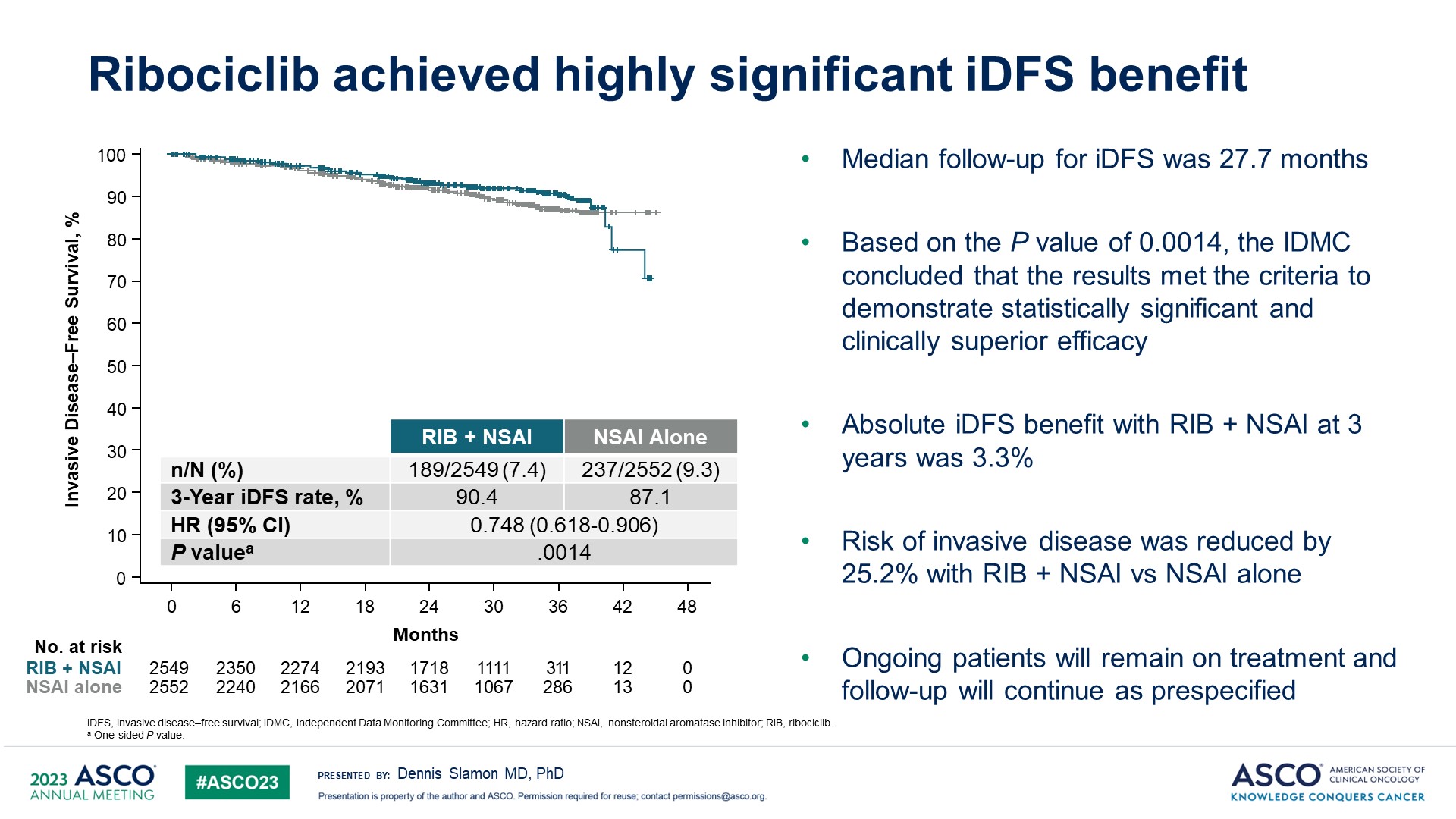 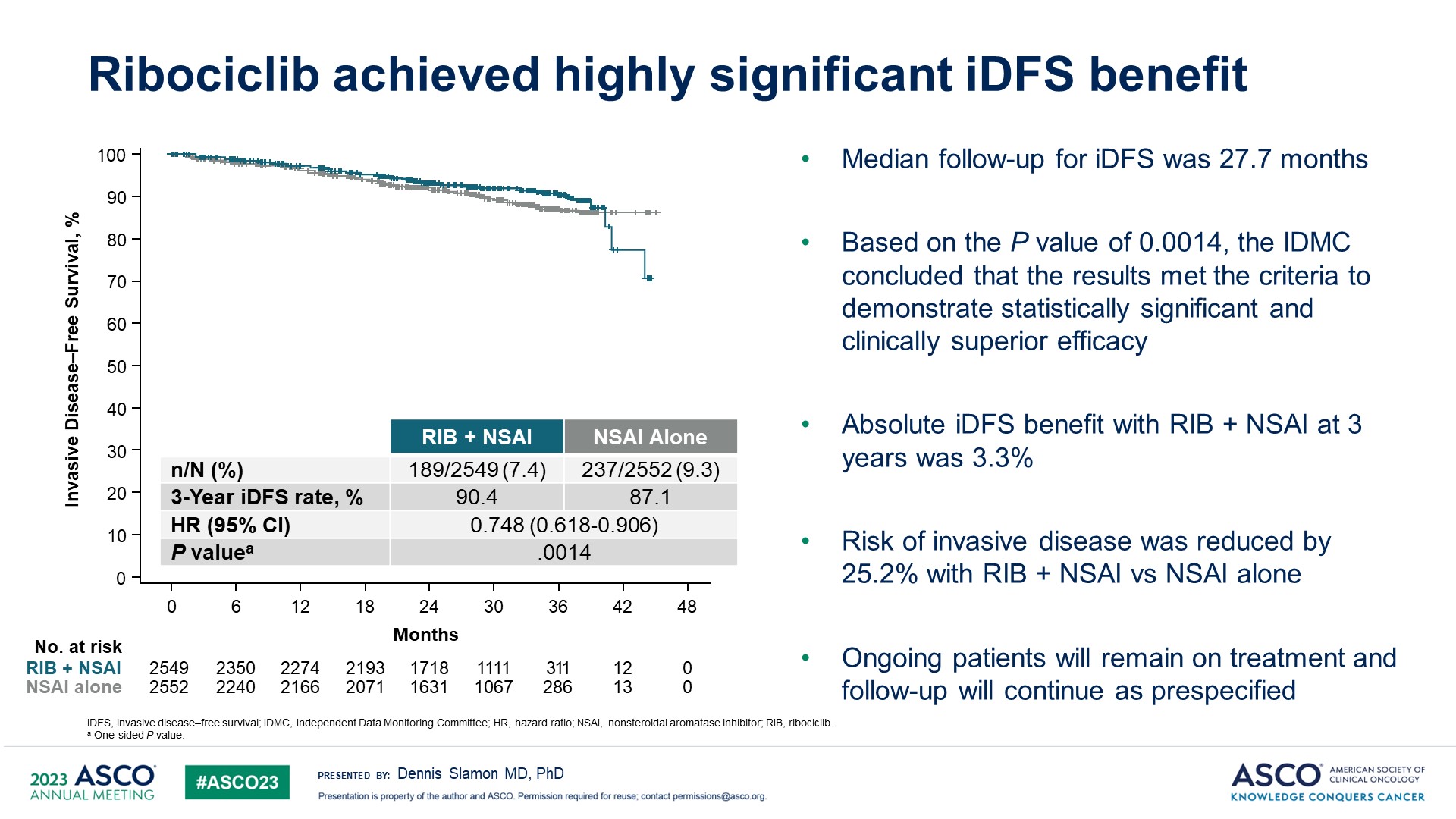 [Speaker Notes: PAGE INTÉRIEUREÉBAUCHE (DOCUMENT NON FINALISÉ)À lire avant d’utiliser le gabarit
NOTE : Les éléments du gabarit suivants ne peuvent être modifiés :• Entête organisationnelle grenat (Université d’Ottawa | University of Ottawa)• Pied de page organisationnel comprenant la bande grise et grenat ainsi que le logo, à l’exception de l’adresse Web qui peut être modifiée en suivant les étapes suivantes : dans le document PowerPoint, cliquez sur l’onglet View, puis sélectionnez Slide Master. Sur le menu d’affichage (à gauche), sélectionnez la troisième diapositive et inscrivez la nouvelle adresse sur celle-ci. 




INSIDE PAGE
DRAFT ONLY (FILE NOT FINAL)Read before using template
NOTE: The following elements of the template should remain untouched and cannot be modified:
• Corporate (Université d'Ottawa | University of Ottawa) garnet header
• Corporate uOttawa footer including the grey/garnet stripe and logo, with the exception of the URL which can be customized to a specific URL by following these simple steps: On the PowerPoint View tab, in the Master Views group, select Slide Master. Select the third slide on the left side panel, and type in the desired URL on the slide.]
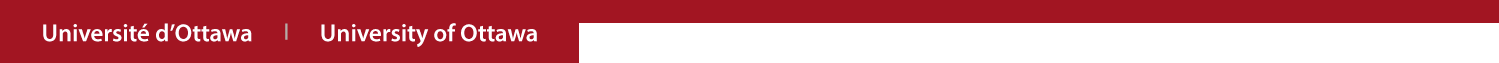 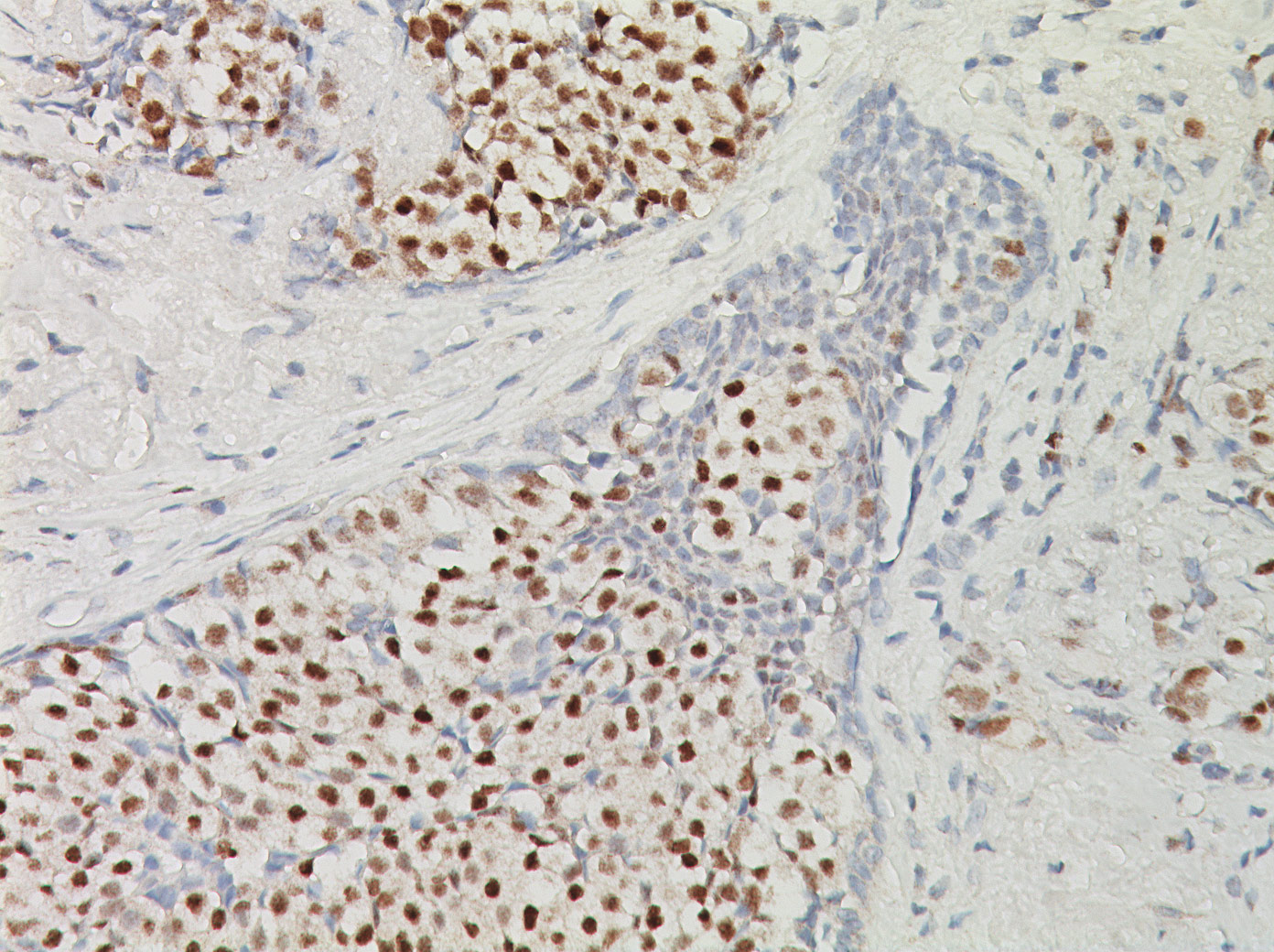 Neoadjuvant Hormonal Rx: ADAPT Protocols

Preop hormonal therapy to predict prognosis
Customize adjuvant therapy
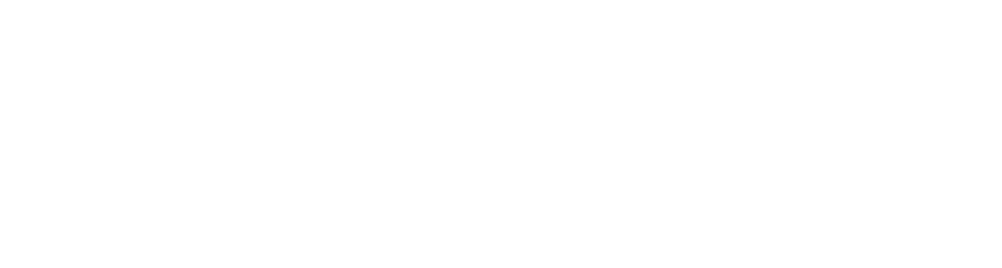 ADAPT:
Neoadjuvant Hormonal Rx
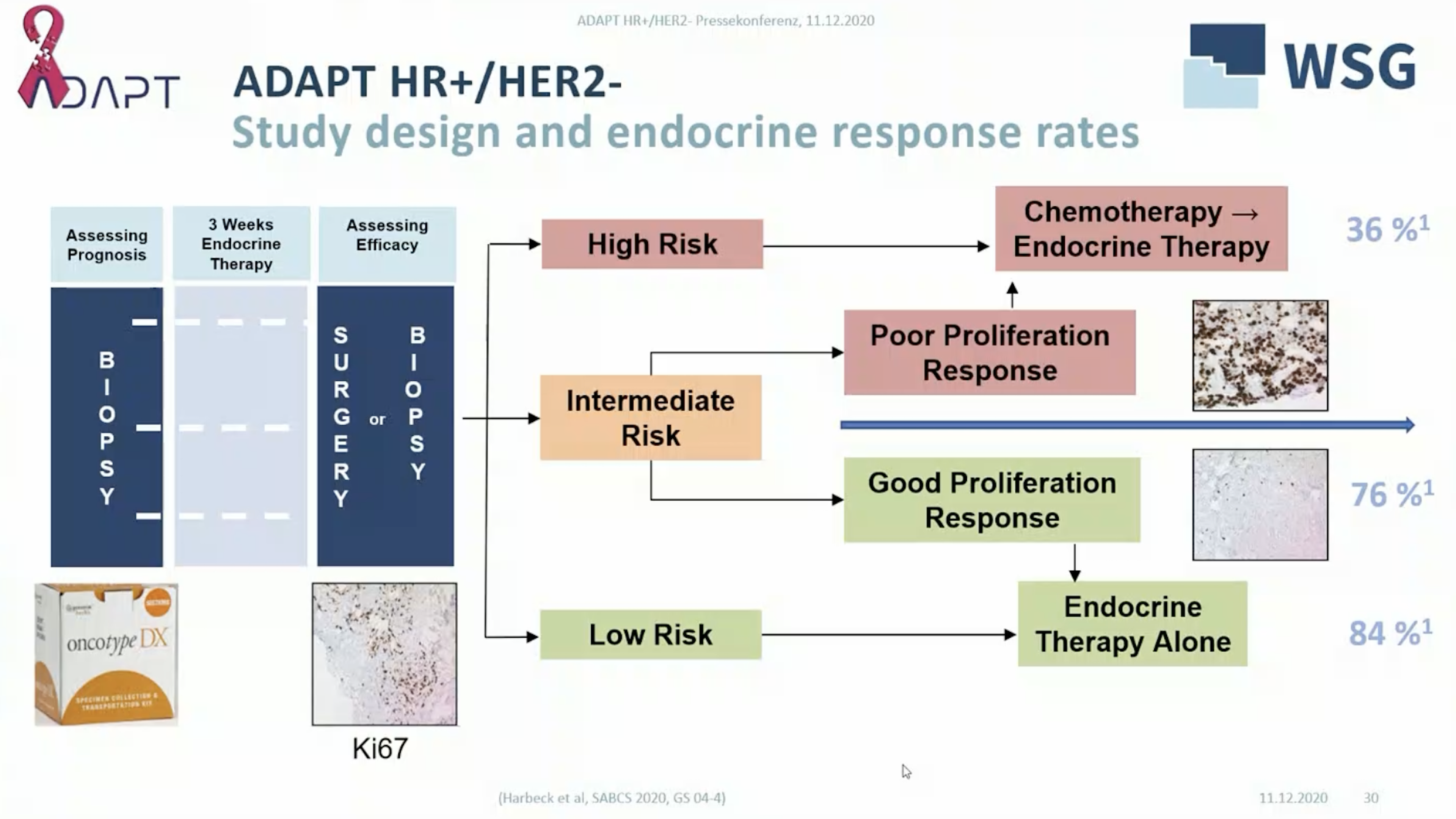 SABCS 2020:  Nadia Harbeck WSG
[Speaker Notes: PAGE INTÉRIEUREÉBAUCHE (DOCUMENT NON FINALISÉ)À lire avant d’utiliser le gabarit
NOTE : Les éléments du gabarit suivants ne peuvent être modifiés :• Entête organisationnelle grenat (Université d’Ottawa | University of Ottawa)• Pied de page organisationnel comprenant la bande grise et grenat ainsi que le logo, à l’exception de l’adresse Web qui peut être modifiée en suivant les étapes suivantes : dans le document PowerPoint, cliquez sur l’onglet View, puis sélectionnez Slide Master. Sur le menu d’affichage (à gauche), sélectionnez la troisième diapositive et inscrivez la nouvelle adresse sur celle-ci. 




INSIDE PAGE
DRAFT ONLY (FILE NOT FINAL)Read before using template
NOTE: The following elements of the template should remain untouched and cannot be modified:
• Corporate (Université d'Ottawa | University of Ottawa) garnet header
• Corporate uOttawa footer including the grey/garnet stripe and logo, with the exception of the URL which can be customized to a specific URL by following these simple steps: On the PowerPoint View tab, in the Master Views group, select Slide Master. Select the third slide on the left side panel, and type in the desired URL on the slide.]
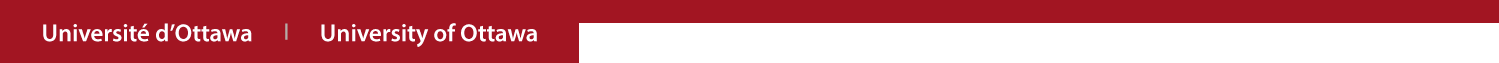 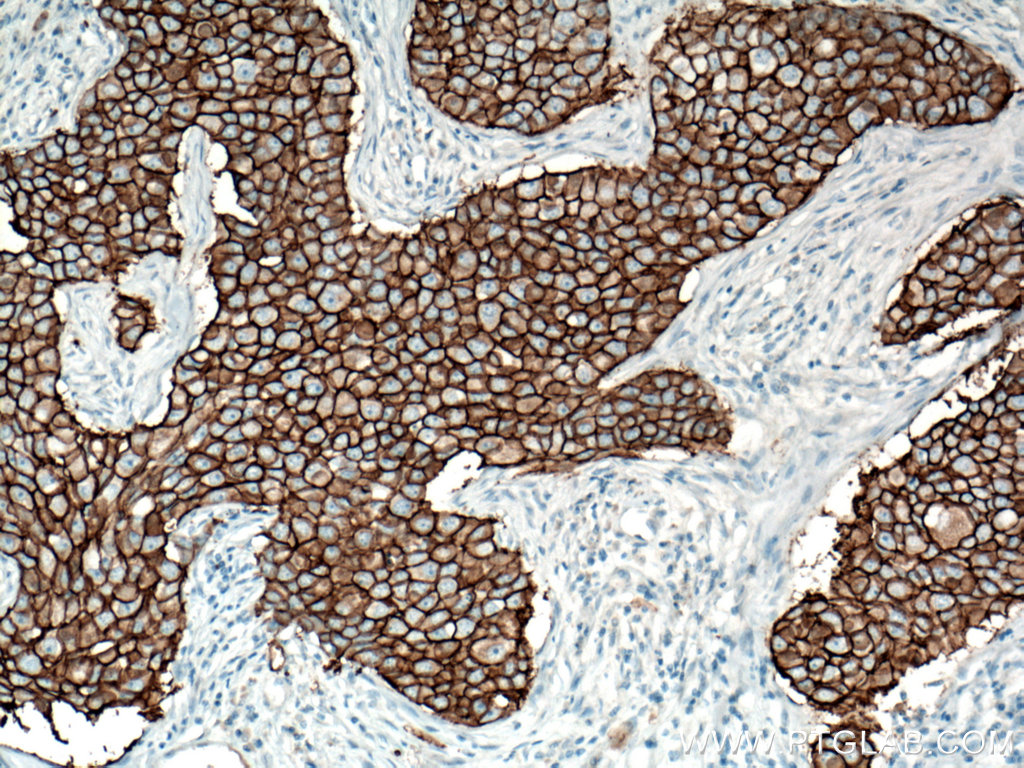 Her2+ Early Breast Cancer

What is Her2
Her2 treatments
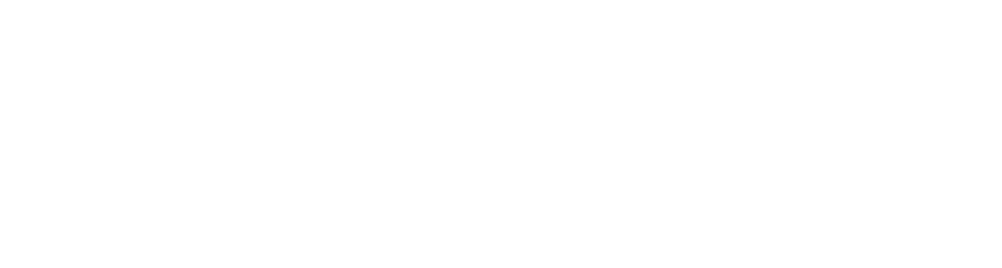 Trastuzumab (Herceptin™)
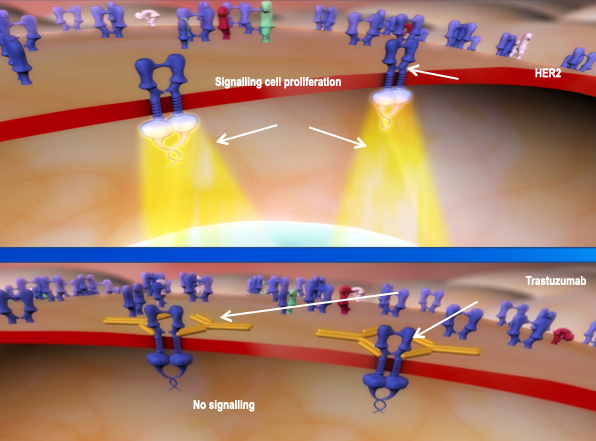 Monoclonal antibody targeting Her2
Biggest advance in breast cancer over last 30 years
Works with chemotherapy
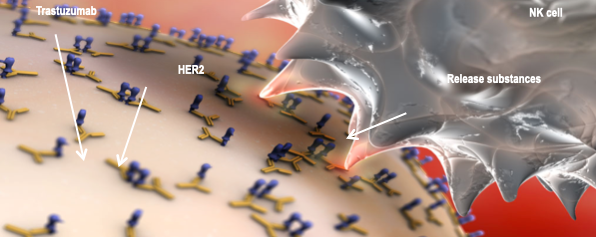 [Speaker Notes: PAGE INTÉRIEUREÉBAUCHE (DOCUMENT NON FINALISÉ)À lire avant d’utiliser le gabarit
NOTE : Les éléments du gabarit suivants ne peuvent être modifiés :• Entête organisationnelle grenat (Université d’Ottawa | University of Ottawa)• Pied de page organisationnel comprenant la bande grise et grenat ainsi que le logo, à l’exception de l’adresse Web qui peut être modifiée en suivant les étapes suivantes : dans le document PowerPoint, cliquez sur l’onglet View, puis sélectionnez Slide Master. Sur le menu d’affichage (à gauche), sélectionnez la troisième diapositive et inscrivez la nouvelle adresse sur celle-ci. 




INSIDE PAGE
DRAFT ONLY (FILE NOT FINAL)Read before using template
NOTE: The following elements of the template should remain untouched and cannot be modified:
• Corporate (Université d'Ottawa | University of Ottawa) garnet header
• Corporate uOttawa footer including the grey/garnet stripe and logo, with the exception of the URL which can be customized to a specific URL by following these simple steps: On the PowerPoint View tab, in the Master Views group, select Slide Master. Select the third slide on the left side panel, and type in the desired URL on the slide.]
Adjuvant Trastuzumab
Overall plan:  
Chemo backbone + Biosimilar trastuzumab
FEC - TH (6 chemos up front)
dd AC-TH — (8 chemos total) 
trastuzumab not given with anthracyclines
TCH (given with 6 chemos)
Trastuzumab goes on rest of one year total (18 cycles)
Side effects
Well tolerated
Infusion reactions
Weakening of heart muscle (temporary)
[Speaker Notes: PAGE INTÉRIEUREÉBAUCHE (DOCUMENT NON FINALISÉ)À lire avant d’utiliser le gabarit
NOTE : Les éléments du gabarit suivants ne peuvent être modifiés :• Entête organisationnelle grenat (Université d’Ottawa | University of Ottawa)• Pied de page organisationnel comprenant la bande grise et grenat ainsi que le logo, à l’exception de l’adresse Web qui peut être modifiée en suivant les étapes suivantes : dans le document PowerPoint, cliquez sur l’onglet View, puis sélectionnez Slide Master. Sur le menu d’affichage (à gauche), sélectionnez la troisième diapositive et inscrivez la nouvelle adresse sur celle-ci. 




INSIDE PAGE
DRAFT ONLY (FILE NOT FINAL)Read before using template
NOTE: The following elements of the template should remain untouched and cannot be modified:
• Corporate (Université d'Ottawa | University of Ottawa) garnet header
• Corporate uOttawa footer including the grey/garnet stripe and logo, with the exception of the URL which can be customized to a specific URL by following these simple steps: On the PowerPoint View tab, in the Master Views group, select Slide Master. Select the third slide on the left side panel, and type in the desired URL on the slide.]
Adjuvant Trastuzumab
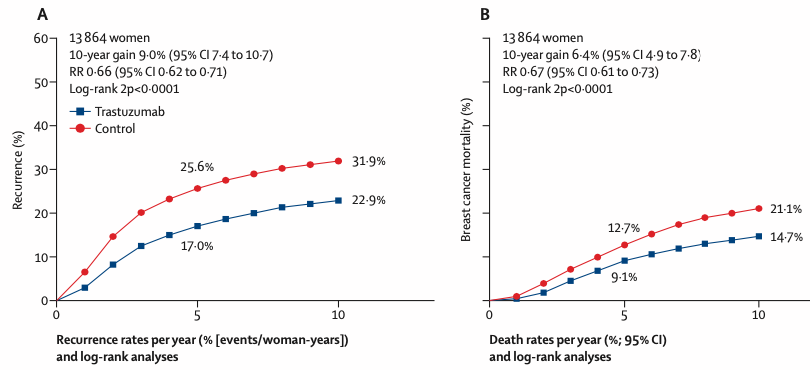 Recurrence
Death
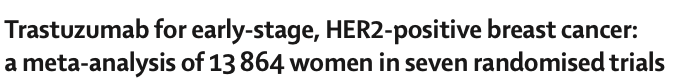 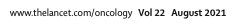 [Speaker Notes: PAGE INTÉRIEUREÉBAUCHE (DOCUMENT NON FINALISÉ)À lire avant d’utiliser le gabarit
NOTE : Les éléments du gabarit suivants ne peuvent être modifiés :• Entête organisationnelle grenat (Université d’Ottawa | University of Ottawa)• Pied de page organisationnel comprenant la bande grise et grenat ainsi que le logo, à l’exception de l’adresse Web qui peut être modifiée en suivant les étapes suivantes : dans le document PowerPoint, cliquez sur l’onglet View, puis sélectionnez Slide Master. Sur le menu d’affichage (à gauche), sélectionnez la troisième diapositive et inscrivez la nouvelle adresse sur celle-ci. 




INSIDE PAGE
DRAFT ONLY (FILE NOT FINAL)Read before using template
NOTE: The following elements of the template should remain untouched and cannot be modified:
• Corporate (Université d'Ottawa | University of Ottawa) garnet header
• Corporate uOttawa footer including the grey/garnet stripe and logo, with the exception of the URL which can be customized to a specific URL by following these simple steps: On the PowerPoint View tab, in the Master Views group, select Slide Master. Select the third slide on the left side panel, and type in the desired URL on the slide.]
Recent Advances: Less Treatment
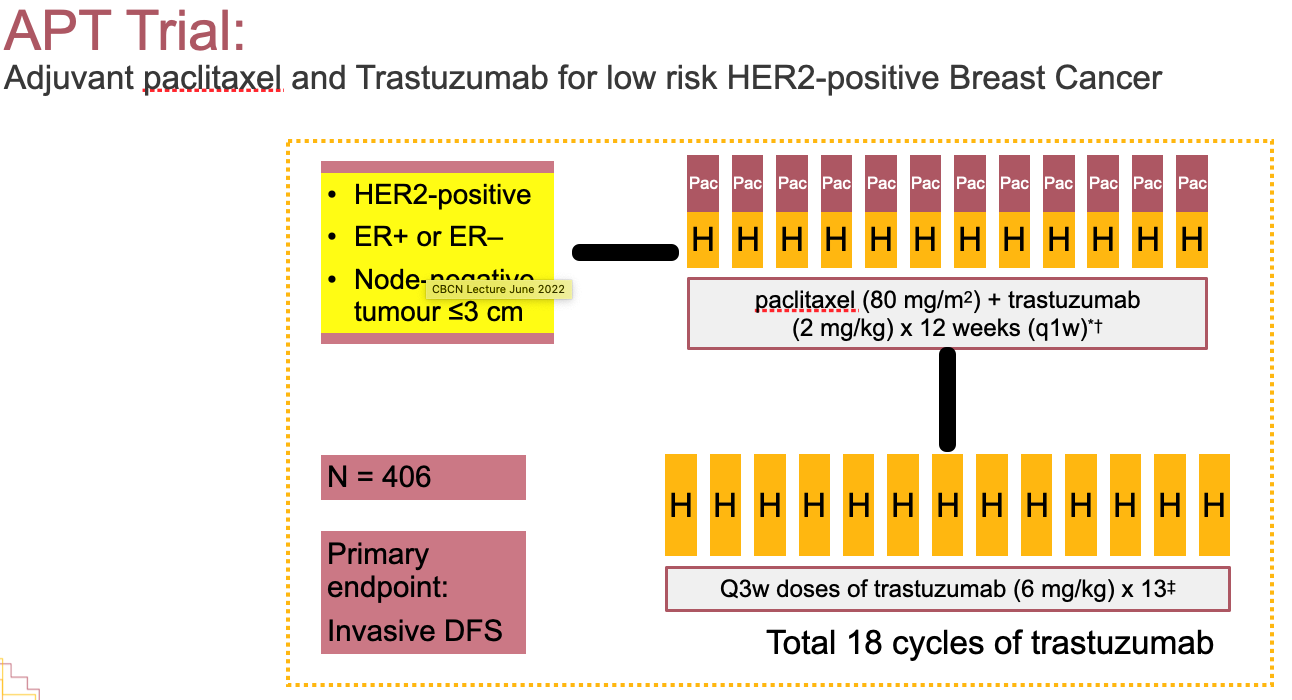 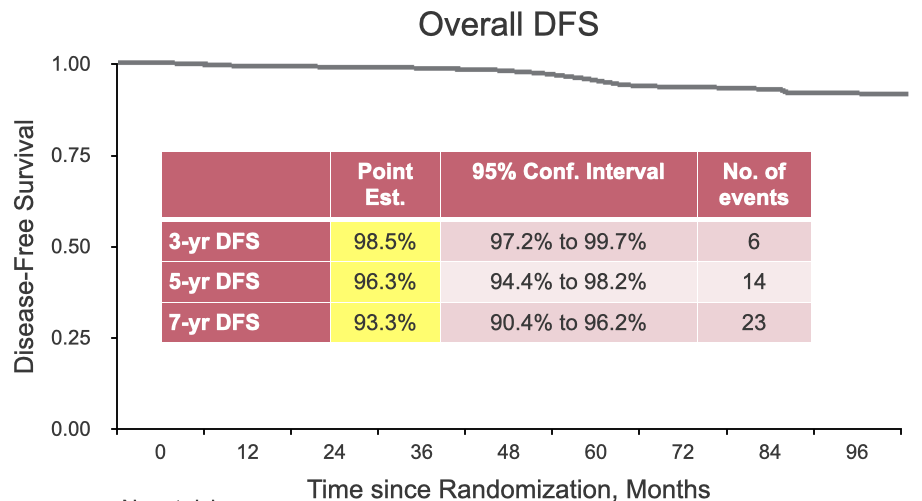 [Speaker Notes: PAGE INTÉRIEUREÉBAUCHE (DOCUMENT NON FINALISÉ)À lire avant d’utiliser le gabarit
NOTE : Les éléments du gabarit suivants ne peuvent être modifiés :• Entête organisationnelle grenat (Université d’Ottawa | University of Ottawa)• Pied de page organisationnel comprenant la bande grise et grenat ainsi que le logo, à l’exception de l’adresse Web qui peut être modifiée en suivant les étapes suivantes : dans le document PowerPoint, cliquez sur l’onglet View, puis sélectionnez Slide Master. Sur le menu d’affichage (à gauche), sélectionnez la troisième diapositive et inscrivez la nouvelle adresse sur celle-ci. 




INSIDE PAGE
DRAFT ONLY (FILE NOT FINAL)Read before using template
NOTE: The following elements of the template should remain untouched and cannot be modified:
• Corporate (Université d'Ottawa | University of Ottawa) garnet header
• Corporate uOttawa footer including the grey/garnet stripe and logo, with the exception of the URL which can be customized to a specific URL by following these simple steps: On the PowerPoint View tab, in the Master Views group, select Slide Master. Select the third slide on the left side panel, and type in the desired URL on the slide.]
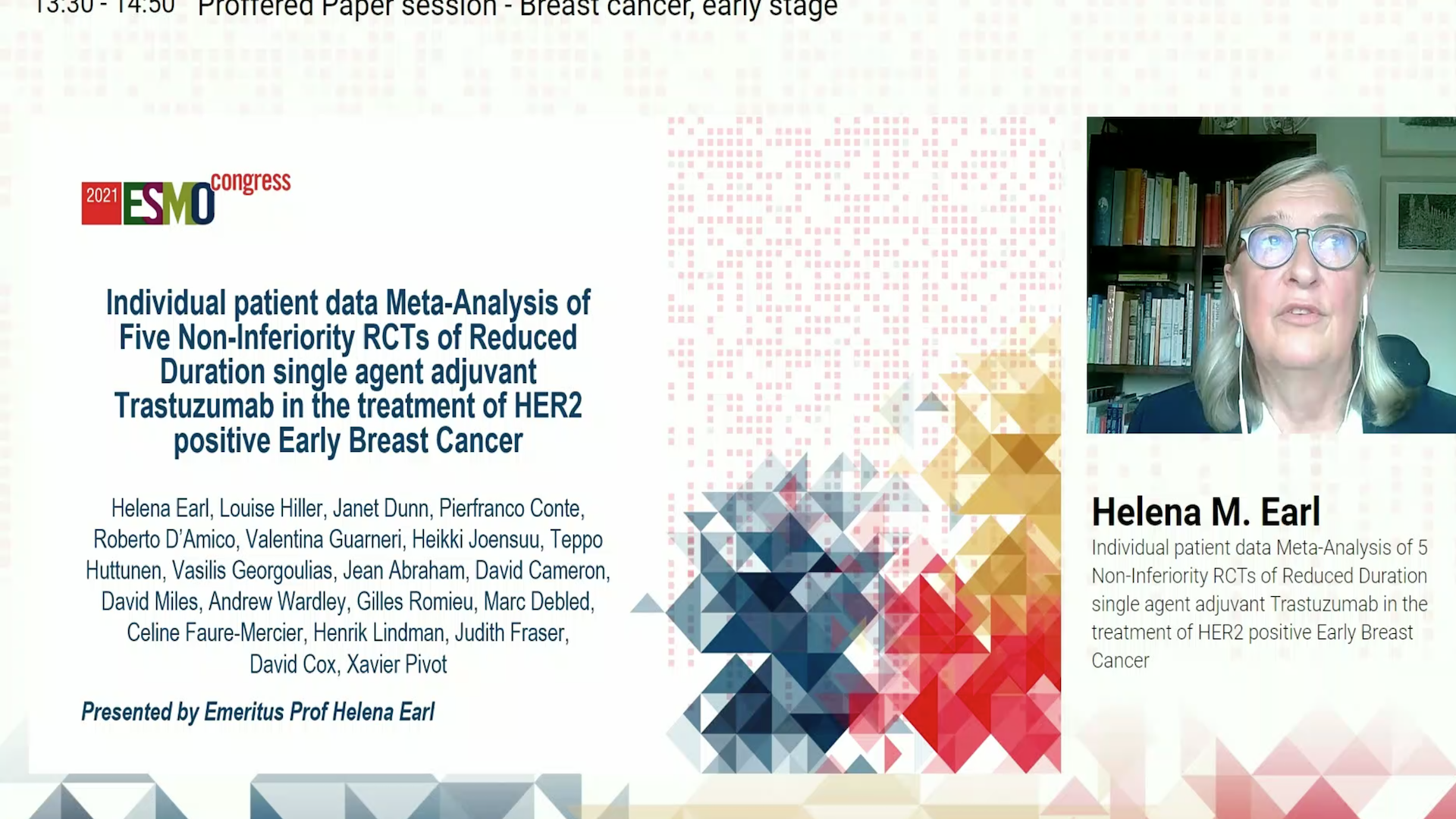 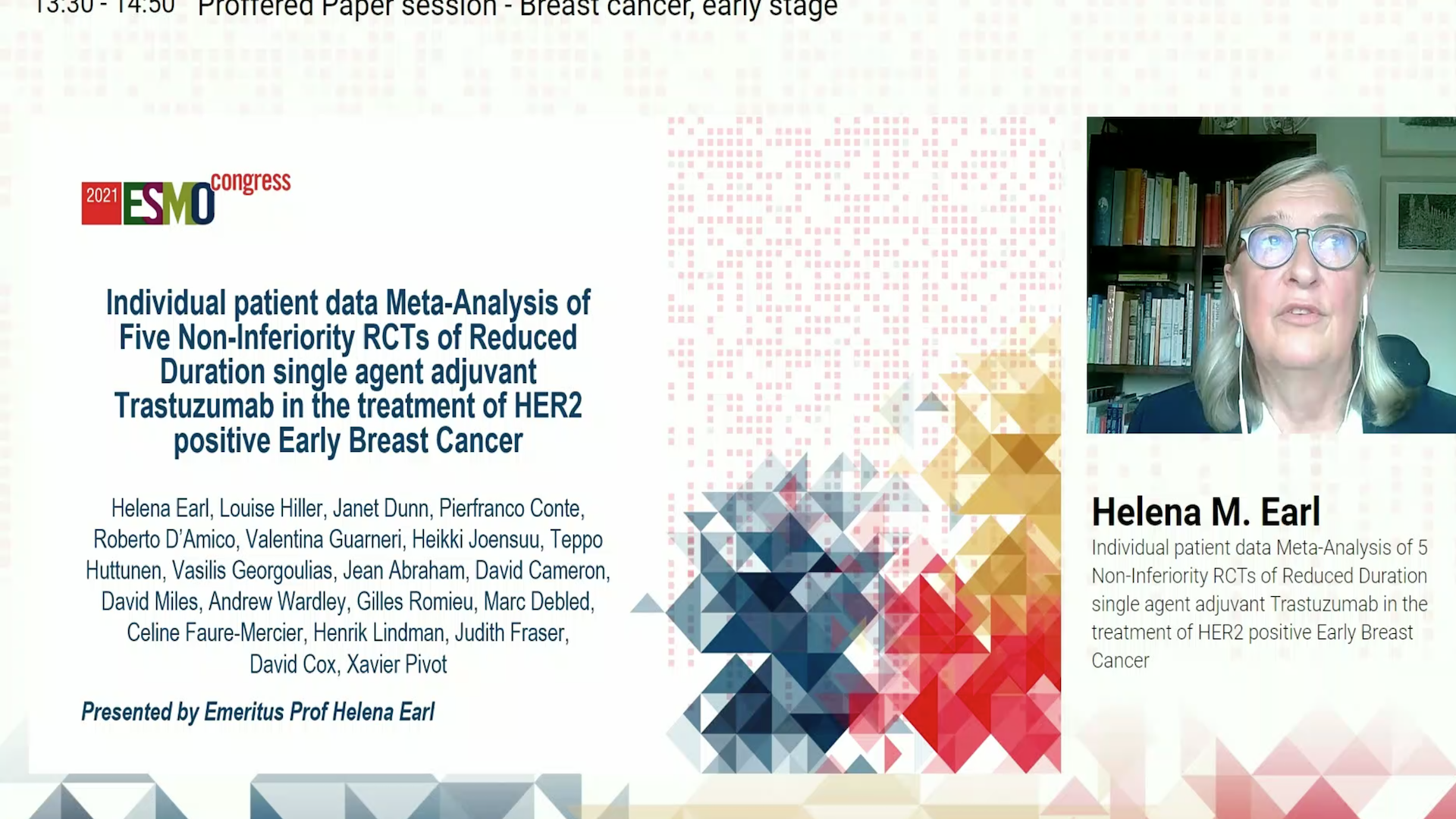 Less Treatment
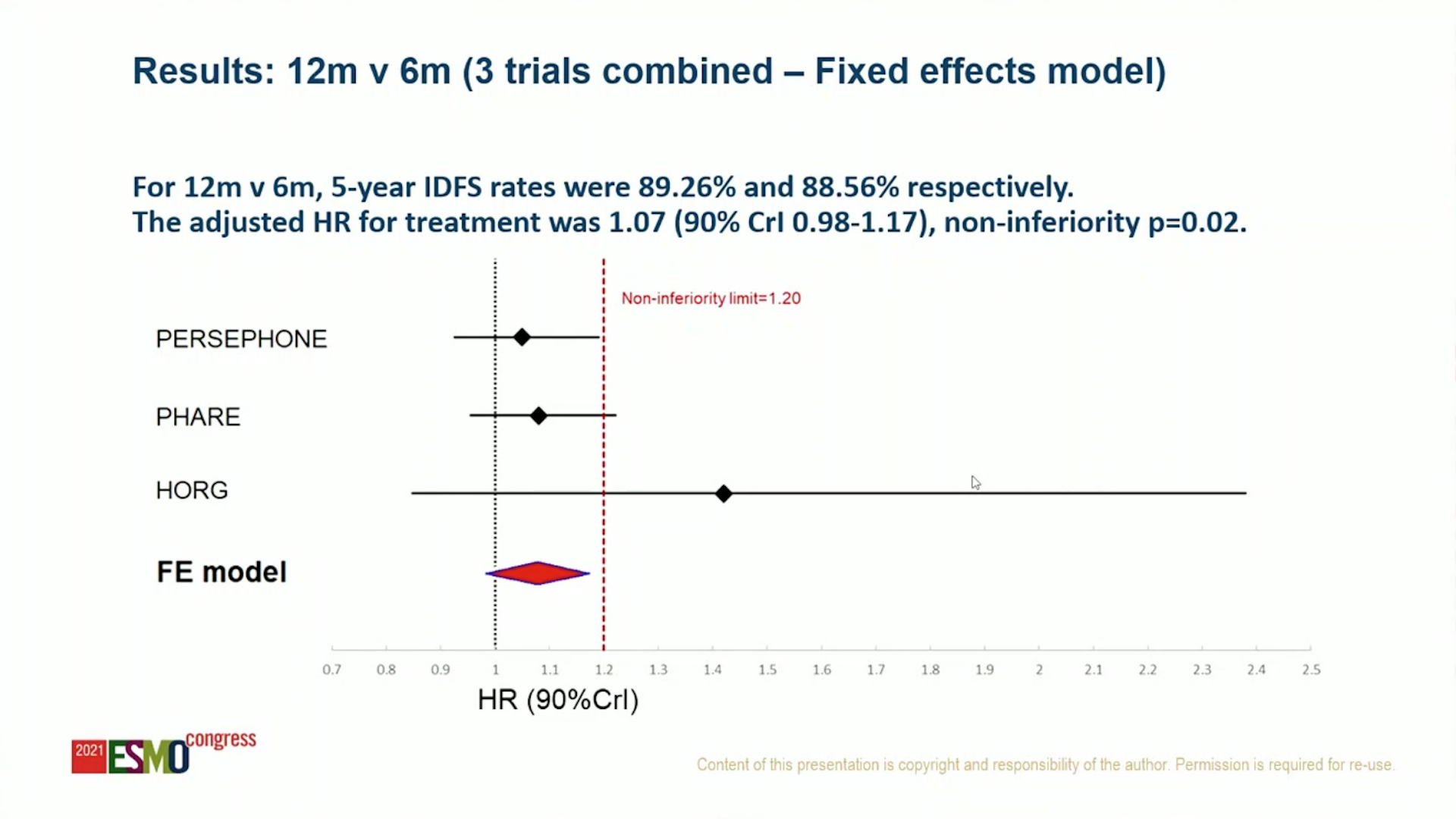 For low or modest risk patients, 6 months total may be enough
[Speaker Notes: PAGE INTÉRIEUREÉBAUCHE (DOCUMENT NON FINALISÉ)À lire avant d’utiliser le gabarit
NOTE : Les éléments du gabarit suivants ne peuvent être modifiés :• Entête organisationnelle grenat (Université d’Ottawa | University of Ottawa)• Pied de page organisationnel comprenant la bande grise et grenat ainsi que le logo, à l’exception de l’adresse Web qui peut être modifiée en suivant les étapes suivantes : dans le document PowerPoint, cliquez sur l’onglet View, puis sélectionnez Slide Master. Sur le menu d’affichage (à gauche), sélectionnez la troisième diapositive et inscrivez la nouvelle adresse sur celle-ci. 




INSIDE PAGE
DRAFT ONLY (FILE NOT FINAL)Read before using template
NOTE: The following elements of the template should remain untouched and cannot be modified:
• Corporate (Université d'Ottawa | University of Ottawa) garnet header
• Corporate uOttawa footer including the grey/garnet stripe and logo, with the exception of the URL which can be customized to a specific URL by following these simple steps: On the PowerPoint View tab, in the Master Views group, select Slide Master. Select the third slide on the left side panel, and type in the desired URL on the slide.]
Why Neoadjuvant?
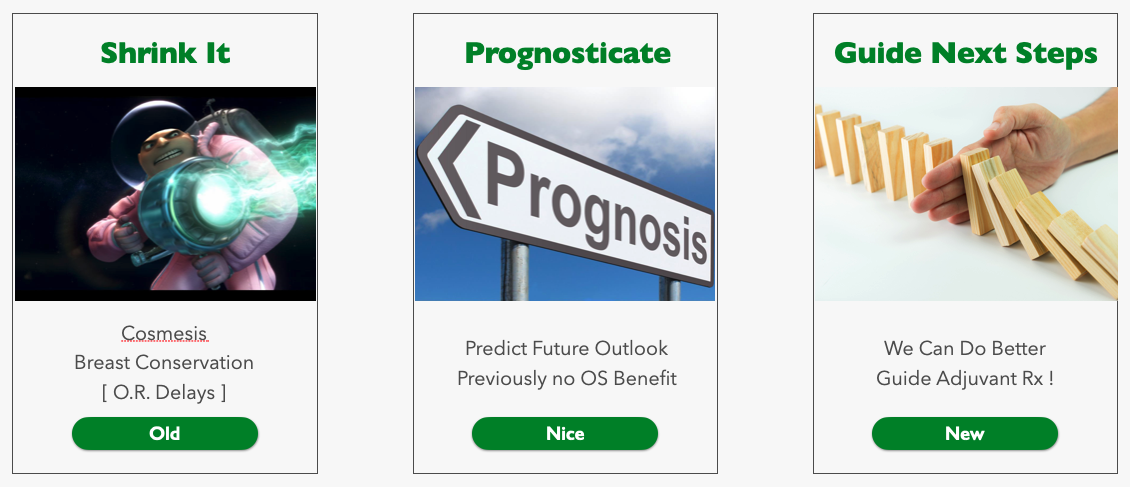 Prognosticate
Guide Next Steps
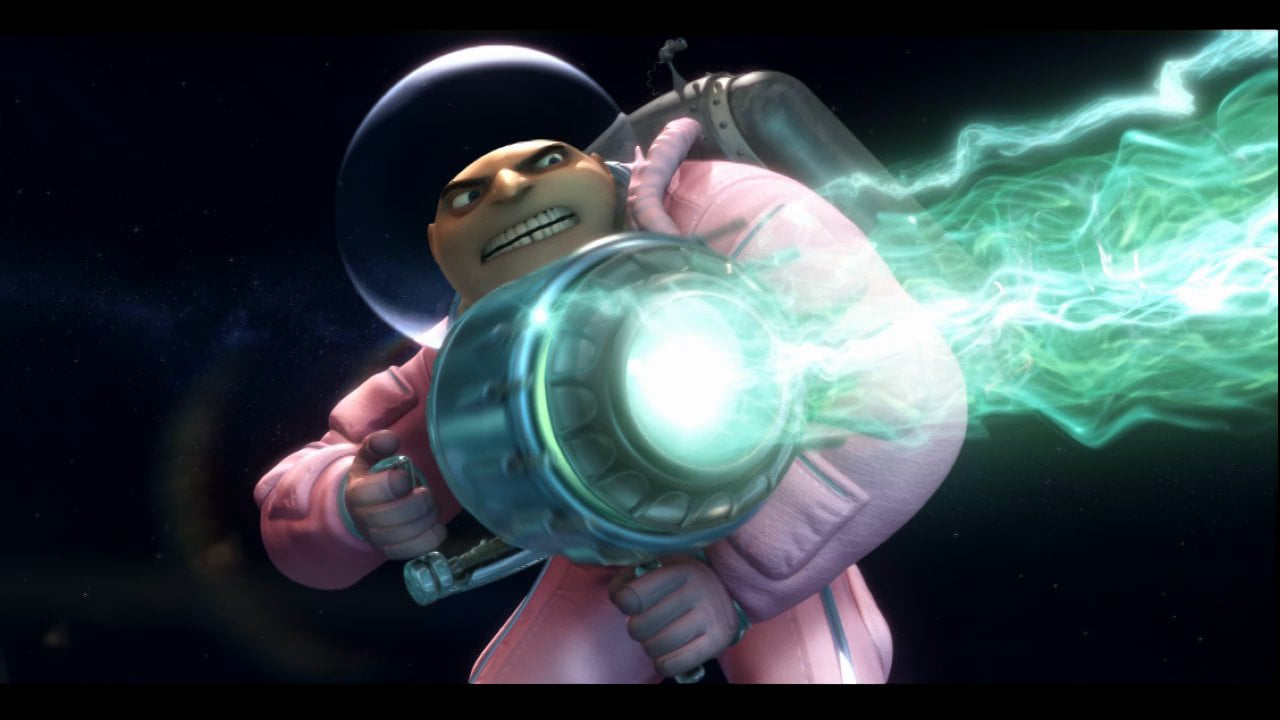 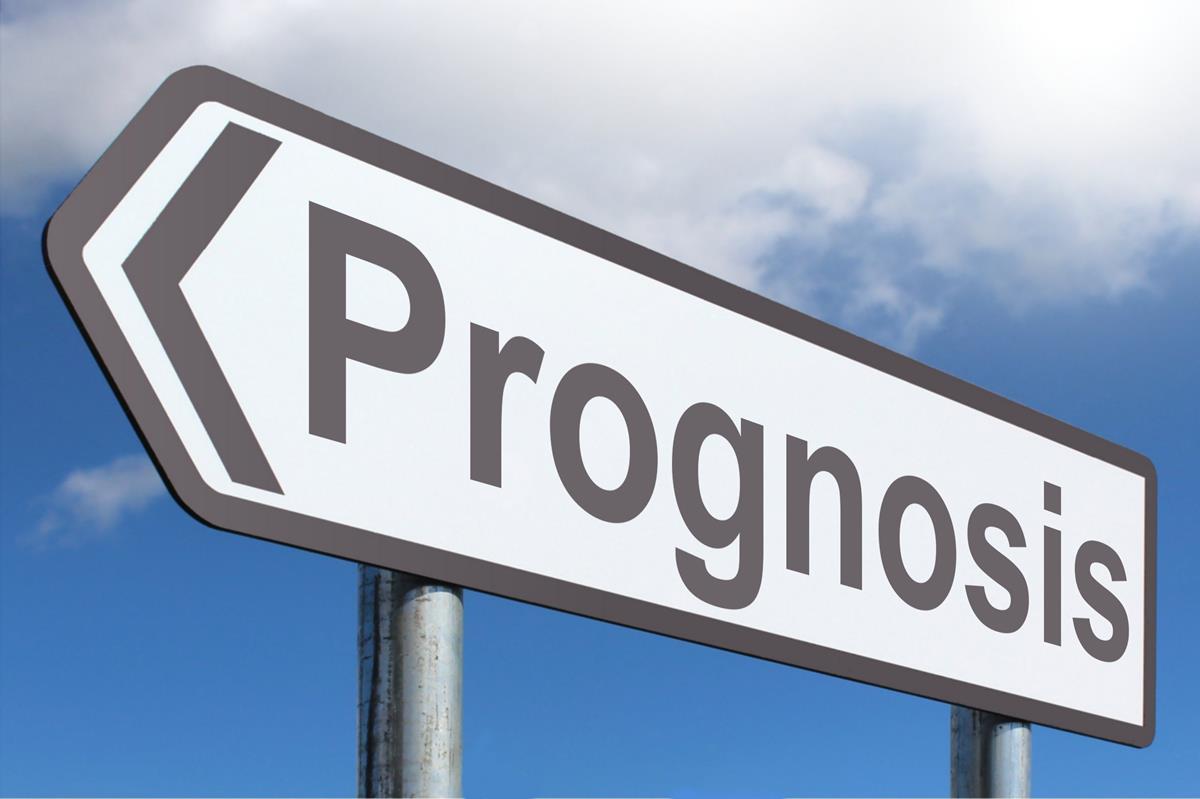 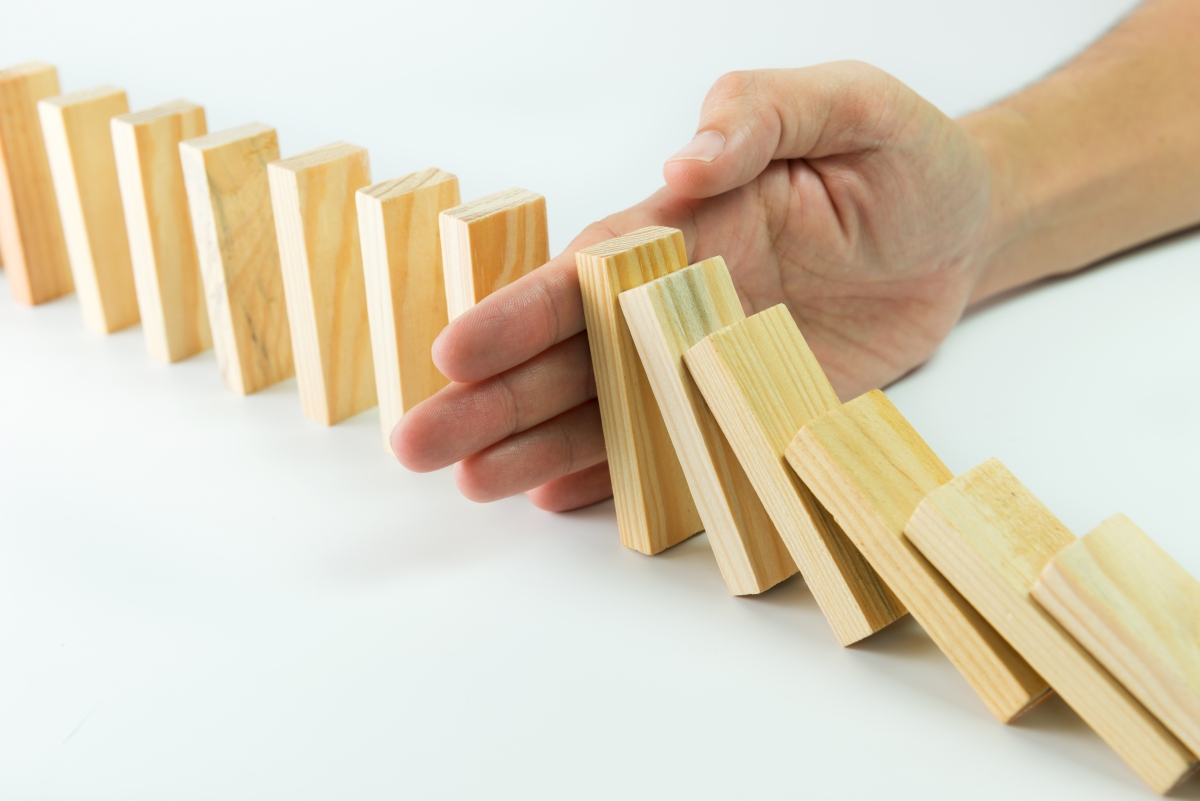 Cosmesis
Breast Conservation
[ O.R. Delays ]
Predict Future Outlook
Previously no OS Benefit
We Can Do Better
Guide Adjuvant Rx !
Old
Nice
New
Neoadjuvant Trastuzumab (Preop)
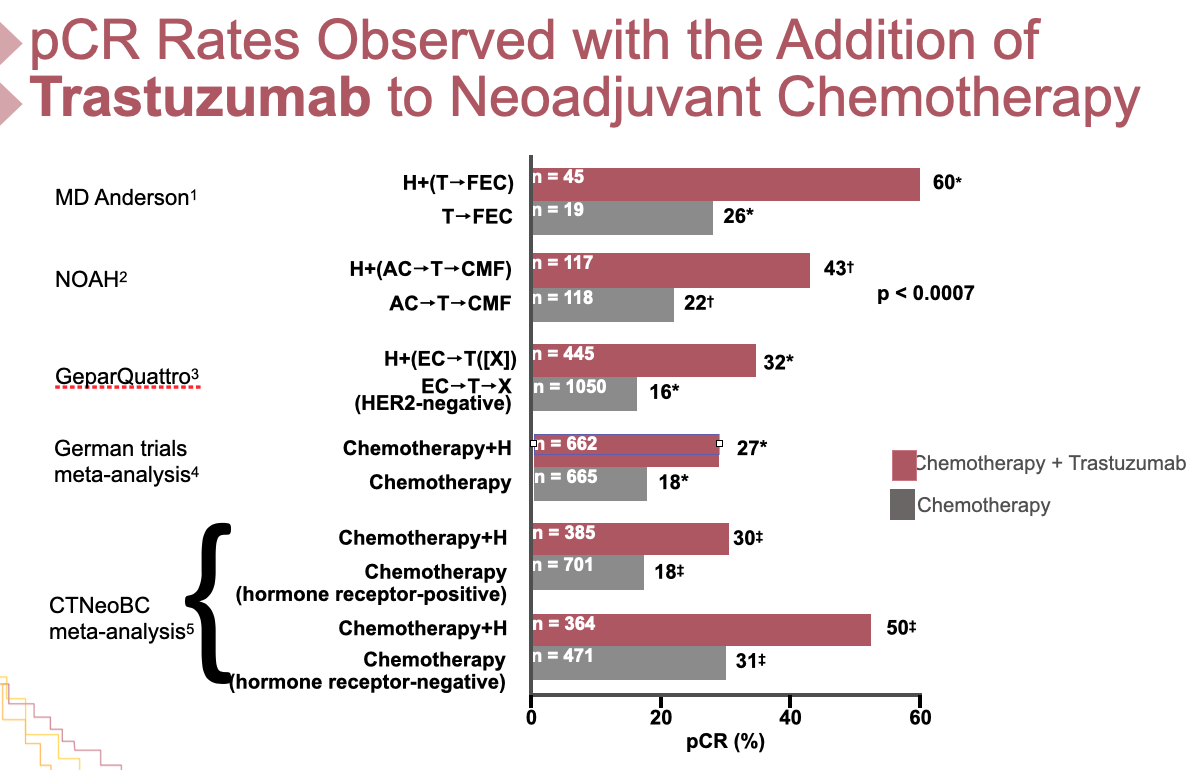 [Speaker Notes: PAGE INTÉRIEUREÉBAUCHE (DOCUMENT NON FINALISÉ)À lire avant d’utiliser le gabarit
NOTE : Les éléments du gabarit suivants ne peuvent être modifiés :• Entête organisationnelle grenat (Université d’Ottawa | University of Ottawa)• Pied de page organisationnel comprenant la bande grise et grenat ainsi que le logo, à l’exception de l’adresse Web qui peut être modifiée en suivant les étapes suivantes : dans le document PowerPoint, cliquez sur l’onglet View, puis sélectionnez Slide Master. Sur le menu d’affichage (à gauche), sélectionnez la troisième diapositive et inscrivez la nouvelle adresse sur celle-ci. 




INSIDE PAGE
DRAFT ONLY (FILE NOT FINAL)Read before using template
NOTE: The following elements of the template should remain untouched and cannot be modified:
• Corporate (Université d'Ottawa | University of Ottawa) garnet header
• Corporate uOttawa footer including the grey/garnet stripe and logo, with the exception of the URL which can be customized to a specific URL by following these simple steps: On the PowerPoint View tab, in the Master Views group, select Slide Master. Select the third slide on the left side panel, and type in the desired URL on the slide.]
Neoadjuvant Trastuzumab (Preop)
Standard of Care:
Stage II (or worse) Her2+ cancers
≧  2 cm (at least T2) or
lymph nodes involved (N1, N2, N3)
[Speaker Notes: PAGE INTÉRIEUREÉBAUCHE (DOCUMENT NON FINALISÉ)À lire avant d’utiliser le gabarit
NOTE : Les éléments du gabarit suivants ne peuvent être modifiés :• Entête organisationnelle grenat (Université d’Ottawa | University of Ottawa)• Pied de page organisationnel comprenant la bande grise et grenat ainsi que le logo, à l’exception de l’adresse Web qui peut être modifiée en suivant les étapes suivantes : dans le document PowerPoint, cliquez sur l’onglet View, puis sélectionnez Slide Master. Sur le menu d’affichage (à gauche), sélectionnez la troisième diapositive et inscrivez la nouvelle adresse sur celle-ci. 




INSIDE PAGE
DRAFT ONLY (FILE NOT FINAL)Read before using template
NOTE: The following elements of the template should remain untouched and cannot be modified:
• Corporate (Université d'Ottawa | University of Ottawa) garnet header
• Corporate uOttawa footer including the grey/garnet stripe and logo, with the exception of the URL which can be customized to a specific URL by following these simple steps: On the PowerPoint View tab, in the Master Views group, select Slide Master. Select the third slide on the left side panel, and type in the desired URL on the slide.]
Complete Responses
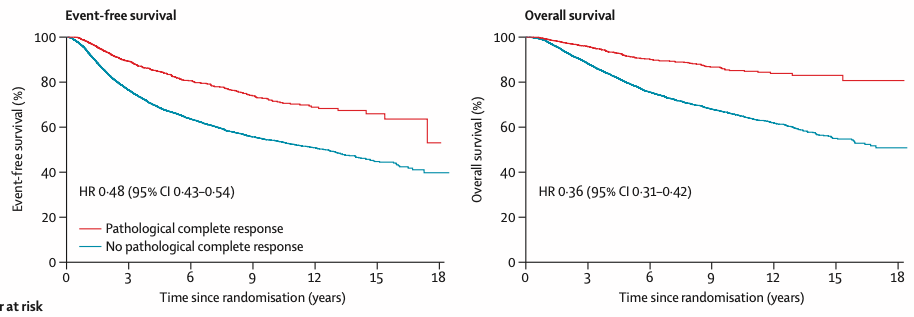 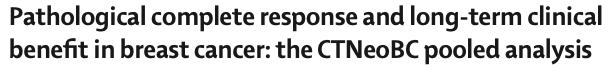 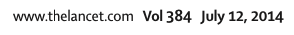 [Speaker Notes: PAGE INTÉRIEUREÉBAUCHE (DOCUMENT NON FINALISÉ)À lire avant d’utiliser le gabarit
NOTE : Les éléments du gabarit suivants ne peuvent être modifiés :• Entête organisationnelle grenat (Université d’Ottawa | University of Ottawa)• Pied de page organisationnel comprenant la bande grise et grenat ainsi que le logo, à l’exception de l’adresse Web qui peut être modifiée en suivant les étapes suivantes : dans le document PowerPoint, cliquez sur l’onglet View, puis sélectionnez Slide Master. Sur le menu d’affichage (à gauche), sélectionnez la troisième diapositive et inscrivez la nouvelle adresse sur celle-ci. 




INSIDE PAGE
DRAFT ONLY (FILE NOT FINAL)Read before using template
NOTE: The following elements of the template should remain untouched and cannot be modified:
• Corporate (Université d'Ottawa | University of Ottawa) garnet header
• Corporate uOttawa footer including the grey/garnet stripe and logo, with the exception of the URL which can be customized to a specific URL by following these simple steps: On the PowerPoint View tab, in the Master Views group, select Slide Master. Select the third slide on the left side panel, and type in the desired URL on the slide.]
Pertuzumab
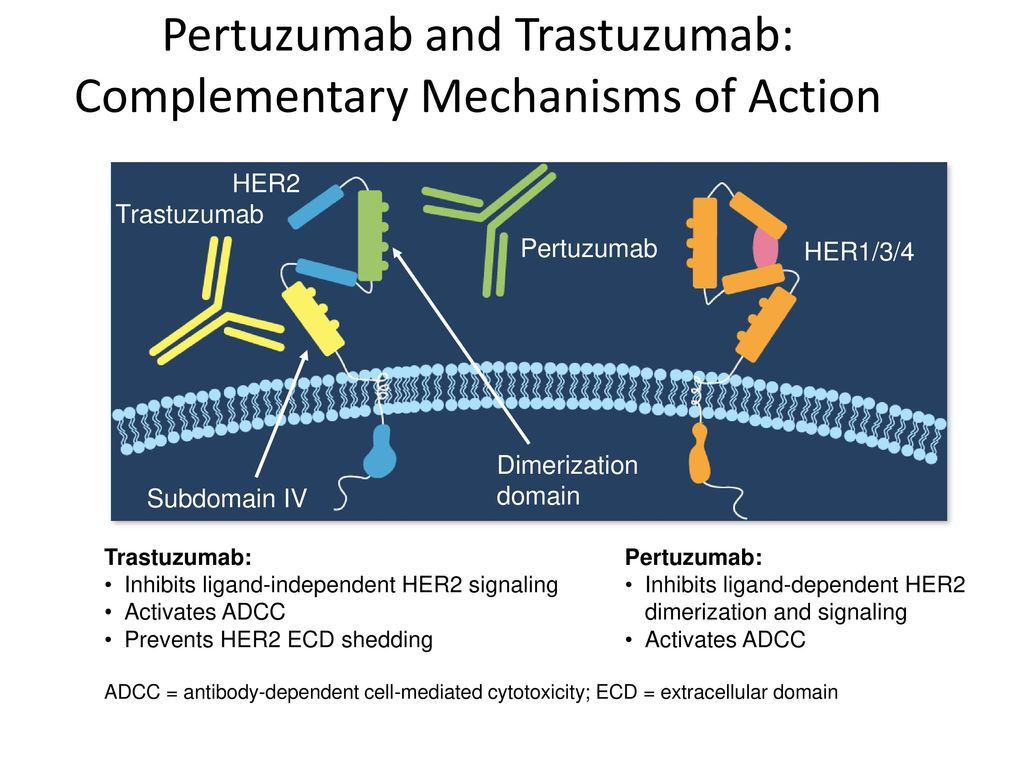 Binds to Her2 from “another side”


Effect synergistic
[Speaker Notes: PAGE INTÉRIEUREÉBAUCHE (DOCUMENT NON FINALISÉ)À lire avant d’utiliser le gabarit
NOTE : Les éléments du gabarit suivants ne peuvent être modifiés :• Entête organisationnelle grenat (Université d’Ottawa | University of Ottawa)• Pied de page organisationnel comprenant la bande grise et grenat ainsi que le logo, à l’exception de l’adresse Web qui peut être modifiée en suivant les étapes suivantes : dans le document PowerPoint, cliquez sur l’onglet View, puis sélectionnez Slide Master. Sur le menu d’affichage (à gauche), sélectionnez la troisième diapositive et inscrivez la nouvelle adresse sur celle-ci. 




INSIDE PAGE
DRAFT ONLY (FILE NOT FINAL)Read before using template
NOTE: The following elements of the template should remain untouched and cannot be modified:
• Corporate (Université d'Ottawa | University of Ottawa) garnet header
• Corporate uOttawa footer including the grey/garnet stripe and logo, with the exception of the URL which can be customized to a specific URL by following these simple steps: On the PowerPoint View tab, in the Master Views group, select Slide Master. Select the third slide on the left side panel, and type in the desired URL on the slide.]
neoSphere
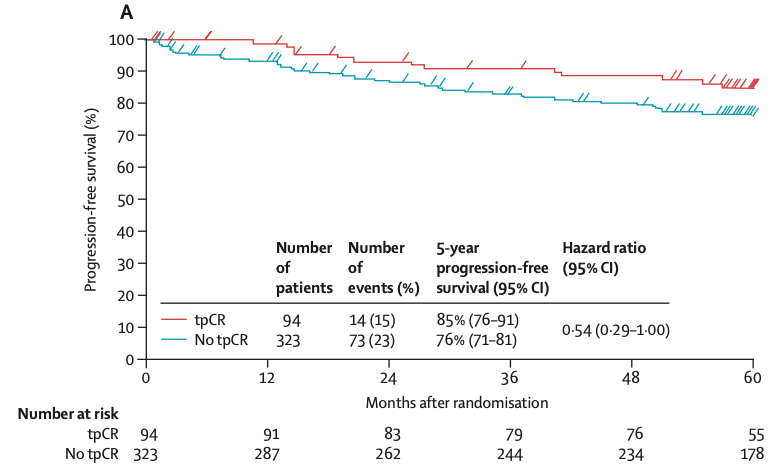 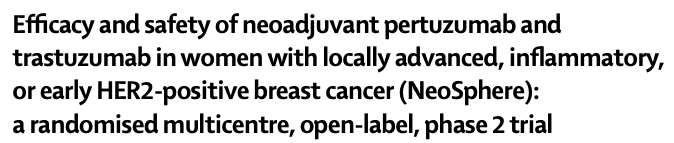 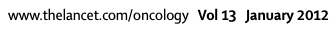 [Speaker Notes: PAGE INTÉRIEUREÉBAUCHE (DOCUMENT NON FINALISÉ)À lire avant d’utiliser le gabarit
NOTE : Les éléments du gabarit suivants ne peuvent être modifiés :• Entête organisationnelle grenat (Université d’Ottawa | University of Ottawa)• Pied de page organisationnel comprenant la bande grise et grenat ainsi que le logo, à l’exception de l’adresse Web qui peut être modifiée en suivant les étapes suivantes : dans le document PowerPoint, cliquez sur l’onglet View, puis sélectionnez Slide Master. Sur le menu d’affichage (à gauche), sélectionnez la troisième diapositive et inscrivez la nouvelle adresse sur celle-ci. 




INSIDE PAGE
DRAFT ONLY (FILE NOT FINAL)Read before using template
NOTE: The following elements of the template should remain untouched and cannot be modified:
• Corporate (Université d'Ottawa | University of Ottawa) garnet header
• Corporate uOttawa footer including the grey/garnet stripe and logo, with the exception of the URL which can be customized to a specific URL by following these simple steps: On the PowerPoint View tab, in the Master Views group, select Slide Master. Select the third slide on the left side panel, and type in the desired URL on the slide.]
Pertuzumab
Not funded outside of Quebec (and Europe, US, Japan)
Complex discussion
Most docs would like to add to preop chemo
better chance of complete response (15% higher)
better chance of lumpectomy vs mastectomy
few side effects (diarrhea for some)
less likely to need more intensive preventive treatment postop
[Speaker Notes: PAGE INTÉRIEUREÉBAUCHE (DOCUMENT NON FINALISÉ)À lire avant d’utiliser le gabarit
NOTE : Les éléments du gabarit suivants ne peuvent être modifiés :• Entête organisationnelle grenat (Université d’Ottawa | University of Ottawa)• Pied de page organisationnel comprenant la bande grise et grenat ainsi que le logo, à l’exception de l’adresse Web qui peut être modifiée en suivant les étapes suivantes : dans le document PowerPoint, cliquez sur l’onglet View, puis sélectionnez Slide Master. Sur le menu d’affichage (à gauche), sélectionnez la troisième diapositive et inscrivez la nouvelle adresse sur celle-ci. 




INSIDE PAGE
DRAFT ONLY (FILE NOT FINAL)Read before using template
NOTE: The following elements of the template should remain untouched and cannot be modified:
• Corporate (Université d'Ottawa | University of Ottawa) garnet header
• Corporate uOttawa footer including the grey/garnet stripe and logo, with the exception of the URL which can be customized to a specific URL by following these simple steps: On the PowerPoint View tab, in the Master Views group, select Slide Master. Select the third slide on the left side panel, and type in the desired URL on the slide.]
KATHERINE: Stronger Postop Rx
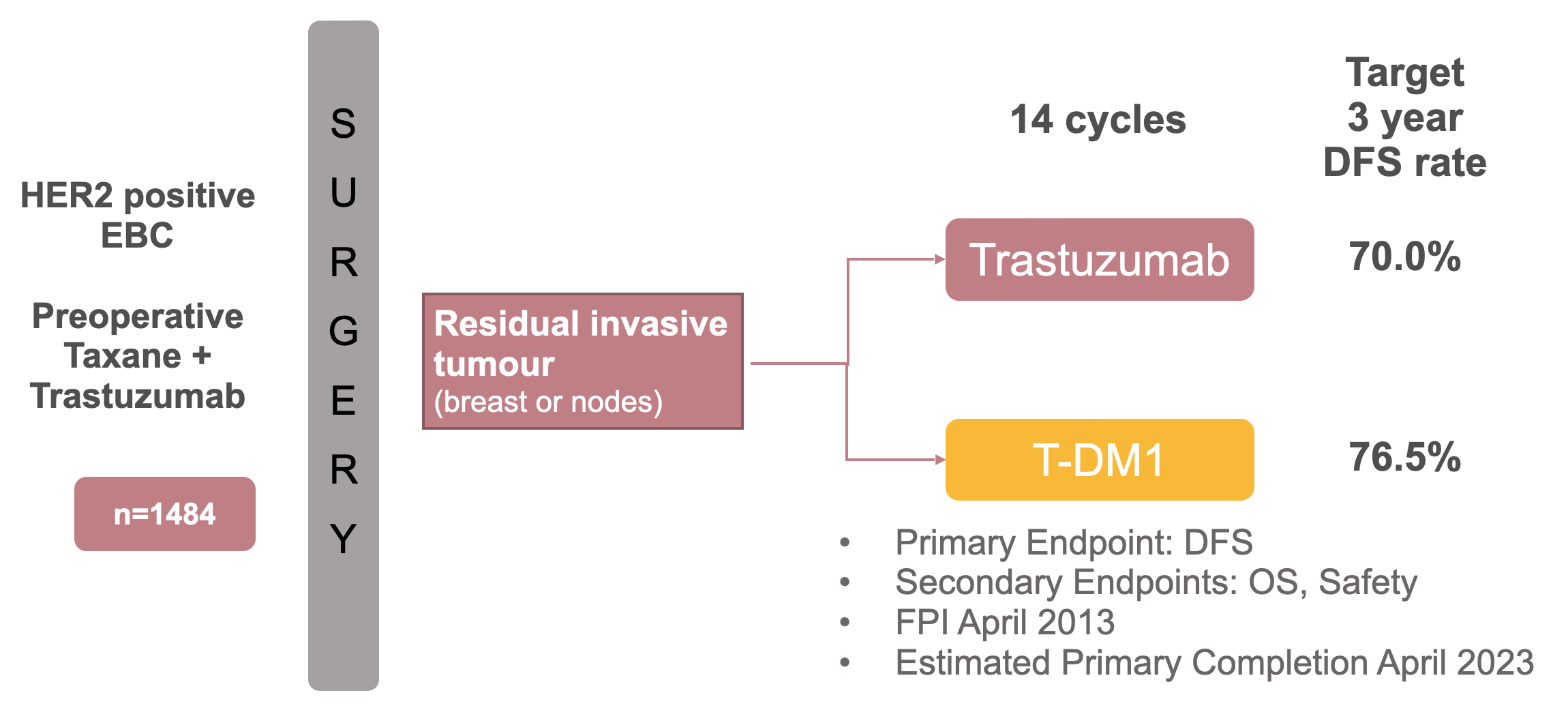 Leftover cancer at surgery = stubborn element of disease
higher risk of future relapse (usually incurable)
[Speaker Notes: PAGE INTÉRIEUREÉBAUCHE (DOCUMENT NON FINALISÉ)À lire avant d’utiliser le gabarit
NOTE : Les éléments du gabarit suivants ne peuvent être modifiés :• Entête organisationnelle grenat (Université d’Ottawa | University of Ottawa)• Pied de page organisationnel comprenant la bande grise et grenat ainsi que le logo, à l’exception de l’adresse Web qui peut être modifiée en suivant les étapes suivantes : dans le document PowerPoint, cliquez sur l’onglet View, puis sélectionnez Slide Master. Sur le menu d’affichage (à gauche), sélectionnez la troisième diapositive et inscrivez la nouvelle adresse sur celle-ci. 




INSIDE PAGE
DRAFT ONLY (FILE NOT FINAL)Read before using template
NOTE: The following elements of the template should remain untouched and cannot be modified:
• Corporate (Université d'Ottawa | University of Ottawa) garnet header
• Corporate uOttawa footer including the grey/garnet stripe and logo, with the exception of the URL which can be customized to a specific URL by following these simple steps: On the PowerPoint View tab, in the Master Views group, select Slide Master. Select the third slide on the left side panel, and type in the desired URL on the slide.]
Trastuzumab-Emtansine (T-DM1)
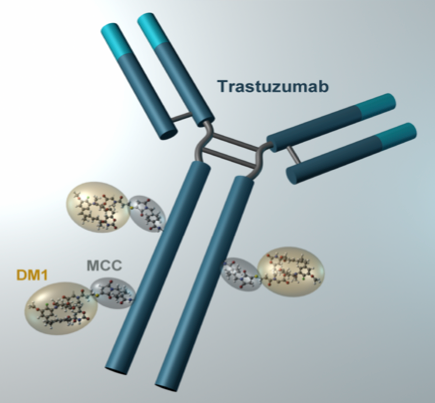 T-DM1
average drug:antibody ratio ≅3.5:1
[Speaker Notes: PAGE INTÉRIEUREÉBAUCHE (DOCUMENT NON FINALISÉ)À lire avant d’utiliser le gabarit
NOTE : Les éléments du gabarit suivants ne peuvent être modifiés :• Entête organisationnelle grenat (Université d’Ottawa | University of Ottawa)• Pied de page organisationnel comprenant la bande grise et grenat ainsi que le logo, à l’exception de l’adresse Web qui peut être modifiée en suivant les étapes suivantes : dans le document PowerPoint, cliquez sur l’onglet View, puis sélectionnez Slide Master. Sur le menu d’affichage (à gauche), sélectionnez la troisième diapositive et inscrivez la nouvelle adresse sur celle-ci. 




INSIDE PAGE
DRAFT ONLY (FILE NOT FINAL)Read before using template
NOTE: The following elements of the template should remain untouched and cannot be modified:
• Corporate (Université d'Ottawa | University of Ottawa) garnet header
• Corporate uOttawa footer including the grey/garnet stripe and logo, with the exception of the URL which can be customized to a specific URL by following these simple steps: On the PowerPoint View tab, in the Master Views group, select Slide Master. Select the third slide on the left side panel, and type in the desired URL on the slide.]
KATHERINE: Stronger Postop Rx
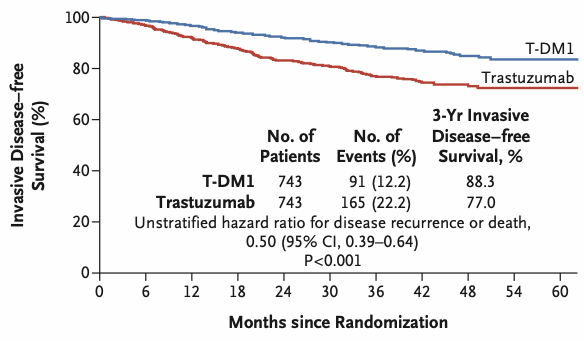 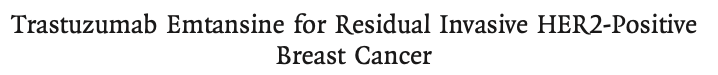 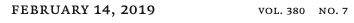 [Speaker Notes: PAGE INTÉRIEUREÉBAUCHE (DOCUMENT NON FINALISÉ)À lire avant d’utiliser le gabarit
NOTE : Les éléments du gabarit suivants ne peuvent être modifiés :• Entête organisationnelle grenat (Université d’Ottawa | University of Ottawa)• Pied de page organisationnel comprenant la bande grise et grenat ainsi que le logo, à l’exception de l’adresse Web qui peut être modifiée en suivant les étapes suivantes : dans le document PowerPoint, cliquez sur l’onglet View, puis sélectionnez Slide Master. Sur le menu d’affichage (à gauche), sélectionnez la troisième diapositive et inscrivez la nouvelle adresse sur celle-ci. 




INSIDE PAGE
DRAFT ONLY (FILE NOT FINAL)Read before using template
NOTE: The following elements of the template should remain untouched and cannot be modified:
• Corporate (Université d'Ottawa | University of Ottawa) garnet header
• Corporate uOttawa footer including the grey/garnet stripe and logo, with the exception of the URL which can be customized to a specific URL by following these simple steps: On the PowerPoint View tab, in the Master Views group, select Slide Master. Select the third slide on the left side panel, and type in the desired URL on the slide.]
PND:  Trastuzumab-Deruxtecan
T-DxD in Clinical Trials
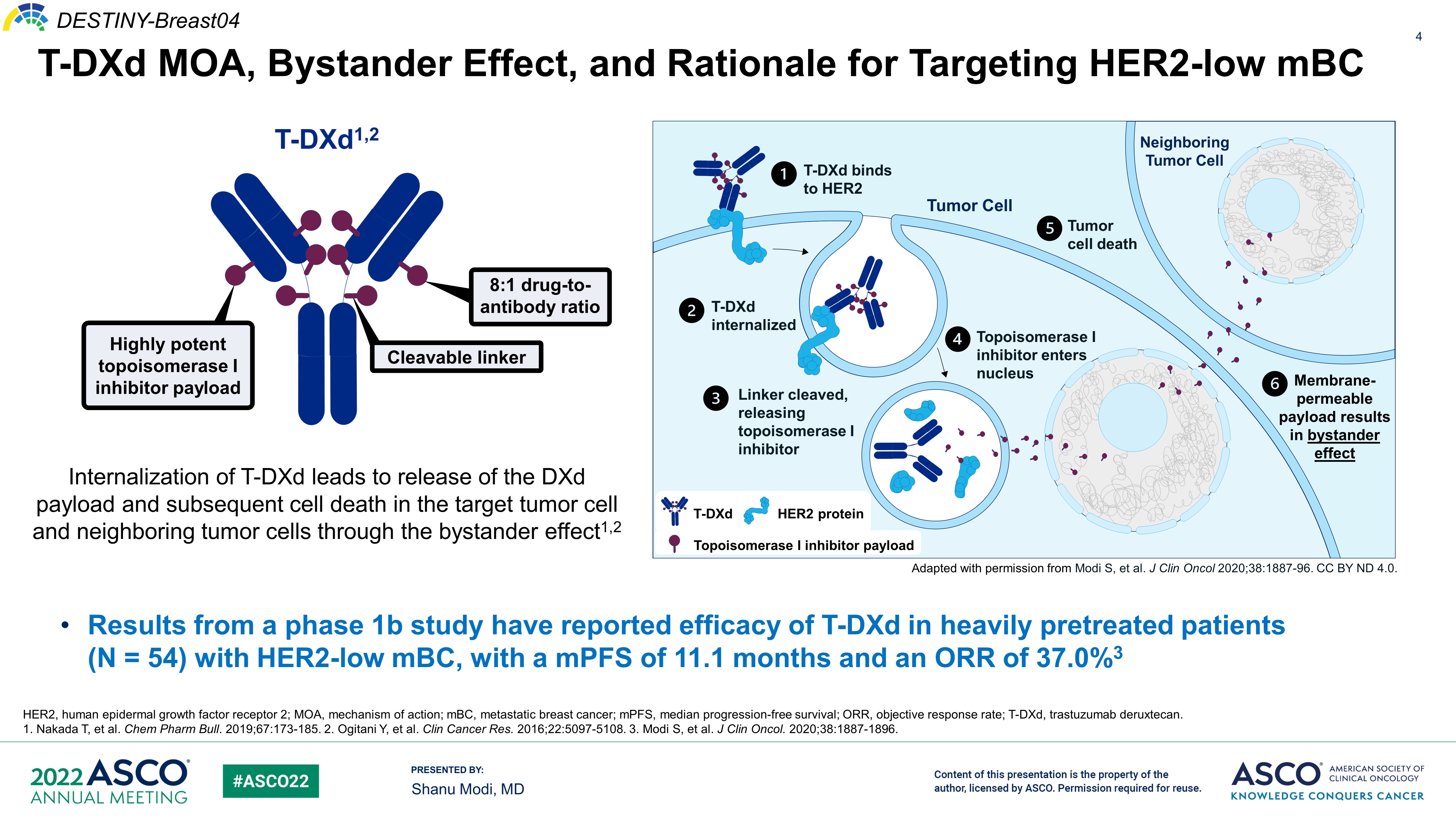 [Speaker Notes: PAGE INTÉRIEUREÉBAUCHE (DOCUMENT NON FINALISÉ)À lire avant d’utiliser le gabarit
NOTE : Les éléments du gabarit suivants ne peuvent être modifiés :• Entête organisationnelle grenat (Université d’Ottawa | University of Ottawa)• Pied de page organisationnel comprenant la bande grise et grenat ainsi que le logo, à l’exception de l’adresse Web qui peut être modifiée en suivant les étapes suivantes : dans le document PowerPoint, cliquez sur l’onglet View, puis sélectionnez Slide Master. Sur le menu d’affichage (à gauche), sélectionnez la troisième diapositive et inscrivez la nouvelle adresse sur celle-ci. 




INSIDE PAGE
DRAFT ONLY (FILE NOT FINAL)Read before using template
NOTE: The following elements of the template should remain untouched and cannot be modified:
• Corporate (Université d'Ottawa | University of Ottawa) garnet header
• Corporate uOttawa footer including the grey/garnet stripe and logo, with the exception of the URL which can be customized to a specific URL by following these simple steps: On the PowerPoint View tab, in the Master Views group, select Slide Master. Select the third slide on the left side panel, and type in the desired URL on the slide.]
Neratinib: EXTRA Treatment?
Neratinib: pill (small molecule) that blocks Her2 signalling
6 pills/day for additional one year
side effects:  mostly diarrhea
EXTENET trial:
small additional benefit possible in high risk patients
[Speaker Notes: PAGE INTÉRIEUREÉBAUCHE (DOCUMENT NON FINALISÉ)À lire avant d’utiliser le gabarit
NOTE : Les éléments du gabarit suivants ne peuvent être modifiés :• Entête organisationnelle grenat (Université d’Ottawa | University of Ottawa)• Pied de page organisationnel comprenant la bande grise et grenat ainsi que le logo, à l’exception de l’adresse Web qui peut être modifiée en suivant les étapes suivantes : dans le document PowerPoint, cliquez sur l’onglet View, puis sélectionnez Slide Master. Sur le menu d’affichage (à gauche), sélectionnez la troisième diapositive et inscrivez la nouvelle adresse sur celle-ci. 




INSIDE PAGE
DRAFT ONLY (FILE NOT FINAL)Read before using template
NOTE: The following elements of the template should remain untouched and cannot be modified:
• Corporate (Université d'Ottawa | University of Ottawa) garnet header
• Corporate uOttawa footer including the grey/garnet stripe and logo, with the exception of the URL which can be customized to a specific URL by following these simple steps: On the PowerPoint View tab, in the Master Views group, select Slide Master. Select the third slide on the left side panel, and type in the desired URL on the slide.]
Neratinib: EXTRA Treatment?
Funded “free” for now

Not govt funded
Consider in node+ pts and/or lack of complete response to preop treatment
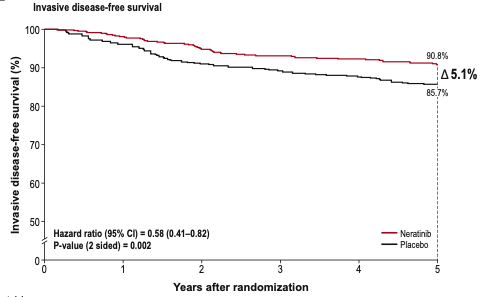 Benefit in HR+ Her2+ patients
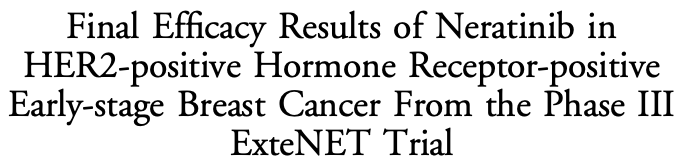 [Speaker Notes: PAGE INTÉRIEUREÉBAUCHE (DOCUMENT NON FINALISÉ)À lire avant d’utiliser le gabarit
NOTE : Les éléments du gabarit suivants ne peuvent être modifiés :• Entête organisationnelle grenat (Université d’Ottawa | University of Ottawa)• Pied de page organisationnel comprenant la bande grise et grenat ainsi que le logo, à l’exception de l’adresse Web qui peut être modifiée en suivant les étapes suivantes : dans le document PowerPoint, cliquez sur l’onglet View, puis sélectionnez Slide Master. Sur le menu d’affichage (à gauche), sélectionnez la troisième diapositive et inscrivez la nouvelle adresse sur celle-ci. 




INSIDE PAGE
DRAFT ONLY (FILE NOT FINAL)Read before using template
NOTE: The following elements of the template should remain untouched and cannot be modified:
• Corporate (Université d'Ottawa | University of Ottawa) garnet header
• Corporate uOttawa footer including the grey/garnet stripe and logo, with the exception of the URL which can be customized to a specific URL by following these simple steps: On the PowerPoint View tab, in the Master Views group, select Slide Master. Select the third slide on the left side panel, and type in the desired URL on the slide.]
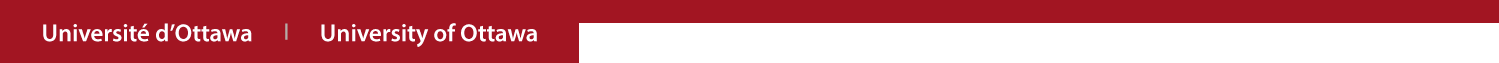 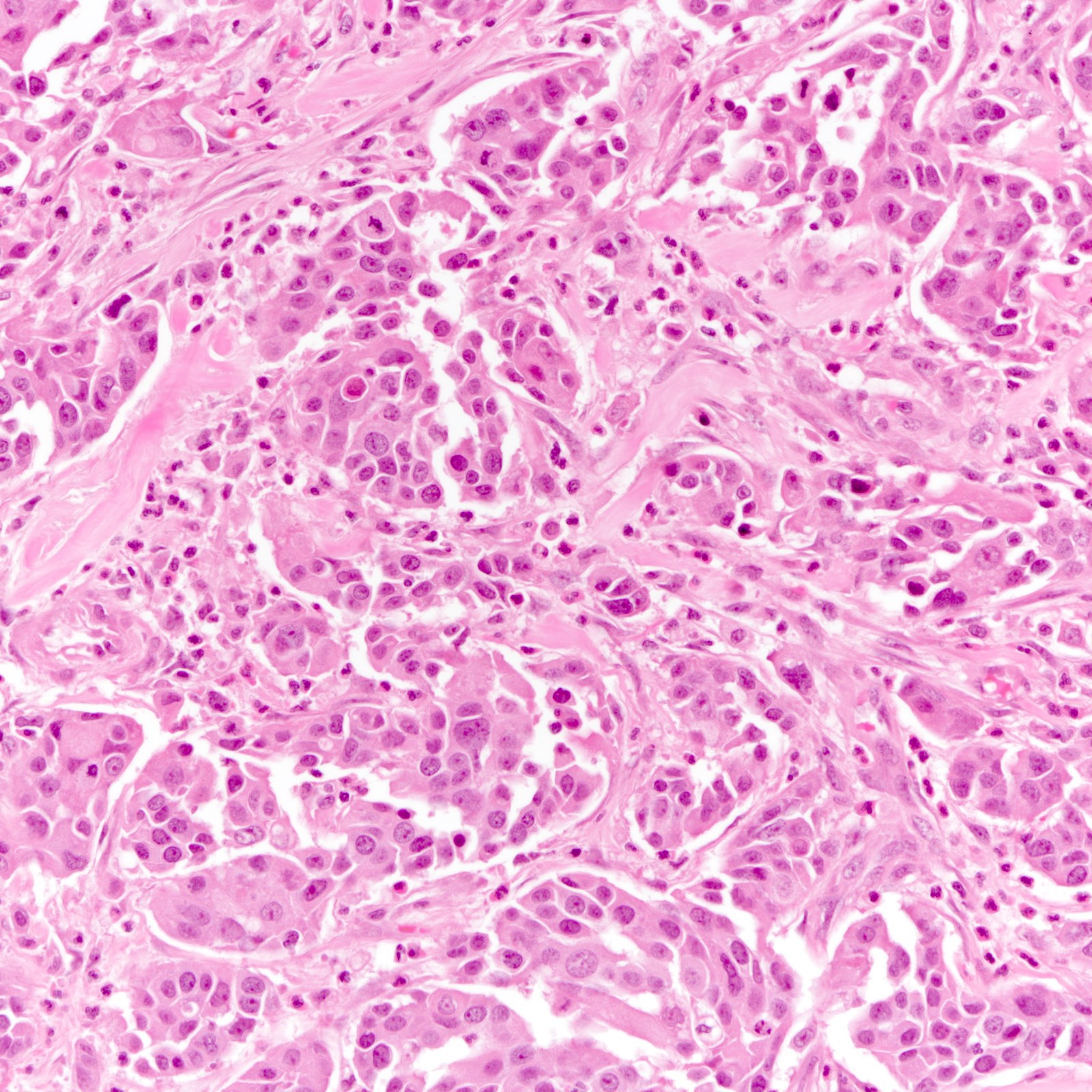 Triple Negative Breast Cancer

Chemotherapy
Immunotherapy
BRCA mutations:  Olaparib
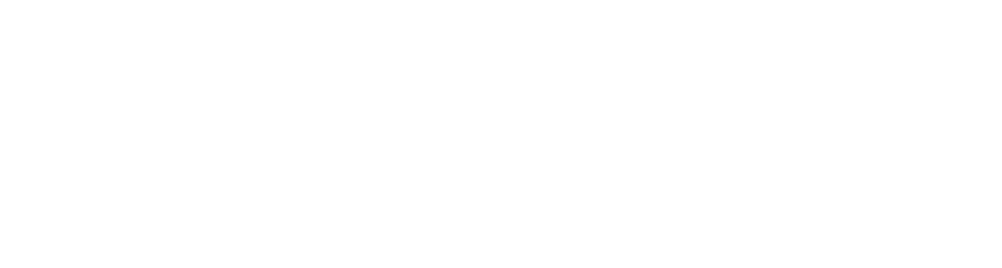 Triple Negative
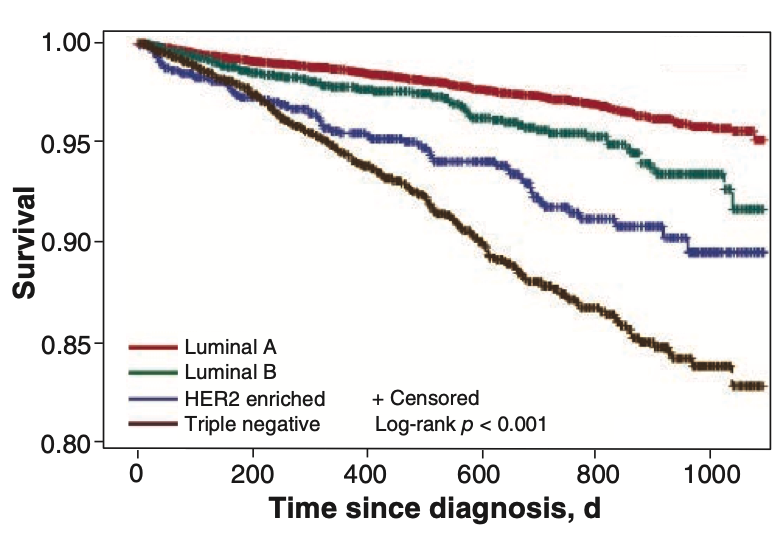 NEGATIVE definition — not ER/PR/Her2 positive
Worst type
highest risk of relapse
only effective treatments were chemotherapy
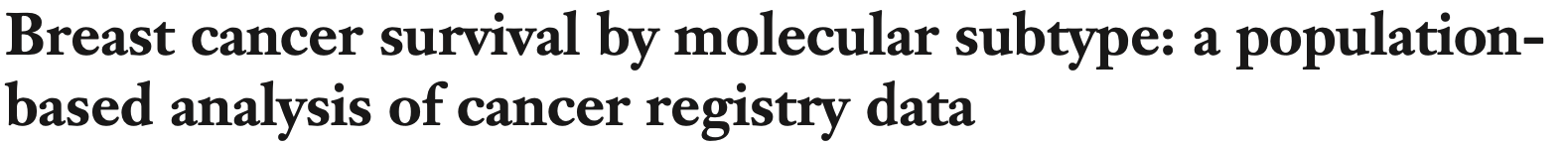 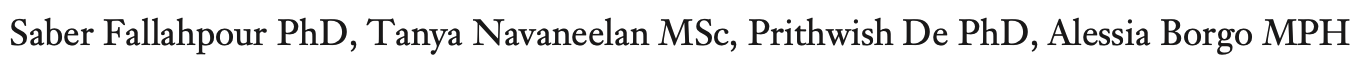 [Speaker Notes: PAGE INTÉRIEUREÉBAUCHE (DOCUMENT NON FINALISÉ)À lire avant d’utiliser le gabarit
NOTE : Les éléments du gabarit suivants ne peuvent être modifiés :• Entête organisationnelle grenat (Université d’Ottawa | University of Ottawa)• Pied de page organisationnel comprenant la bande grise et grenat ainsi que le logo, à l’exception de l’adresse Web qui peut être modifiée en suivant les étapes suivantes : dans le document PowerPoint, cliquez sur l’onglet View, puis sélectionnez Slide Master. Sur le menu d’affichage (à gauche), sélectionnez la troisième diapositive et inscrivez la nouvelle adresse sur celle-ci. 




INSIDE PAGE
DRAFT ONLY (FILE NOT FINAL)Read before using template
NOTE: The following elements of the template should remain untouched and cannot be modified:
• Corporate (Université d'Ottawa | University of Ottawa) garnet header
• Corporate uOttawa footer including the grey/garnet stripe and logo, with the exception of the URL which can be customized to a specific URL by following these simple steps: On the PowerPoint View tab, in the Master Views group, select Slide Master. Select the third slide on the left side panel, and type in the desired URL on the slide.]
TNBC
PAST:  Operate, then adjuvant chemotherapy
Chemotherapies:
standard regimens discussed before (dd AC-paclitaxel etc)
“platinum” drugs probably add to effectiveness
neuropathy, nausea
Recent:  more preop (neoadjuvant) chemotherapy
New:  
immunotherapy
if BRCA mutations, then PARP inhibitors
[Speaker Notes: PAGE INTÉRIEUREÉBAUCHE (DOCUMENT NON FINALISÉ)À lire avant d’utiliser le gabarit
NOTE : Les éléments du gabarit suivants ne peuvent être modifiés :• Entête organisationnelle grenat (Université d’Ottawa | University of Ottawa)• Pied de page organisationnel comprenant la bande grise et grenat ainsi que le logo, à l’exception de l’adresse Web qui peut être modifiée en suivant les étapes suivantes : dans le document PowerPoint, cliquez sur l’onglet View, puis sélectionnez Slide Master. Sur le menu d’affichage (à gauche), sélectionnez la troisième diapositive et inscrivez la nouvelle adresse sur celle-ci. 




INSIDE PAGE
DRAFT ONLY (FILE NOT FINAL)Read before using template
NOTE: The following elements of the template should remain untouched and cannot be modified:
• Corporate (Université d'Ottawa | University of Ottawa) garnet header
• Corporate uOttawa footer including the grey/garnet stripe and logo, with the exception of the URL which can be customized to a specific URL by following these simple steps: On the PowerPoint View tab, in the Master Views group, select Slide Master. Select the third slide on the left side panel, and type in the desired URL on the slide.]
Why Neoadjuvant?
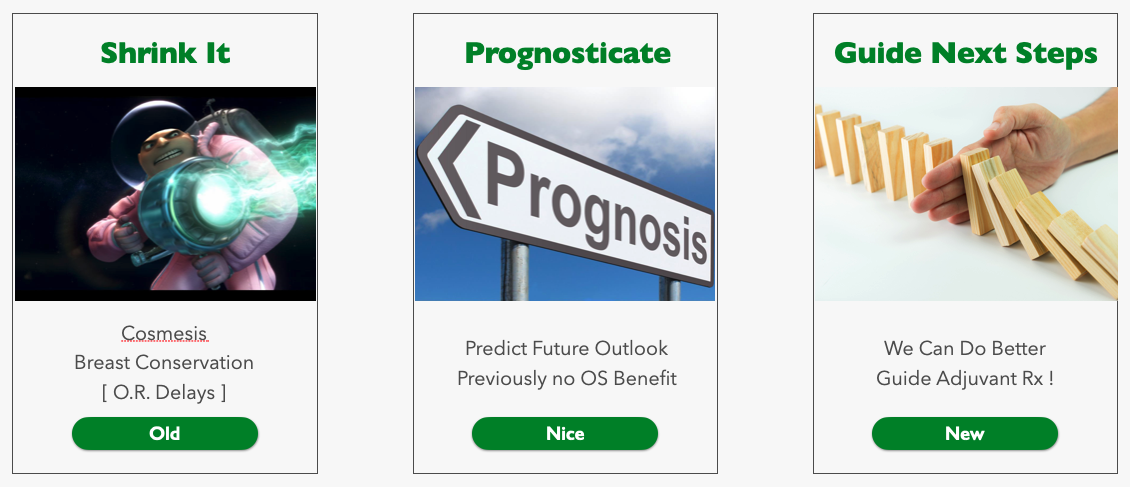 Shrink it Better
Platinum chemo
Immunotherapy
Complete response =
Better outcomes
Capecitabine extra chemo
PARP Inhibitors
Immunotherapy
Prognosticate
Guide Next Steps
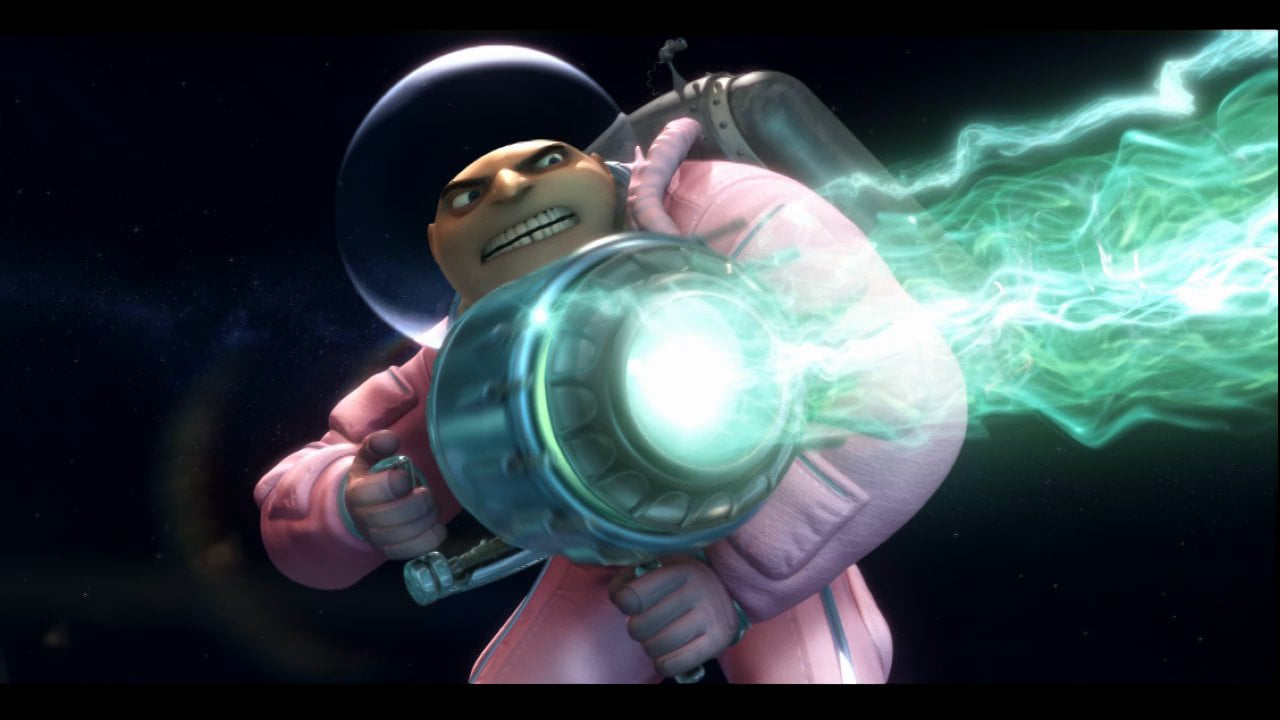 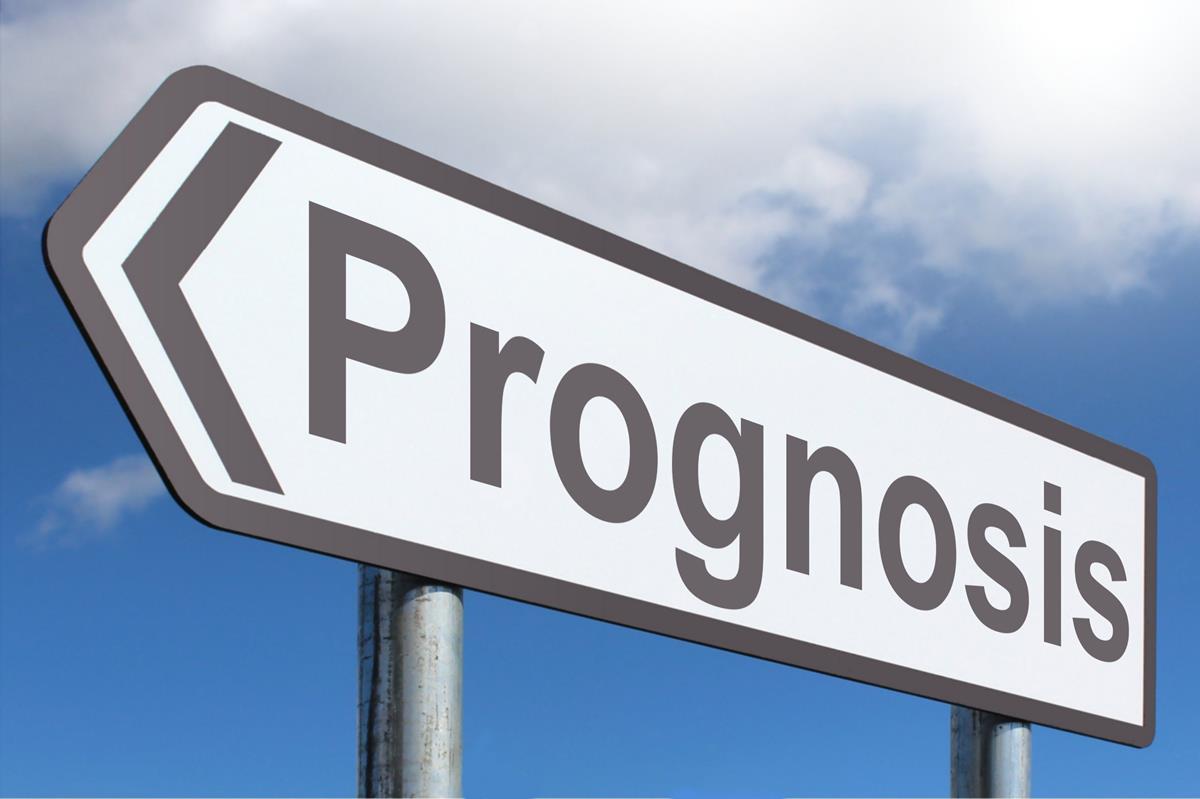 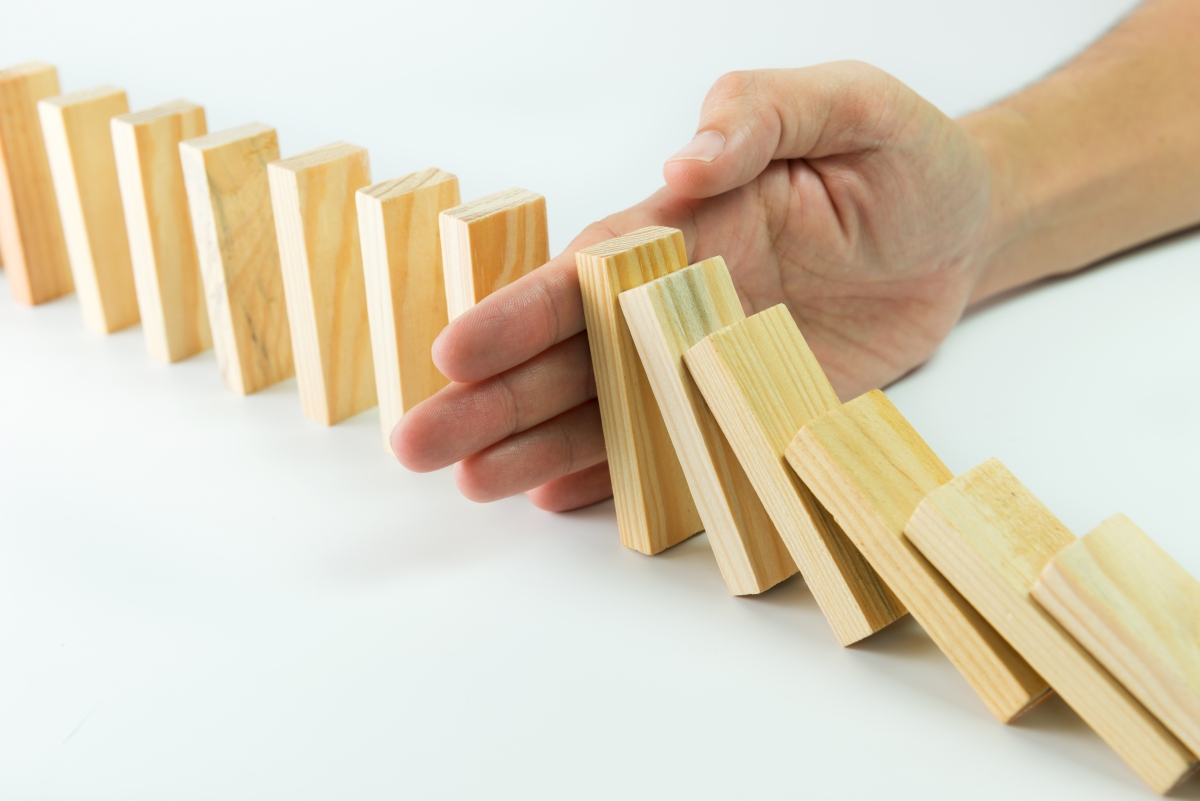 Cosmesis
Breast Conservation
[ O.R. Delays ]
Predict Future Outlook
Previously no OS Benefit
We Can Do Better
Guide Adjuvant Rx !
Old
Nice
New
Neoadjuvant Carboplatin
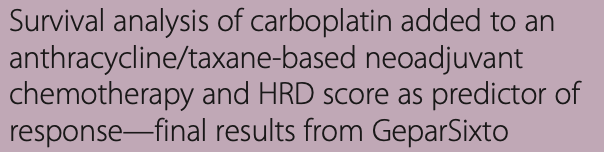 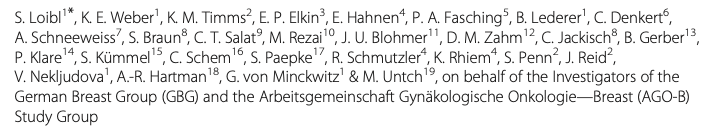 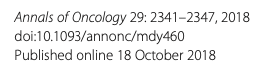 DOXORUBICIN/ PACLITAXEL +/-  CARBOPLATIN
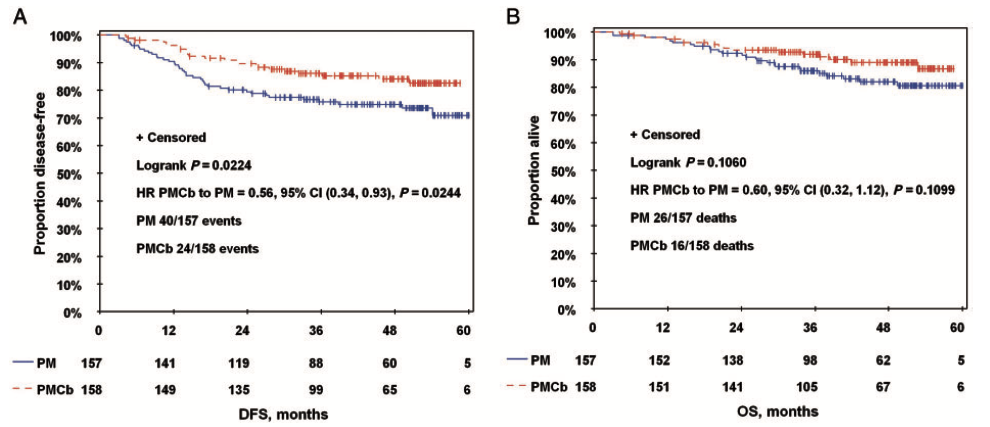 DFS
OS
Postop Adjuvant Cx: Create-X
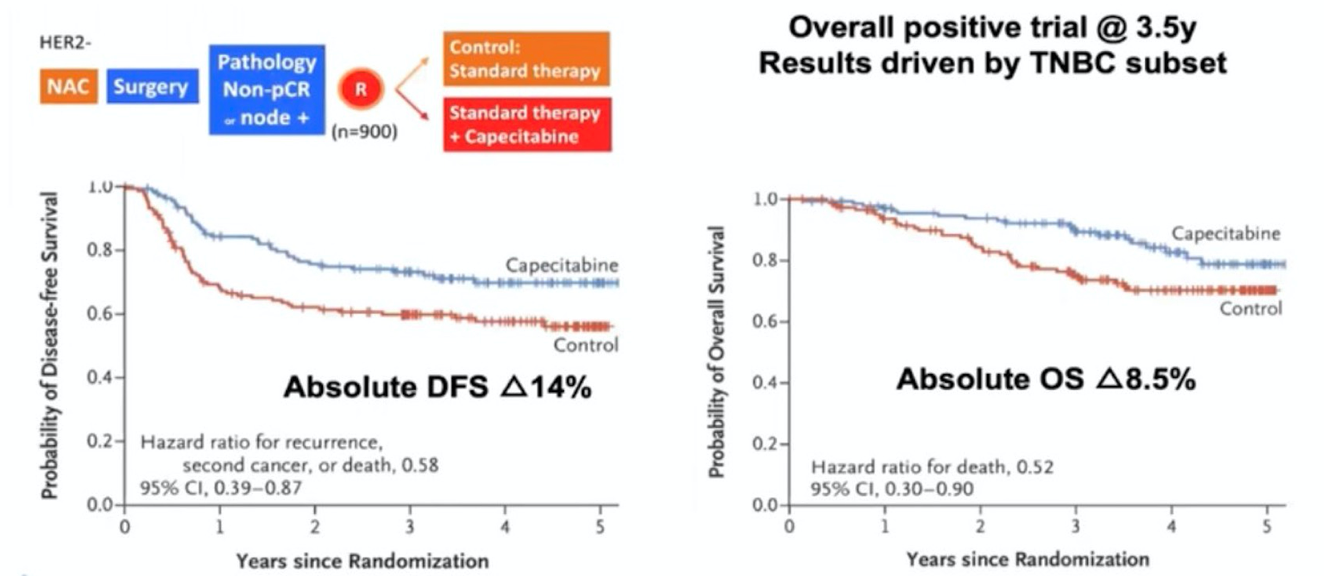 Masuda et al, NEJM 2017
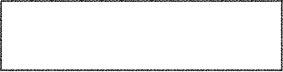 Trop-2
Overexpressed in cancer cells - poorer prognosis
Signals self renewal, proliferation, invasion, survival
“Target” or “Doorway”?
New ADCs:  Sacituzumab-govitecan
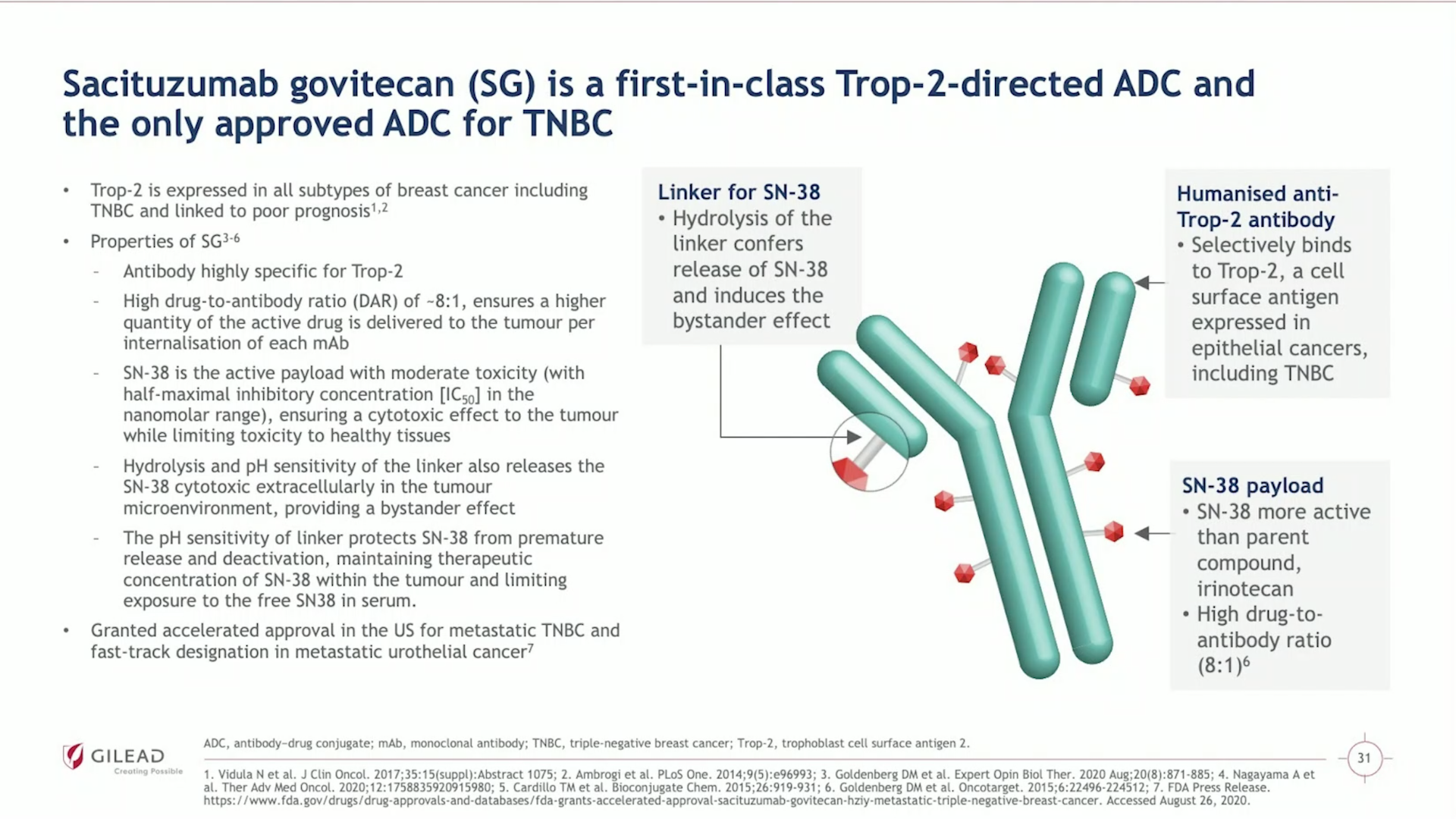 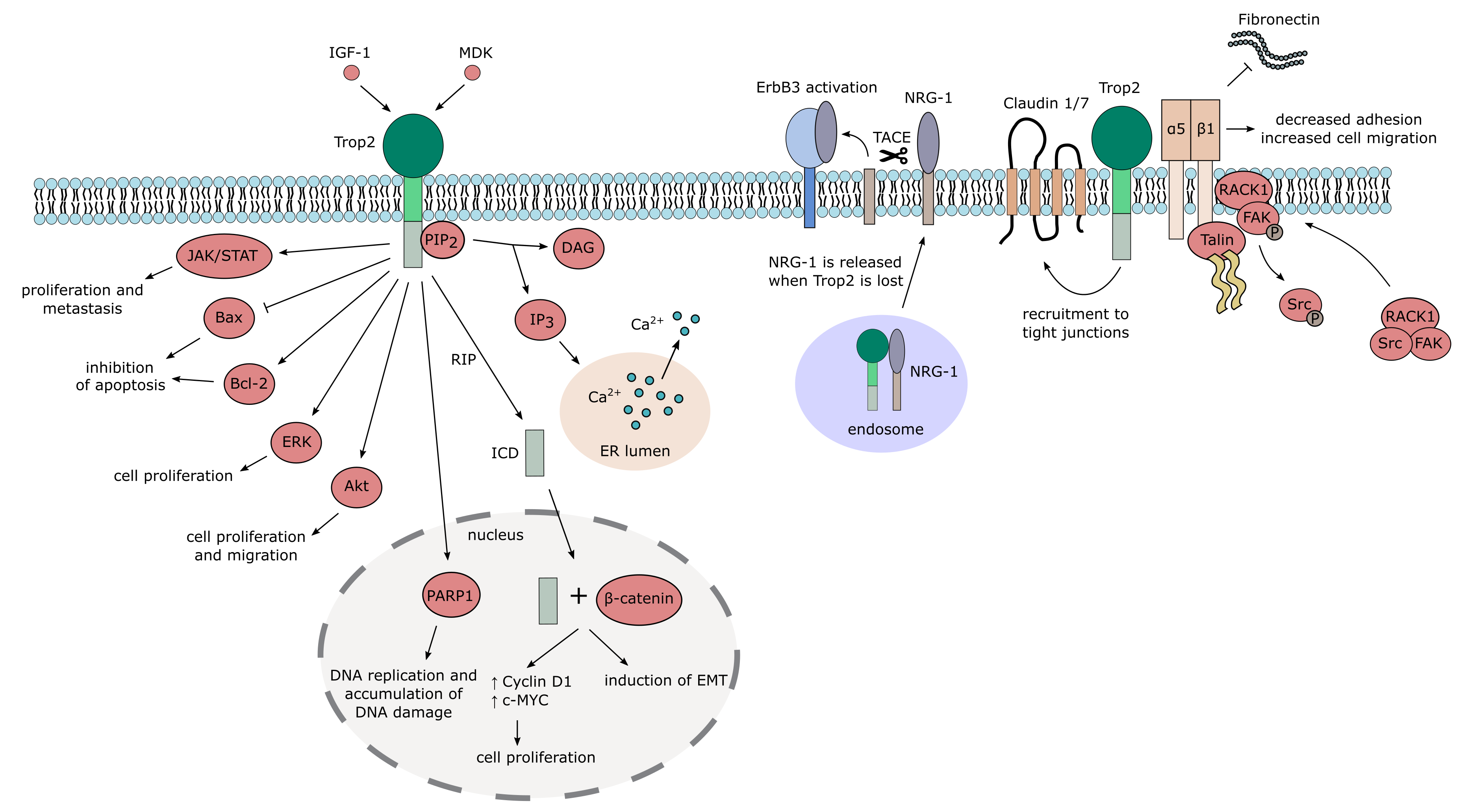 [Speaker Notes: PAGE INTÉRIEUREÉBAUCHE (DOCUMENT NON FINALISÉ)À lire avant d’utiliser le gabarit
NOTE : Les éléments du gabarit suivants ne peuvent être modifiés :• Entête organisationnelle grenat (Université d’Ottawa | University of Ottawa)• Pied de page organisationnel comprenant la bande grise et grenat ainsi que le logo, à l’exception de l’adresse Web qui peut être modifiée en suivant les étapes suivantes : dans le document PowerPoint, cliquez sur l’onglet View, puis sélectionnez Slide Master. Sur le menu d’affichage (à gauche), sélectionnez la troisième diapositive et inscrivez la nouvelle adresse sur celle-ci. 




INSIDE PAGE
DRAFT ONLY (FILE NOT FINAL)Read before using template
NOTE: The following elements of the template should remain untouched and cannot be modified:
• Corporate (Université d'Ottawa | University of Ottawa) garnet header
• Corporate uOttawa footer including the grey/garnet stripe and logo, with the exception of the URL which can be customized to a specific URL by following these simple steps: On the PowerPoint View tab, in the Master Views group, select Slide Master. Select the third slide on the left side panel, and type in the desired URL on the slide.]
New Agents:  ADCs
Agents
Sacituzumab goviteczn
Datopotamab Deruxtecan
Clinical trials:
Residual disease after preop chemotherapy
Comparing new ADCs with standard postop additional treatments
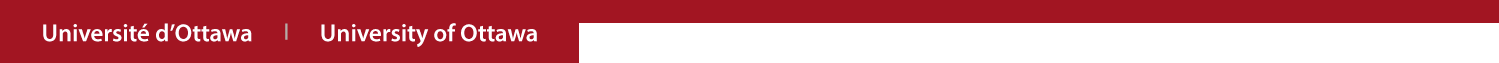 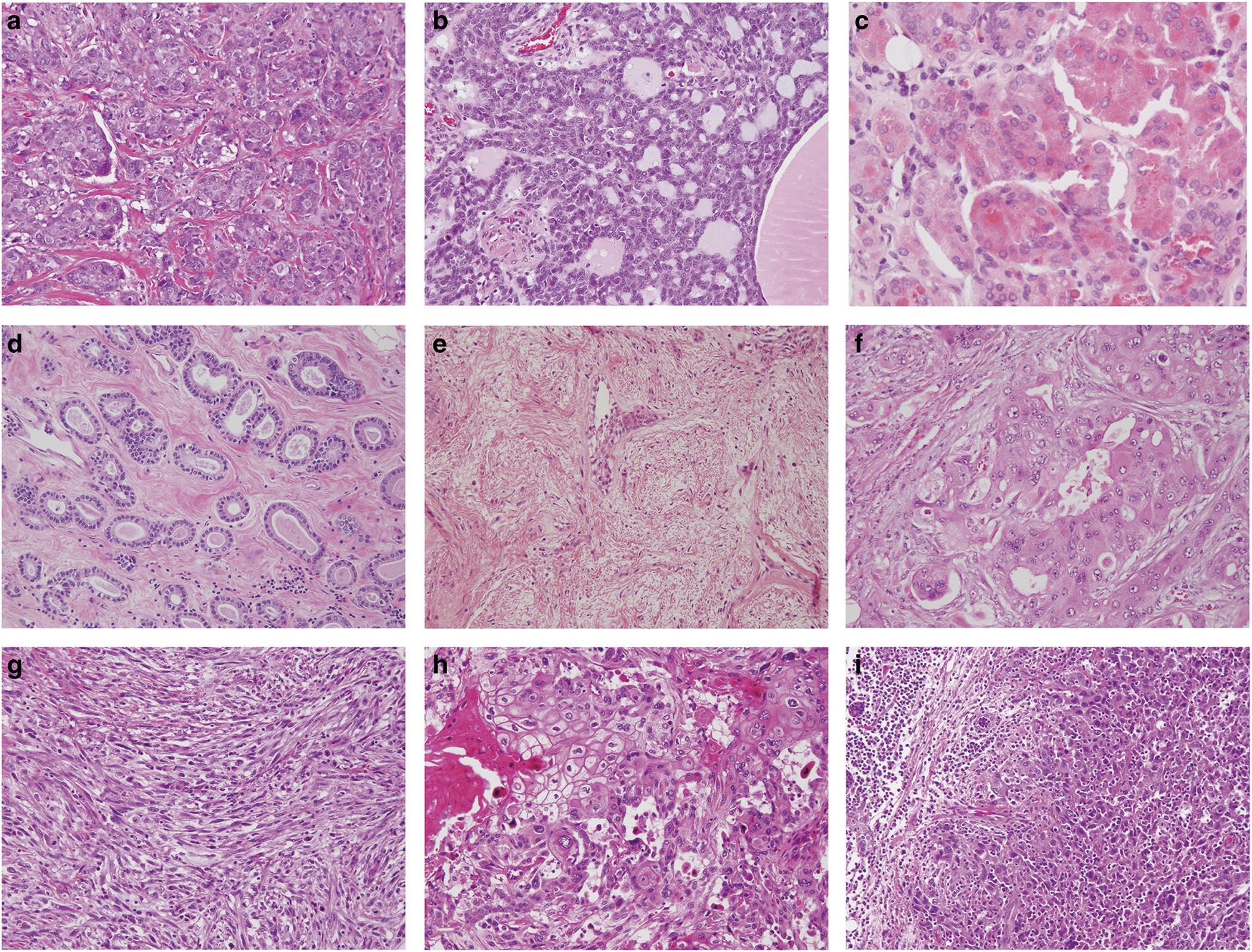 IMMUNOTHERAPY

Neoadjuvant then adjuvant pembrolizumab
KN 522
CTLA-4 inhibition
PD-1/PD-L1 inhibition
Checkpoint Inhibitors
T cell
PD-L1
PD-1
CD80/CD86
Nivolumab
Pembrolizumab
CD28
APC
T cell
CTLA-4
Blockade of immune checkpoint pathway can enhance pre-existing anti-tumour immunity1,2
TCR
AtezolizumabDurvalumabAvelumab
MHC
IpilimumabTremelimumab
Police dog
Police dog
Cop brings sock
Tumour cells
Kreamer KM. J Adv Pract Oncol. 2014;5:418-431.
CCS. Immunotherapy. http://www.cancer.ca/en/cancer-information/diagnosis-and-treatment/chemotherapy-and-other-drug-therapies/immunotherapy/?region=on. Accessed September 22, 2017.
[Speaker Notes: An increased understanding of tumour immunology has led to the identification of specific targets for immune-based approaches, which include a group of cell-surface molecules called immune checkpoint proteins1
Immune checkpoints are receptor:ligand systems on immune cells that, when engaged, lead to down-modulation of the immune responses under normal circumstances to prevent autoimmunity and/or reduce damage to healthy tissue1
Some cancer cells take advantage of this and can turn on the immune checkpoint pathway to stop immune cells (ie, T cells) from attacking cancer cells2
Blockade of immune checkpoint pathways, by use of monoclonal antibodies for example, has shown efficacy against certain types of cancers, presumably by enhancing pre-existing anti-tumour immunity (ie, the immune cells are turned back on to attack and kill the cancer cells)1,2
Two immune checkpoint pathways that have been utilized in cancer treatment are the cytotoxic T lymphocyte-associated antigen (CTLA-4) and programmed death-1 (PD-1) pathways1

CTLA-41
The T cell needs to receive two different signals to initiate its activation, proliferation and anti-tumour effects
T-cell recognition of a presented tumour antigen
Costimulatory signal to strengthen the activation response
After recognizing the tumour antigen, signalling through the CTLA-4 pathway prevents the costimulatory signal, serving as a natural inhibitor mechanism of the immune response
Anti-CTLA-4 antibodies are designed to block the CTLA-4 signalling, thereby allowing the costimulatory signal for generation of the anti-tumour T-cell responses1
Ipilimumab and tremelimumab are examples of anti-CTLA-4 antibodies3,4

PD-1/PD-L11,2
PD-1 is an inhibitory receptor expressed on T cells
PD-L1 (predominantly) and PD-L2 are ligands for PD-1 
PD-1:PD-L1 ligand binding leads to inhibition of T-cell proliferation and decreased production of inflammatory cytokines 
Some cancer cells express high amounts of PD-L1, which helps protect them from immune attack
Monoclonal antibodies against PD-1 and PD-L1 act to inhibit PD-1:PD-L1 binding and restore anti-tumour immune responses
Nivolumab and pembrolizumab are examples of anti-PD-1 antibodies,5,6 while atezolizumab, durvalumab and avelumab are examples of anti-PD-L1 antibodies7-9

Additional information
PD-1/PD-L1 inhibitors may be combined with CTLA-4 inhibitors with good responses10,11
Clinical studies evaluating the efficacy of combining IO therapy with other agents are ongoing12,13

References
Kreamer KM. Immune checkpoint blockade: a new paradigm in treating advanced cancer. Journal of the Advanced Practitioner in Oncology. 2014;5:418-431.
Canadian Cancer Society. Immunotherapy. http://www.cancer.ca/en/cancer-information/diagnosis-and-treatment/chemotherapy-and-other-drug-therapies/immunotherapy/?region=on. Accessed September 22, 2017.
(Product Monograph 1) YERVOY® Product Monograph, Bristol-Myers Squibb Canada, December 2017.
Antonia S, et al. Safety and antitumor activity of durvalumab plus tremelimumab in non-small cell lung cancer: a multicentre, phase 1b study. Lancet Oncol. 2016;17(3):299-308.
(Product Monograph 2) OPDIVO® Product Monograph, Bristol-Myers Squibb Canada, March 2018.
(Product Monograph 3) KEYTRUDA® Product Monograph, Merck Canada Inc., March 2018.
(Product Monograph 4) TECENTRIQ™ Product Monograph, Hoffmann-La Roche Ltd., December 2017.
(Product Monograph 5) IMFINZI® Product Monograph, AstraZeneca Canada Inc., November 2017.
(Product Monograph 6) BAVENCIO® Product Monograph, EMD Serono/Pfizer, December 2017.
Wolchok JD, et al. Overall survival with combined nivolumab and ipilimumab in advanced melanoma. N Engl J Med. 2017;377:1345-1356.
Motzer RJ, et al. Nivolumab plus ipilimumab versus sunitinib in advanced renal-cell carcinoma. N Engl J Med. 2018;378:1277-1290.
Niyongere S, et al. Immunotherapy combination strategies (non-chemotherapy) in non-small cell lung cancer. J Thorac Dis. 2018;10(Suppl 3):S433-S450.
Langer CJ et al. Carboplatin and pemetrexed with or without pembrolizumab for advanced, non-squamous non-small-cell lung cancer: a randomised, phase 2 cohort of the open-label KEYNOTE-021 study. Lancet Oncol. 2016;17:1497-1508.]
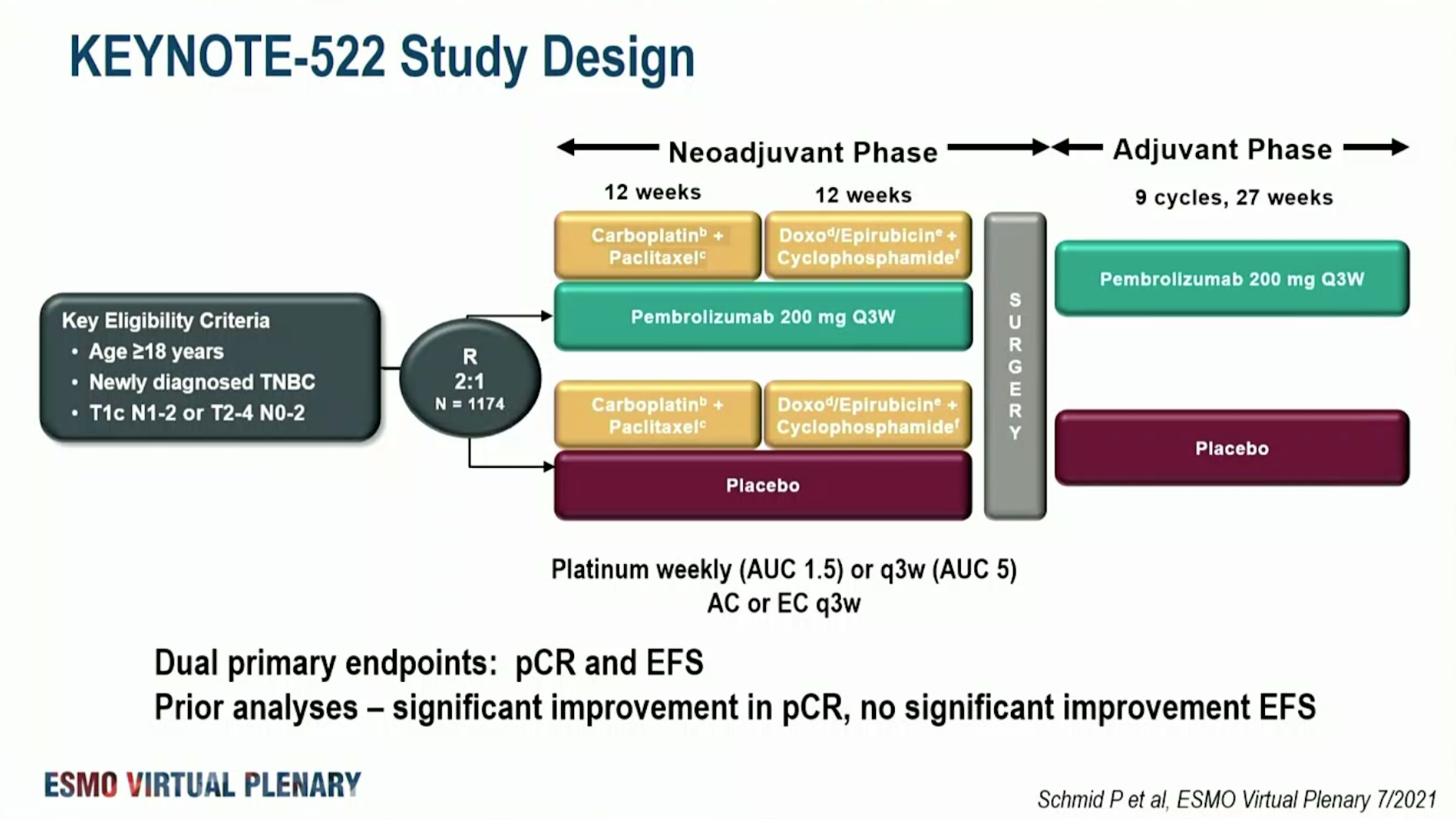 Event Free Survival
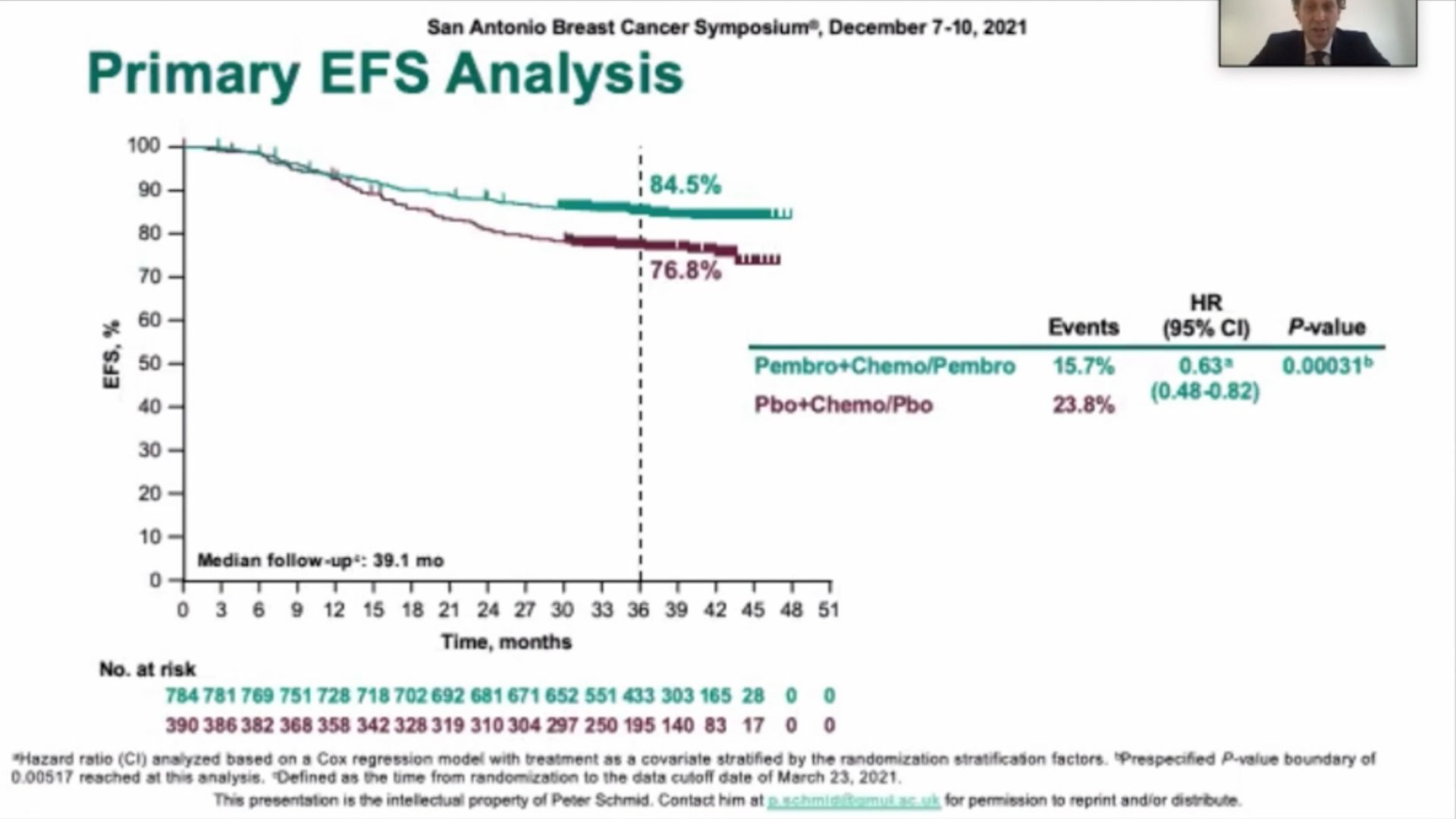 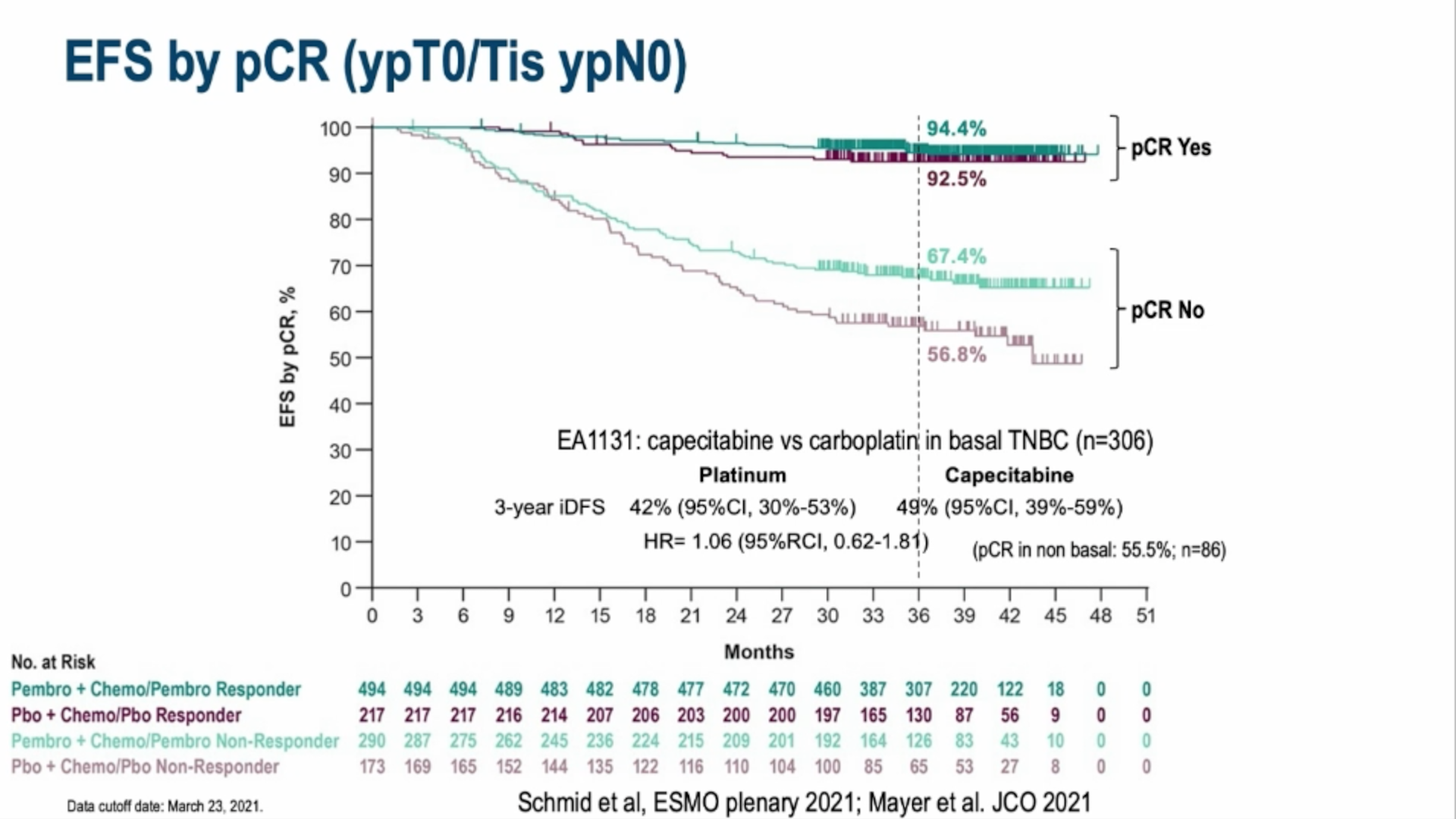 FDA Comments SABCS 2021
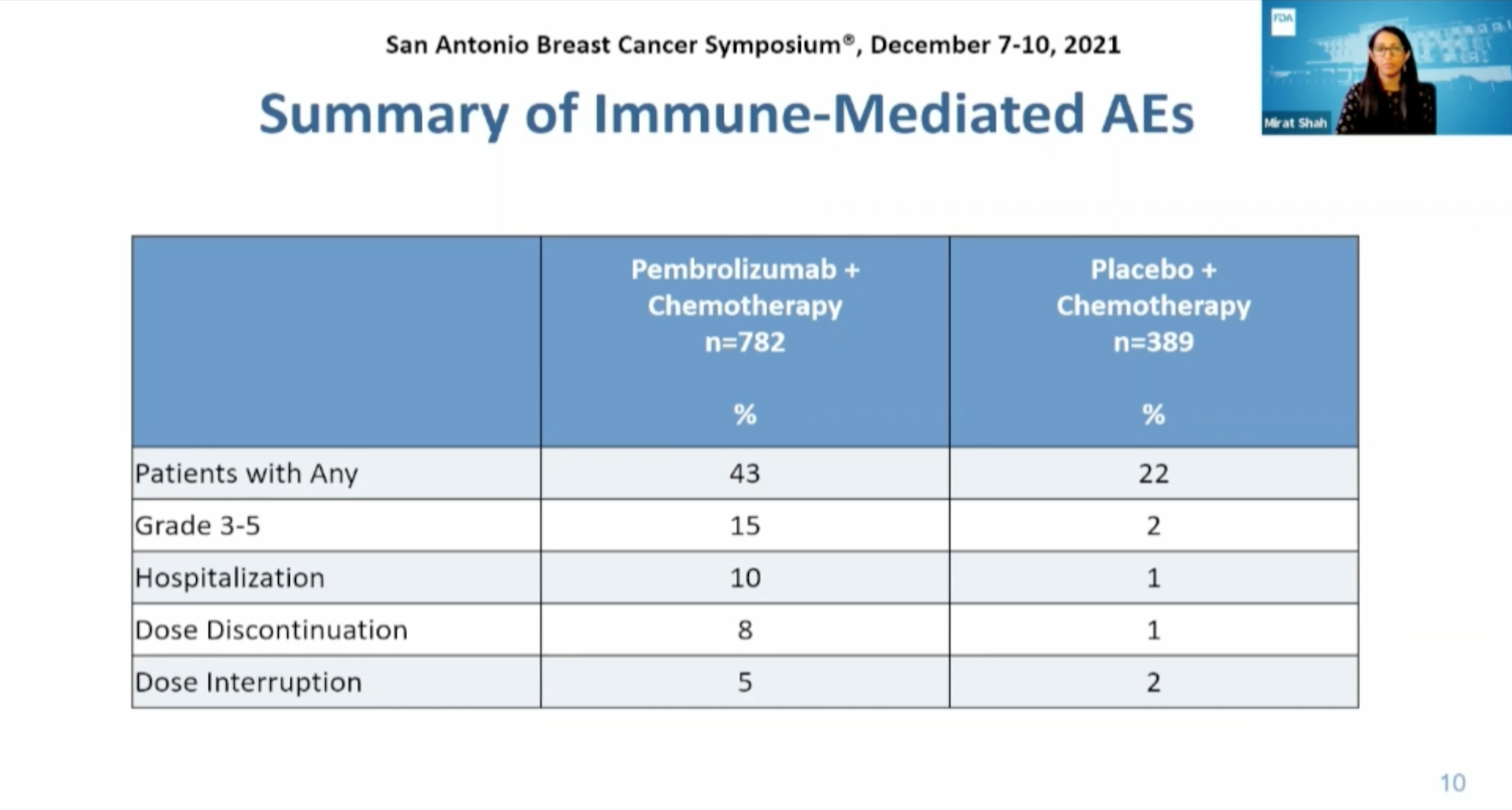 Most common:  
infusion reactions 18%
Hypothyroidism 15%
Hyperthyroidism 5%
Severe skin:  6%
Adrenal insufficiency 3%
4 deaths from IRAE:  adrenal crisis, encephalitis, hepatitis, pneumonitis
Questions re Immunotherapy
Duration 
Is the full one year needed?
Is it needed for smaller stage 2 lesions?
Side effects:
How to predict?
Microbiome / antibiotics — effects
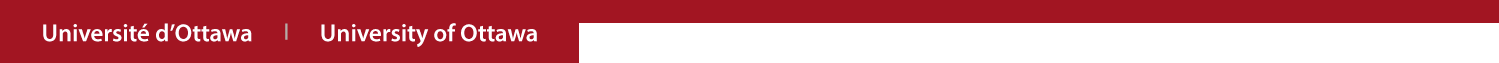 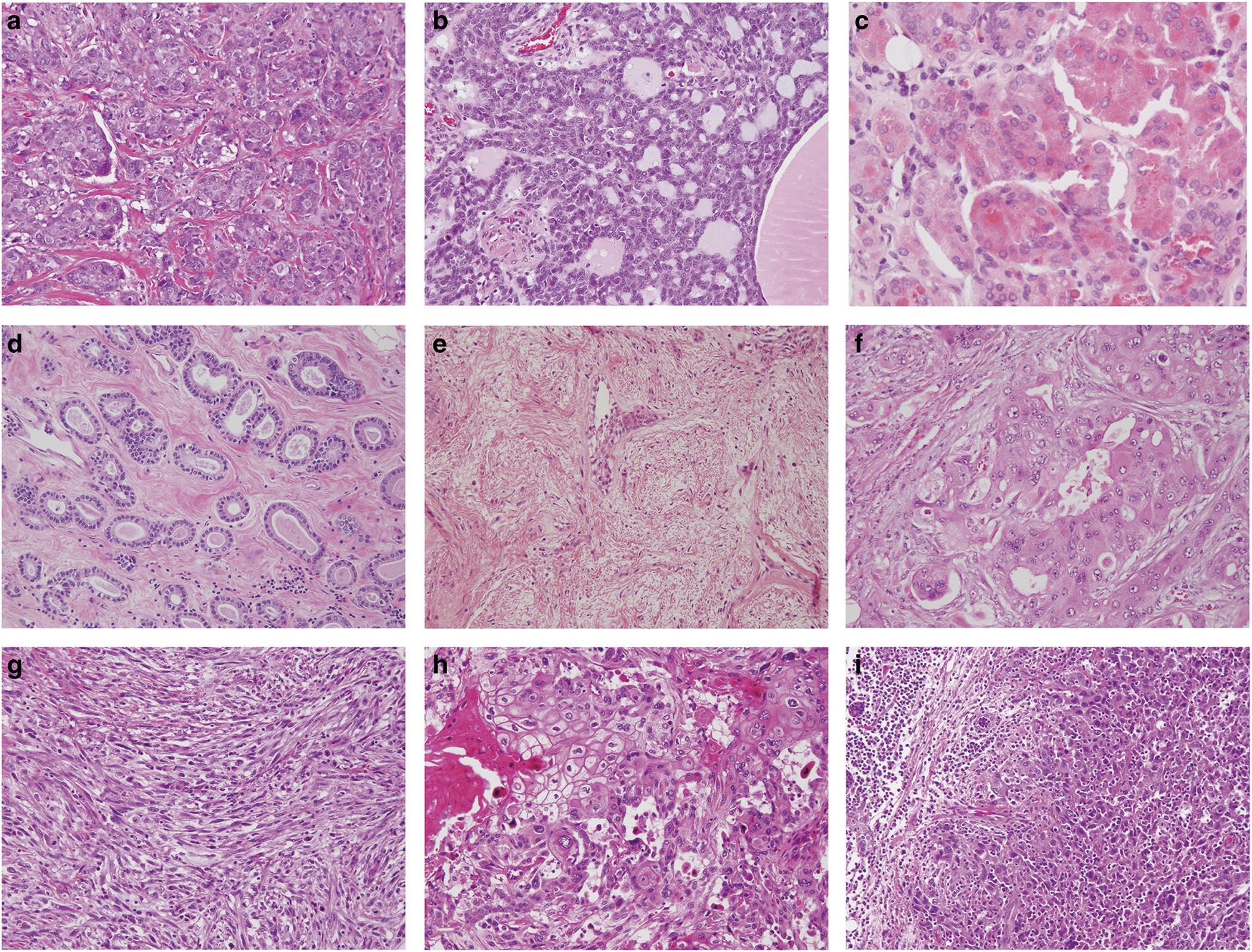 PARP Inhibition

Adjuvant olaparib for BRCA mutated pts
OlympiA trial
PARP Inhibition
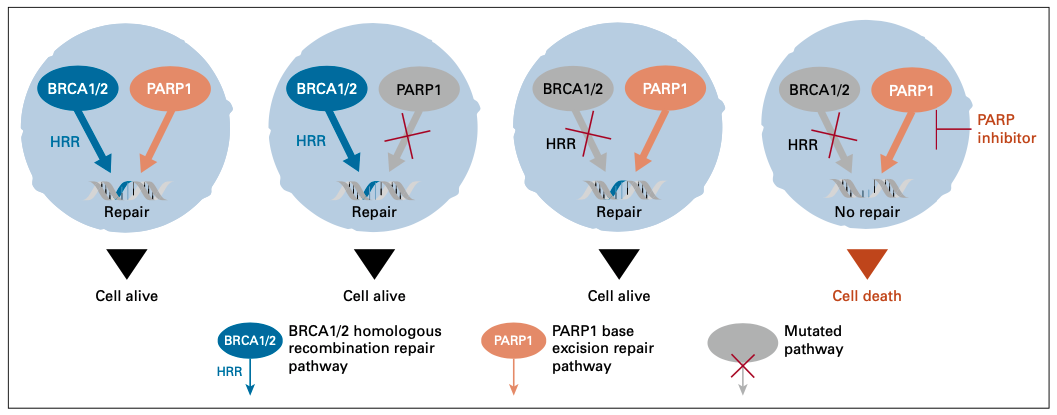 Gourley C et al.  J Clin Onc 37:2257 2019
Concurrent adjuvant therapy
Endocrine therapy
Bisphosphonates
No 2nd adjuvant chemotherapy
Neoadjuvant group
TNBC: non-pCR
Hormone receptor–positive:non-pCR and CPS+EG score ≥ 3
Adjuvant group
TNBC: ≥ pT2 or ≥ pN1
Hormone receptor–positive:≥ 4 positive lymph nodes
≥ 6 cycles 
Neoadjuvant
chemotherapy
Local genetic testing or on-study central screening(Myriad Genetics Inc.)
Germline pathogenic or likely pathogenic BRCA1/2 mutation
HER2–negative (hormone receptor–positive or TNBC)
Stage II-III breast cancer or lack of PathCR to NACT
Stratification factors
Hormone receptor–positive vs. TNBC
Neoadjuvant vs. adjuvant
Prior platinum-based chemotherapy (yes vs. no)
≥ 6 cycles 
Adjuvant
chemotherapy
Presented at ASCO 2021
Presented at SABCS 2021
Primary endpoint
Invasive disease-free survival (IDFS) by STEEP system1  
Secondary endpoints
Distant disease-free survival1 (DDFS)
Overall survival1 (OS)
BRCA1/2 associated cancers
Symptom / Health-related QoL 
Safety
Surgery
Surgery
+/- Radiotherapy
+/- Radiotherapy
Placebo
twice daily for 1 year
Olaparib 
300 mg twice daily
for 1 year
1:1
randomisation
N = 1836
OLYMPIA: Trial schema
82% were triple negative
100
Stratified hazard ratio 0.61 (95% CI: 0.48, 0.77)
94.4
12
18
24
30
36
42
48
54
0
6
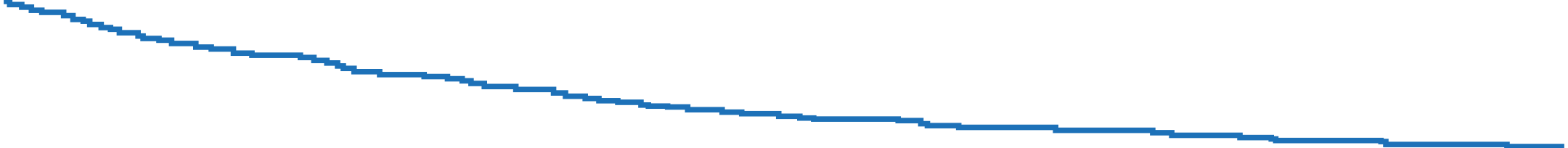 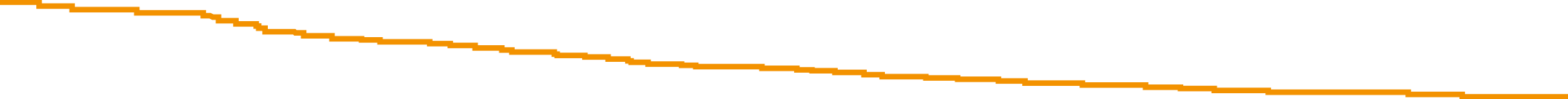 90.6
88.0
86.5
90.3
80
921
828
784
746
698
609
501
391
302
209
analysis of DDFS (ITT) at OS IA2
84.0
81.0
79.1
915
818
777
728
670
582
471
379
300
193
60
Distant disease-free survival (%)
40
Olaparib (107 events)
Placebo (172 events)
20
Difference: 3 Yr. DDFS rate
7.0% (95% Cl: 3.5%, 10.6%)
Difference: 4 Yr. DDFS rate
7.4% (95% Cl: 3.6%, 11.3%)
0
No. at risk
Time since randomisation (months)
Olaparib
Placebo
Nausea
Fatigue
Anaemia
Neutropaenia
Leukopaenia
Dizziness
(2%)
Grade 1
Grade 2
Grade ≥ 3
57%
24%
23%
18%
16%
13%
10%
4%
6%
8%
17%
24%
Vomiting
Decreased appetite
40%
12%
4%
20%
27%
Diarrhoea
Dysgeusia
16%
11%
6%
7%
13%
7%
Arthralgia
Headache
14%
(9%)
Adverse events of any grade ≥ 10%
Olaparib
Placebo
(5%)
(3%)
Grade ≥ 3*
0
60
40
20
20
40
60
*Number presented only where at least 1% in either arm have a grade 3 AE
Issues re TNBC
Adjuvant Rx 
If on immunotherapy — 
value of capecitabine chemo?
use of olaparib?
SUMMARY

Better Prediction
Adjuvant Rx
Neoadjuvant (preop) Rx
Extra treatments

Extra costs:  $$ and side effects
Individualized decision making
Need informed patients
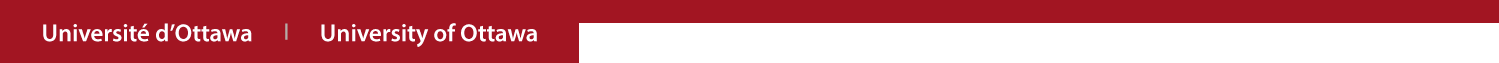 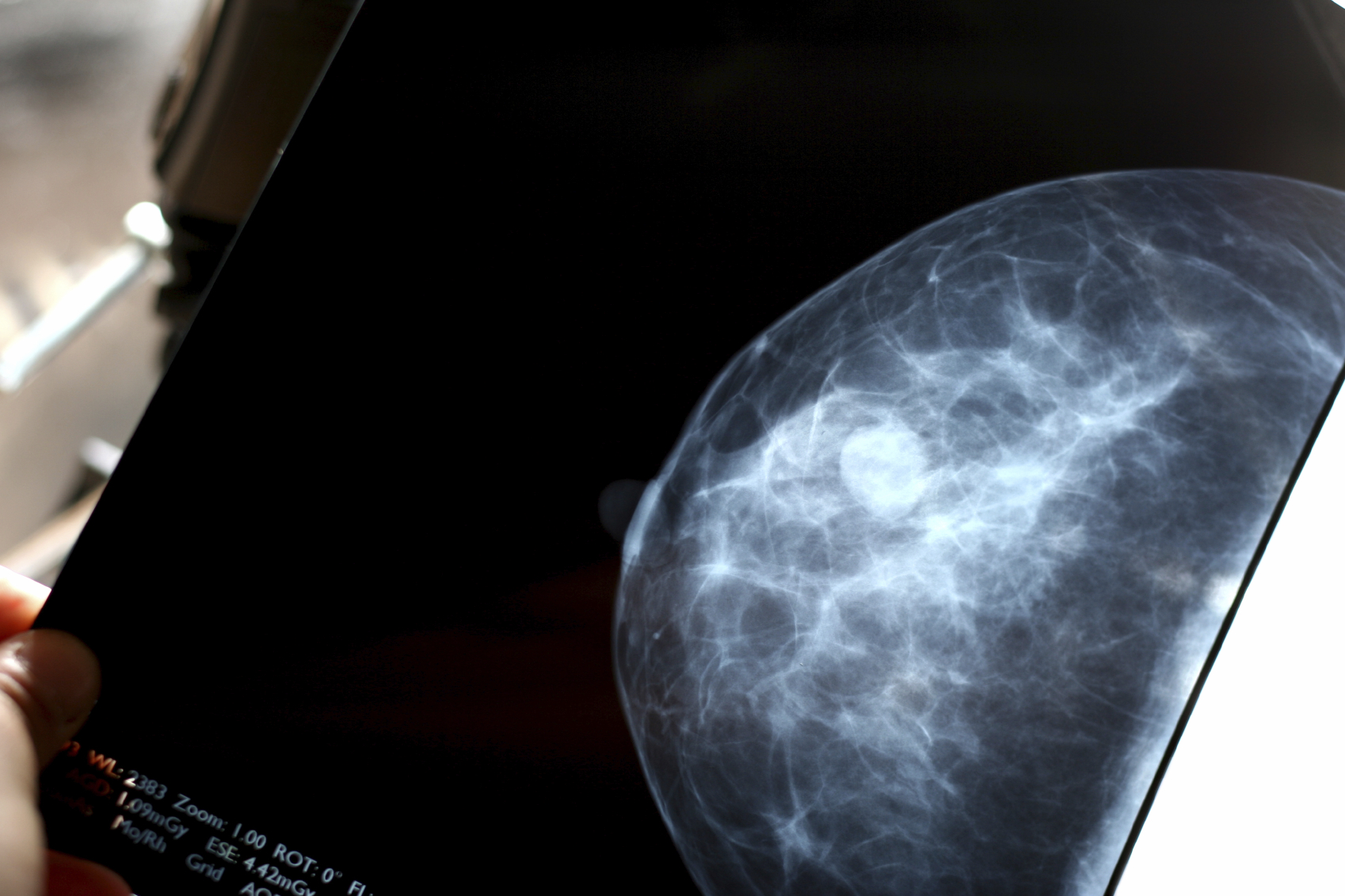 Miscellaneous
Adjuvant Bone Agents
Zoledronic acid and denosumab
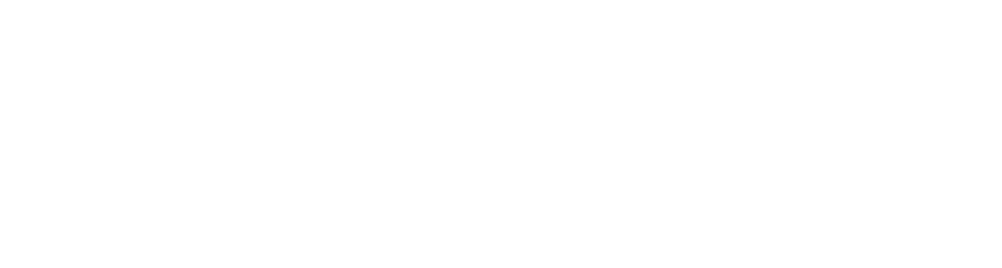 Bone Agents
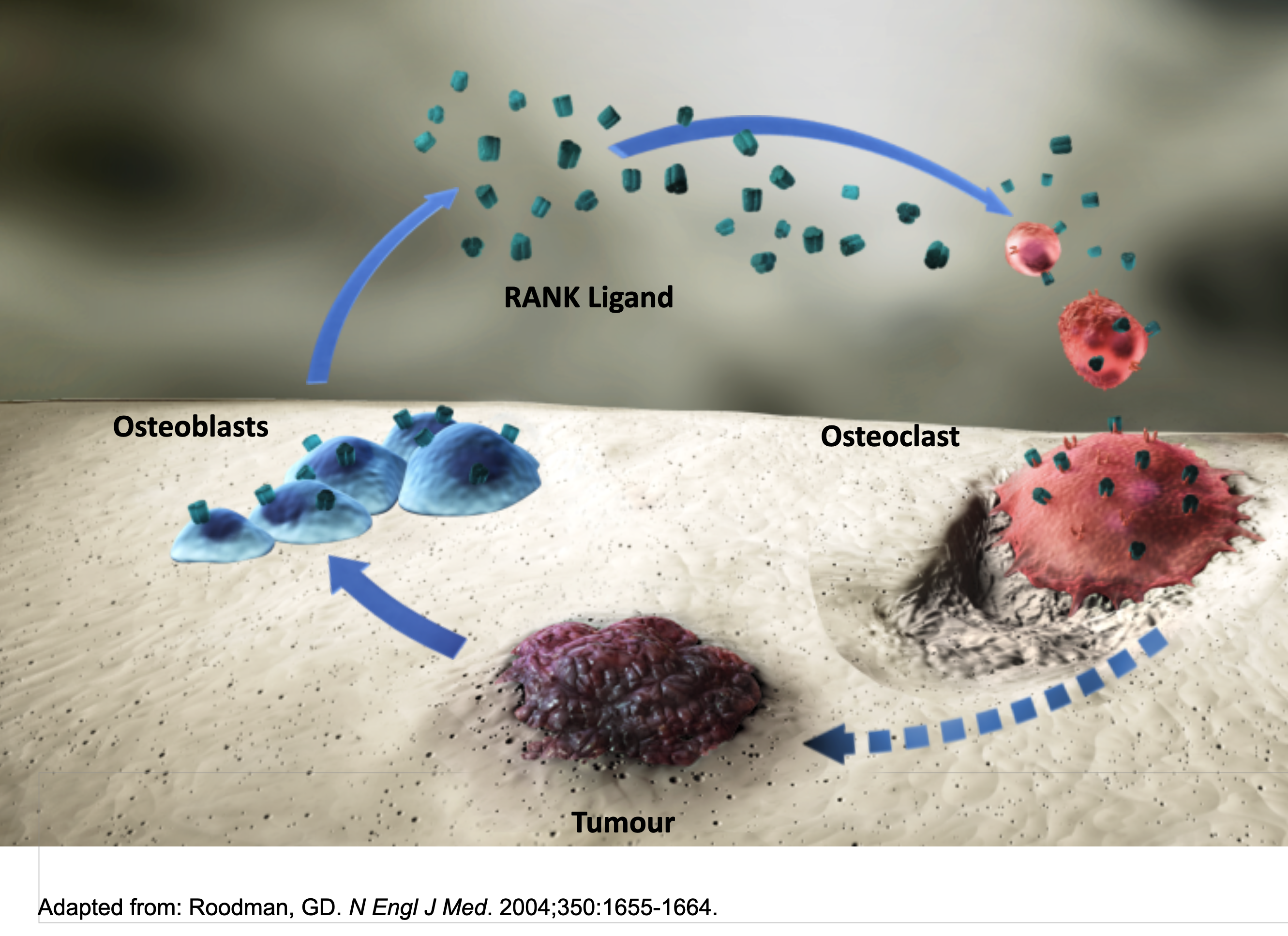 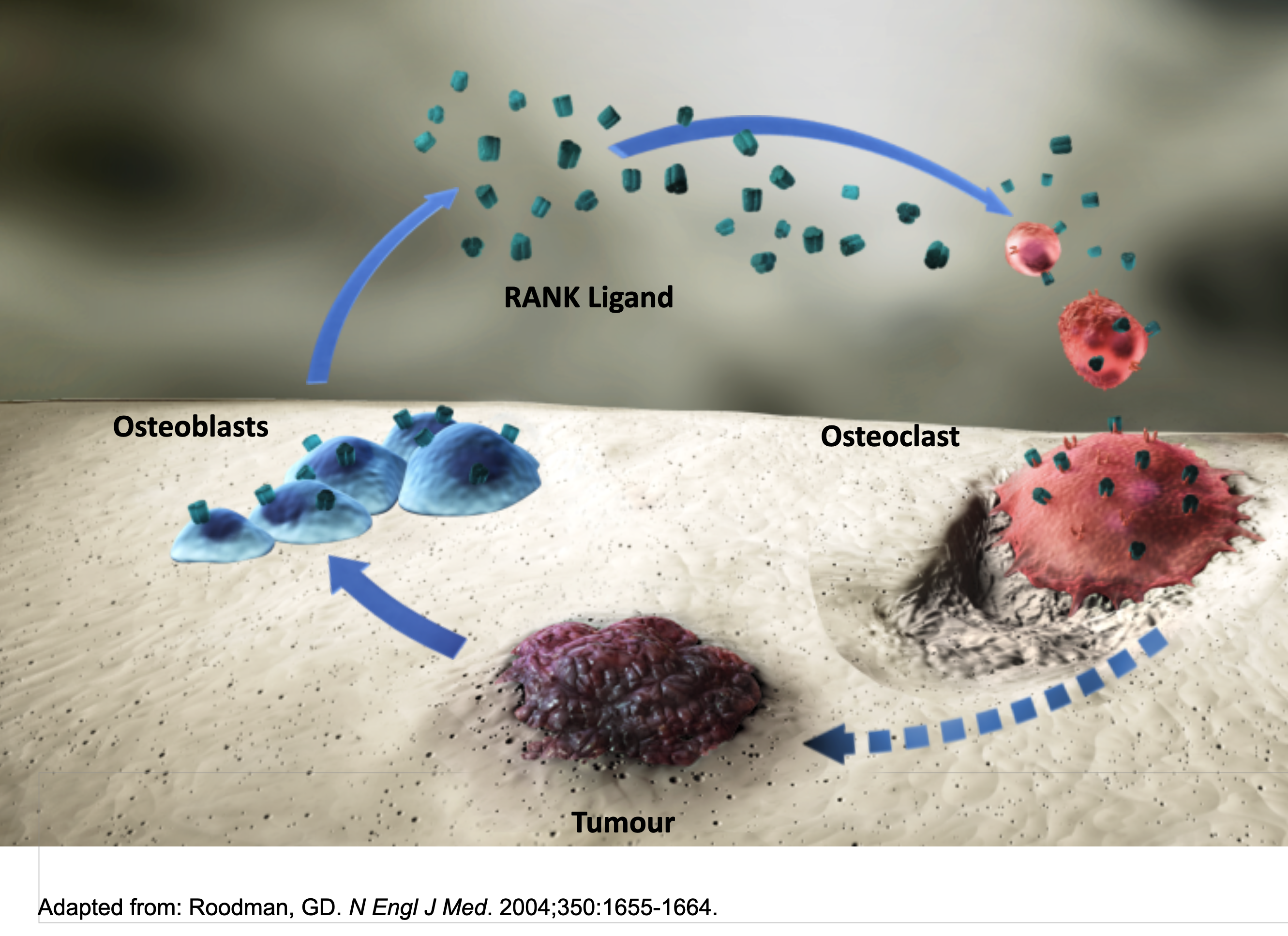 [Speaker Notes: PAGE INTÉRIEUREÉBAUCHE (DOCUMENT NON FINALISÉ)À lire avant d’utiliser le gabarit
NOTE : Les éléments du gabarit suivants ne peuvent être modifiés :• Entête organisationnelle grenat (Université d’Ottawa | University of Ottawa)• Pied de page organisationnel comprenant la bande grise et grenat ainsi que le logo, à l’exception de l’adresse Web qui peut être modifiée en suivant les étapes suivantes : dans le document PowerPoint, cliquez sur l’onglet View, puis sélectionnez Slide Master. Sur le menu d’affichage (à gauche), sélectionnez la troisième diapositive et inscrivez la nouvelle adresse sur celle-ci. 




INSIDE PAGE
DRAFT ONLY (FILE NOT FINAL)Read before using template
NOTE: The following elements of the template should remain untouched and cannot be modified:
• Corporate (Université d'Ottawa | University of Ottawa) garnet header
• Corporate uOttawa footer including the grey/garnet stripe and logo, with the exception of the URL which can be customized to a specific URL by following these simple steps: On the PowerPoint View tab, in the Master Views group, select Slide Master. Select the third slide on the left side panel, and type in the desired URL on the slide.]
Bone Agents
Original rationale:  prevent bone density loss
Osteoporosis more common in breast cancer patients
Chemotherapy and hormonal Rx can worsen (tamoxifen can help >50)
Zoledronic acid:  15 min infusions every 6 mos for 2-3 years
occasional “reactions”:  fever, aches, fatigue for few days
need to take vitamin D and calcium supplements
rare effects on kidney function
dental precautions
Postmenopausal patients		
Clodronate 800 mg orally 2x/day
[Speaker Notes: PAGE INTÉRIEUREÉBAUCHE (DOCUMENT NON FINALISÉ)À lire avant d’utiliser le gabarit
NOTE : Les éléments du gabarit suivants ne peuvent être modifiés :• Entête organisationnelle grenat (Université d’Ottawa | University of Ottawa)• Pied de page organisationnel comprenant la bande grise et grenat ainsi que le logo, à l’exception de l’adresse Web qui peut être modifiée en suivant les étapes suivantes : dans le document PowerPoint, cliquez sur l’onglet View, puis sélectionnez Slide Master. Sur le menu d’affichage (à gauche), sélectionnez la troisième diapositive et inscrivez la nouvelle adresse sur celle-ci. 




INSIDE PAGE
DRAFT ONLY (FILE NOT FINAL)Read before using template
NOTE: The following elements of the template should remain untouched and cannot be modified:
• Corporate (Université d'Ottawa | University of Ottawa) garnet header
• Corporate uOttawa footer including the grey/garnet stripe and logo, with the exception of the URL which can be customized to a specific URL by following these simple steps: On the PowerPoint View tab, in the Master Views group, select Slide Master. Select the third slide on the left side panel, and type in the desired URL on the slide.]
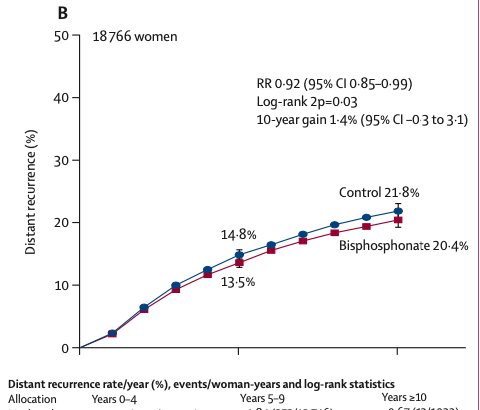 Metastases
Breast CA
Death
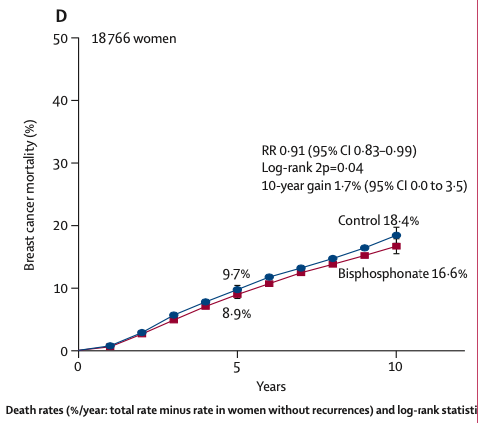 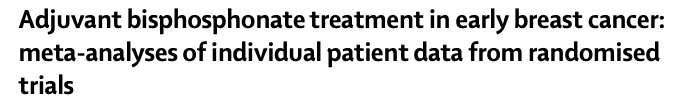 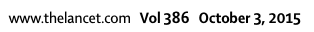 [Speaker Notes: PAGE INTÉRIEUREÉBAUCHE (DOCUMENT NON FINALISÉ)À lire avant d’utiliser le gabarit
NOTE : Les éléments du gabarit suivants ne peuvent être modifiés :• Entête organisationnelle grenat (Université d’Ottawa | University of Ottawa)• Pied de page organisationnel comprenant la bande grise et grenat ainsi que le logo, à l’exception de l’adresse Web qui peut être modifiée en suivant les étapes suivantes : dans le document PowerPoint, cliquez sur l’onglet View, puis sélectionnez Slide Master. Sur le menu d’affichage (à gauche), sélectionnez la troisième diapositive et inscrivez la nouvelle adresse sur celle-ci. 




INSIDE PAGE
DRAFT ONLY (FILE NOT FINAL)Read before using template
NOTE: The following elements of the template should remain untouched and cannot be modified:
• Corporate (Université d'Ottawa | University of Ottawa) garnet header
• Corporate uOttawa footer including the grey/garnet stripe and logo, with the exception of the URL which can be customized to a specific URL by following these simple steps: On the PowerPoint View tab, in the Master Views group, select Slide Master. Select the third slide on the left side panel, and type in the desired URL on the slide.]
Denosumab
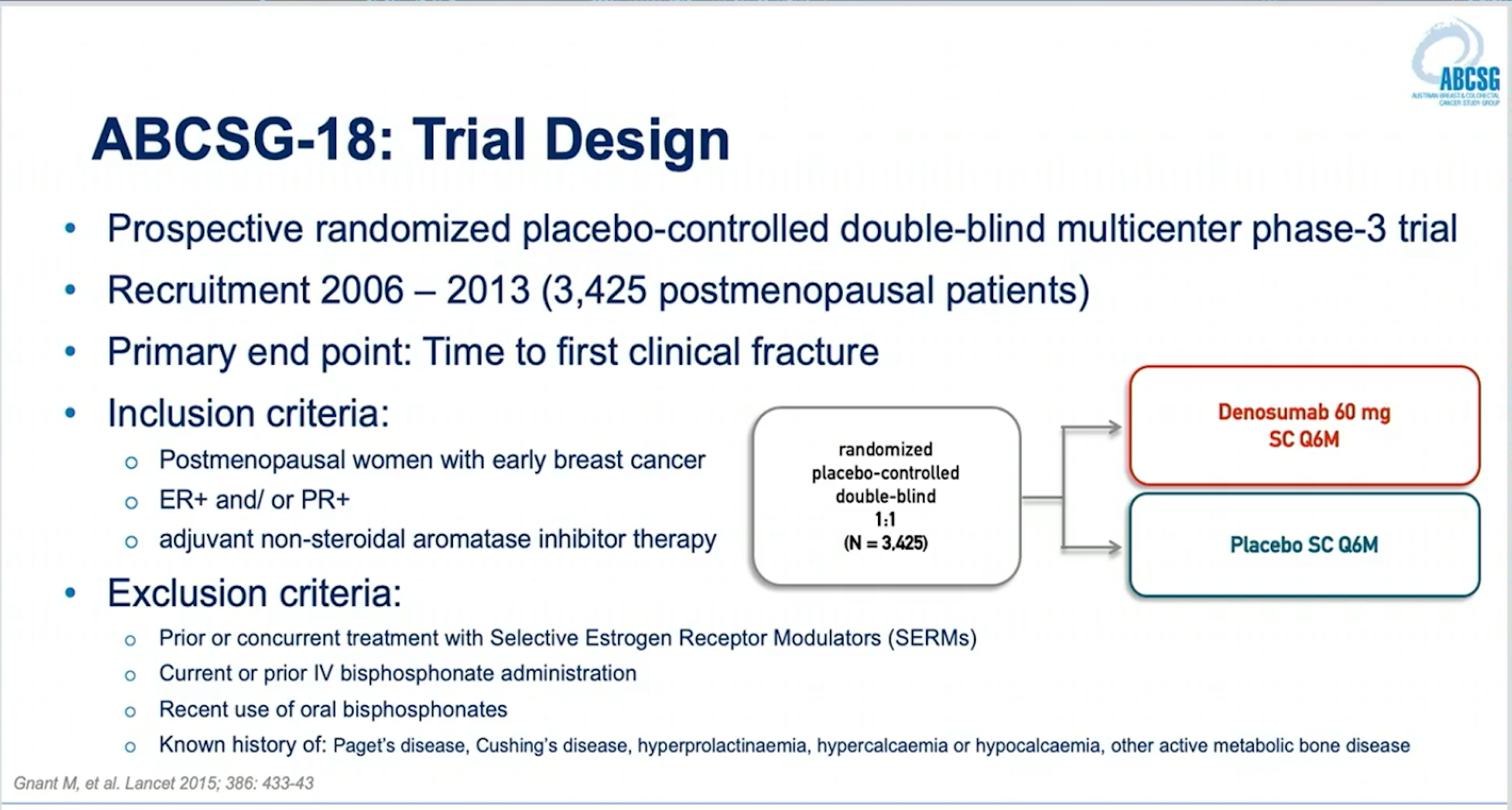 [Speaker Notes: PAGE INTÉRIEUREÉBAUCHE (DOCUMENT NON FINALISÉ)À lire avant d’utiliser le gabarit
NOTE : Les éléments du gabarit suivants ne peuvent être modifiés :• Entête organisationnelle grenat (Université d’Ottawa | University of Ottawa)• Pied de page organisationnel comprenant la bande grise et grenat ainsi que le logo, à l’exception de l’adresse Web qui peut être modifiée en suivant les étapes suivantes : dans le document PowerPoint, cliquez sur l’onglet View, puis sélectionnez Slide Master. Sur le menu d’affichage (à gauche), sélectionnez la troisième diapositive et inscrivez la nouvelle adresse sur celle-ci. 




INSIDE PAGE
DRAFT ONLY (FILE NOT FINAL)Read before using template
NOTE: The following elements of the template should remain untouched and cannot be modified:
• Corporate (Université d'Ottawa | University of Ottawa) garnet header
• Corporate uOttawa footer including the grey/garnet stripe and logo, with the exception of the URL which can be customized to a specific URL by following these simple steps: On the PowerPoint View tab, in the Master Views group, select Slide Master. Select the third slide on the left side panel, and type in the desired URL on the slide.]
Denosumab (Prolia™)
½ Risk of Bone Fractures
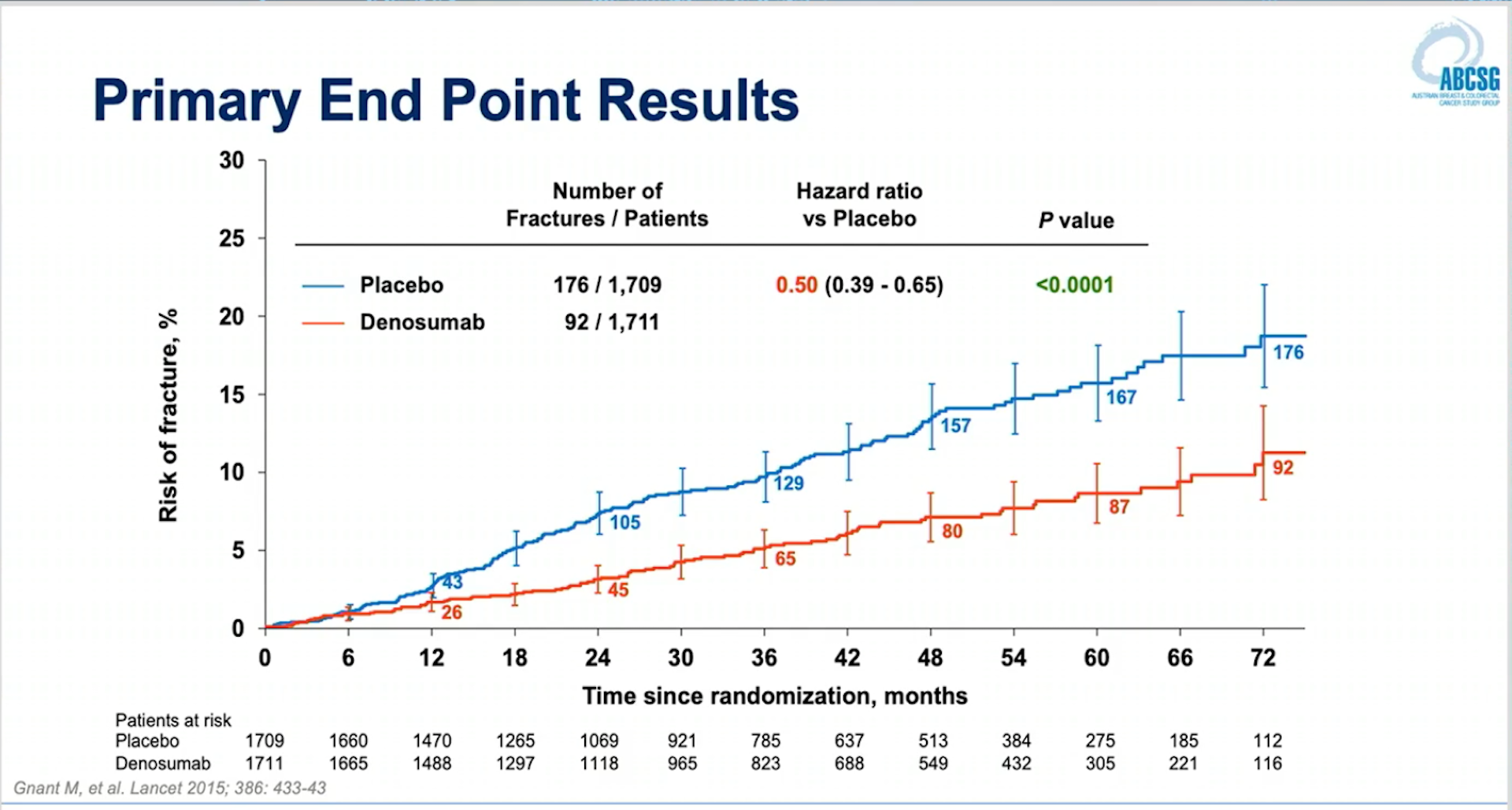 [Speaker Notes: PAGE INTÉRIEUREÉBAUCHE (DOCUMENT NON FINALISÉ)À lire avant d’utiliser le gabarit
NOTE : Les éléments du gabarit suivants ne peuvent être modifiés :• Entête organisationnelle grenat (Université d’Ottawa | University of Ottawa)• Pied de page organisationnel comprenant la bande grise et grenat ainsi que le logo, à l’exception de l’adresse Web qui peut être modifiée en suivant les étapes suivantes : dans le document PowerPoint, cliquez sur l’onglet View, puis sélectionnez Slide Master. Sur le menu d’affichage (à gauche), sélectionnez la troisième diapositive et inscrivez la nouvelle adresse sur celle-ci. 




INSIDE PAGE
DRAFT ONLY (FILE NOT FINAL)Read before using template
NOTE: The following elements of the template should remain untouched and cannot be modified:
• Corporate (Université d'Ottawa | University of Ottawa) garnet header
• Corporate uOttawa footer including the grey/garnet stripe and logo, with the exception of the URL which can be customized to a specific URL by following these simple steps: On the PowerPoint View tab, in the Master Views group, select Slide Master. Select the third slide on the left side panel, and type in the desired URL on the slide.]
Denosumab (Prolia™)
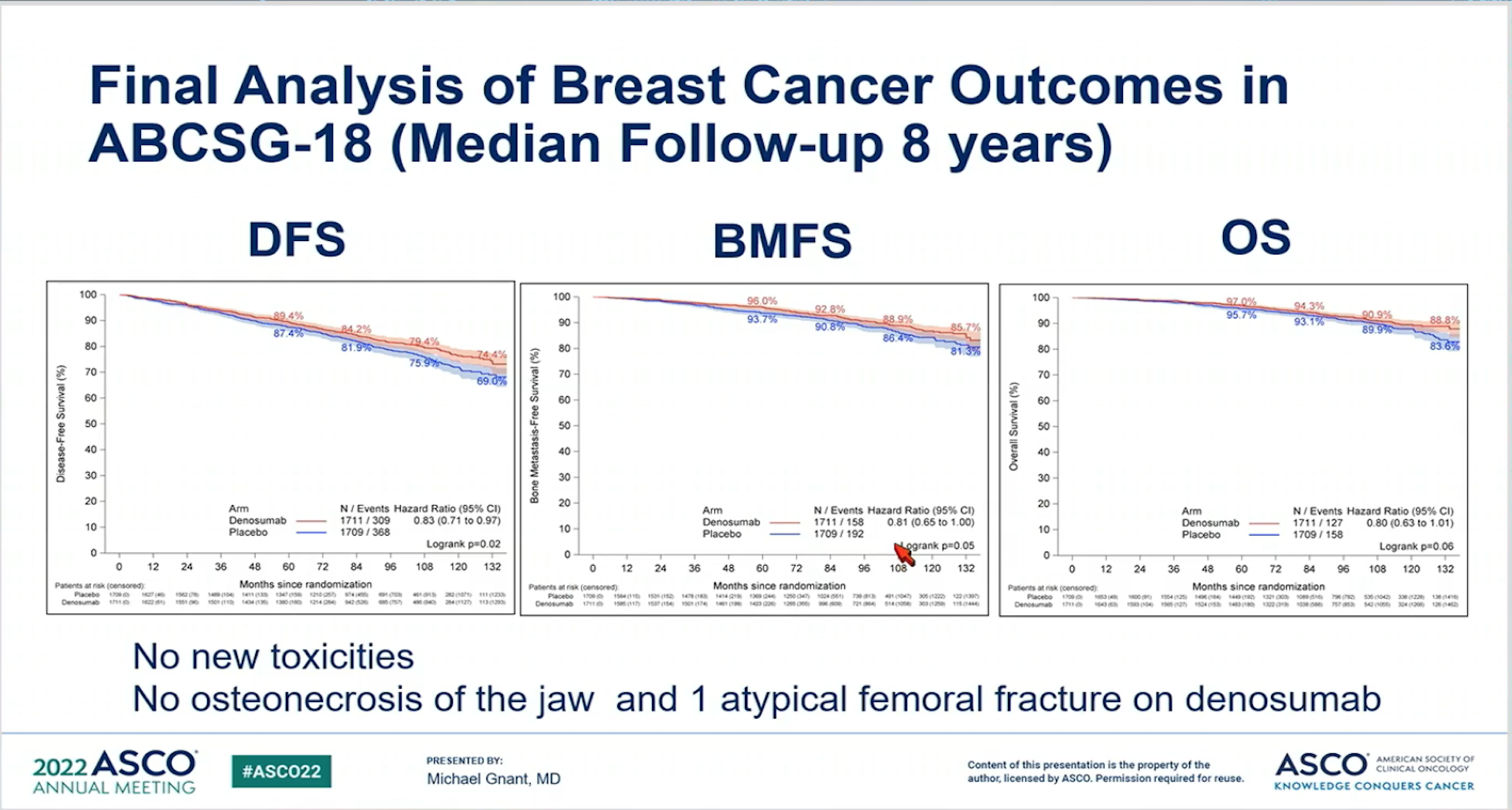 [Speaker Notes: PAGE INTÉRIEUREÉBAUCHE (DOCUMENT NON FINALISÉ)À lire avant d’utiliser le gabarit
NOTE : Les éléments du gabarit suivants ne peuvent être modifiés :• Entête organisationnelle grenat (Université d’Ottawa | University of Ottawa)• Pied de page organisationnel comprenant la bande grise et grenat ainsi que le logo, à l’exception de l’adresse Web qui peut être modifiée en suivant les étapes suivantes : dans le document PowerPoint, cliquez sur l’onglet View, puis sélectionnez Slide Master. Sur le menu d’affichage (à gauche), sélectionnez la troisième diapositive et inscrivez la nouvelle adresse sur celle-ci. 




INSIDE PAGE
DRAFT ONLY (FILE NOT FINAL)Read before using template
NOTE: The following elements of the template should remain untouched and cannot be modified:
• Corporate (Université d'Ottawa | University of Ottawa) garnet header
• Corporate uOttawa footer including the grey/garnet stripe and logo, with the exception of the URL which can be customized to a specific URL by following these simple steps: On the PowerPoint View tab, in the Master Views group, select Slide Master. Select the third slide on the left side panel, and type in the desired URL on the slide.]
Denosumab
Problems: 
Bone density protection temporary
Other larger D-CARE study (higher dose) was negative
Not government funded
[Speaker Notes: PAGE INTÉRIEUREÉBAUCHE (DOCUMENT NON FINALISÉ)À lire avant d’utiliser le gabarit
NOTE : Les éléments du gabarit suivants ne peuvent être modifiés :• Entête organisationnelle grenat (Université d’Ottawa | University of Ottawa)• Pied de page organisationnel comprenant la bande grise et grenat ainsi que le logo, à l’exception de l’adresse Web qui peut être modifiée en suivant les étapes suivantes : dans le document PowerPoint, cliquez sur l’onglet View, puis sélectionnez Slide Master. Sur le menu d’affichage (à gauche), sélectionnez la troisième diapositive et inscrivez la nouvelle adresse sur celle-ci. 




INSIDE PAGE
DRAFT ONLY (FILE NOT FINAL)Read before using template
NOTE: The following elements of the template should remain untouched and cannot be modified:
• Corporate (Université d'Ottawa | University of Ottawa) garnet header
• Corporate uOttawa footer including the grey/garnet stripe and logo, with the exception of the URL which can be customized to a specific URL by following these simple steps: On the PowerPoint View tab, in the Master Views group, select Slide Master. Select the third slide on the left side panel, and type in the desired URL on the slide.]
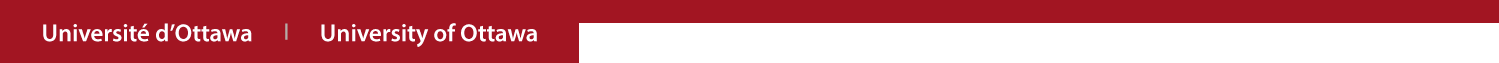 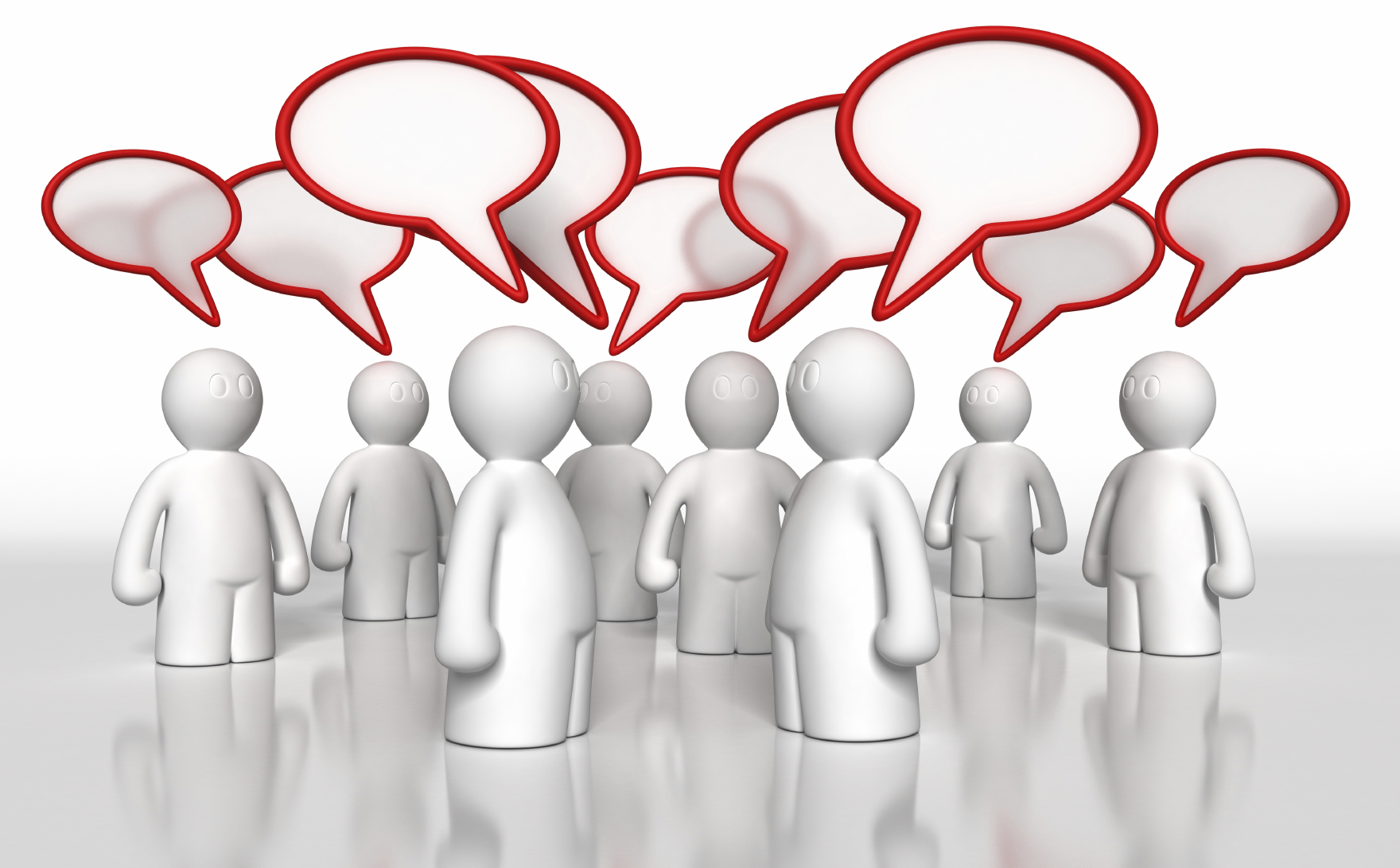 Thank You
Sandy Sehdev
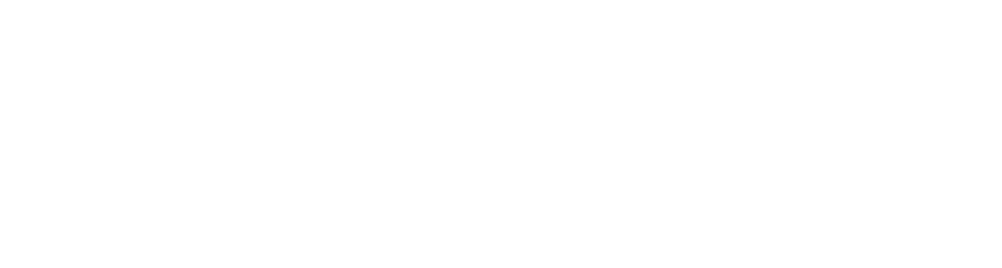